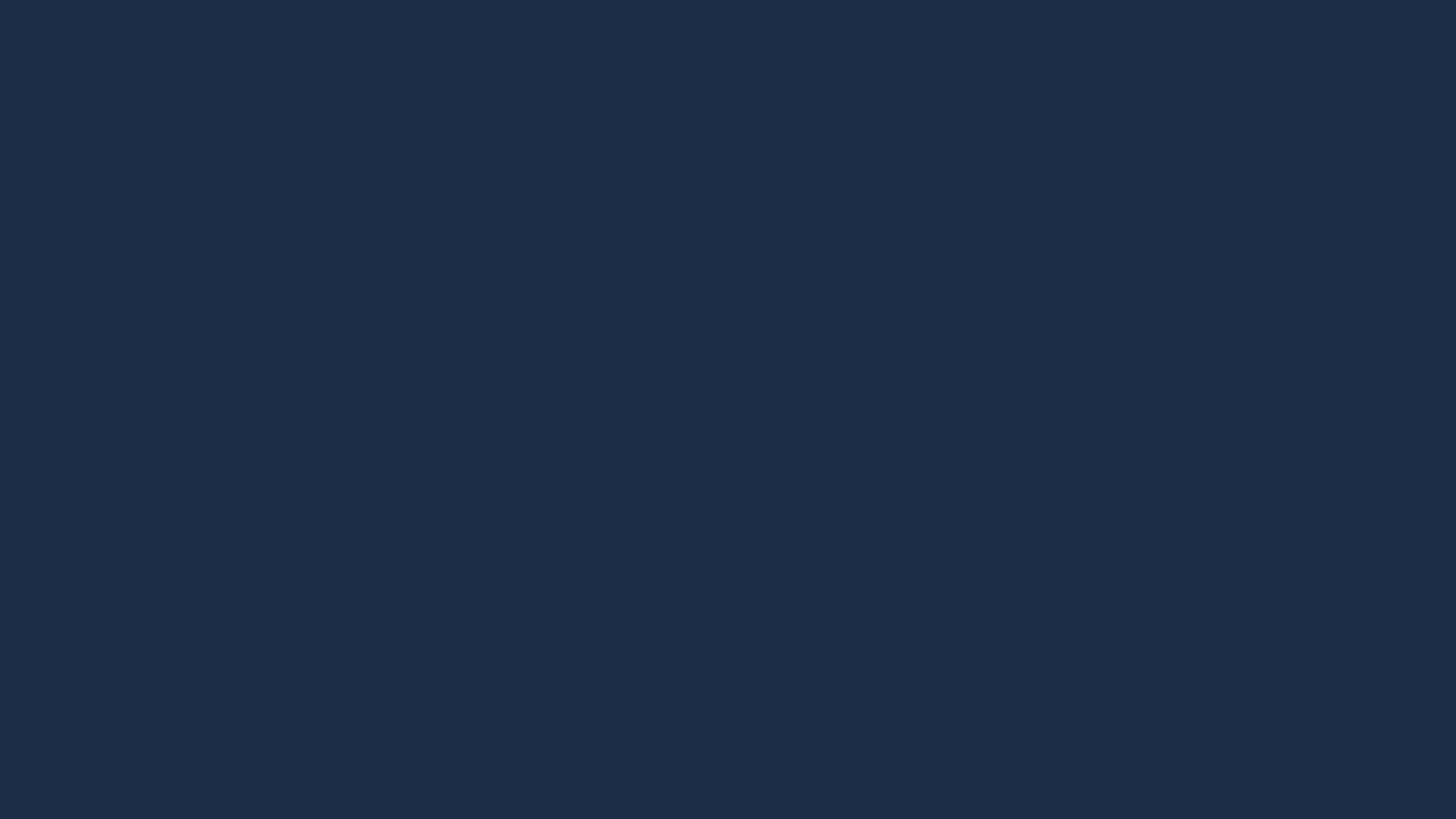 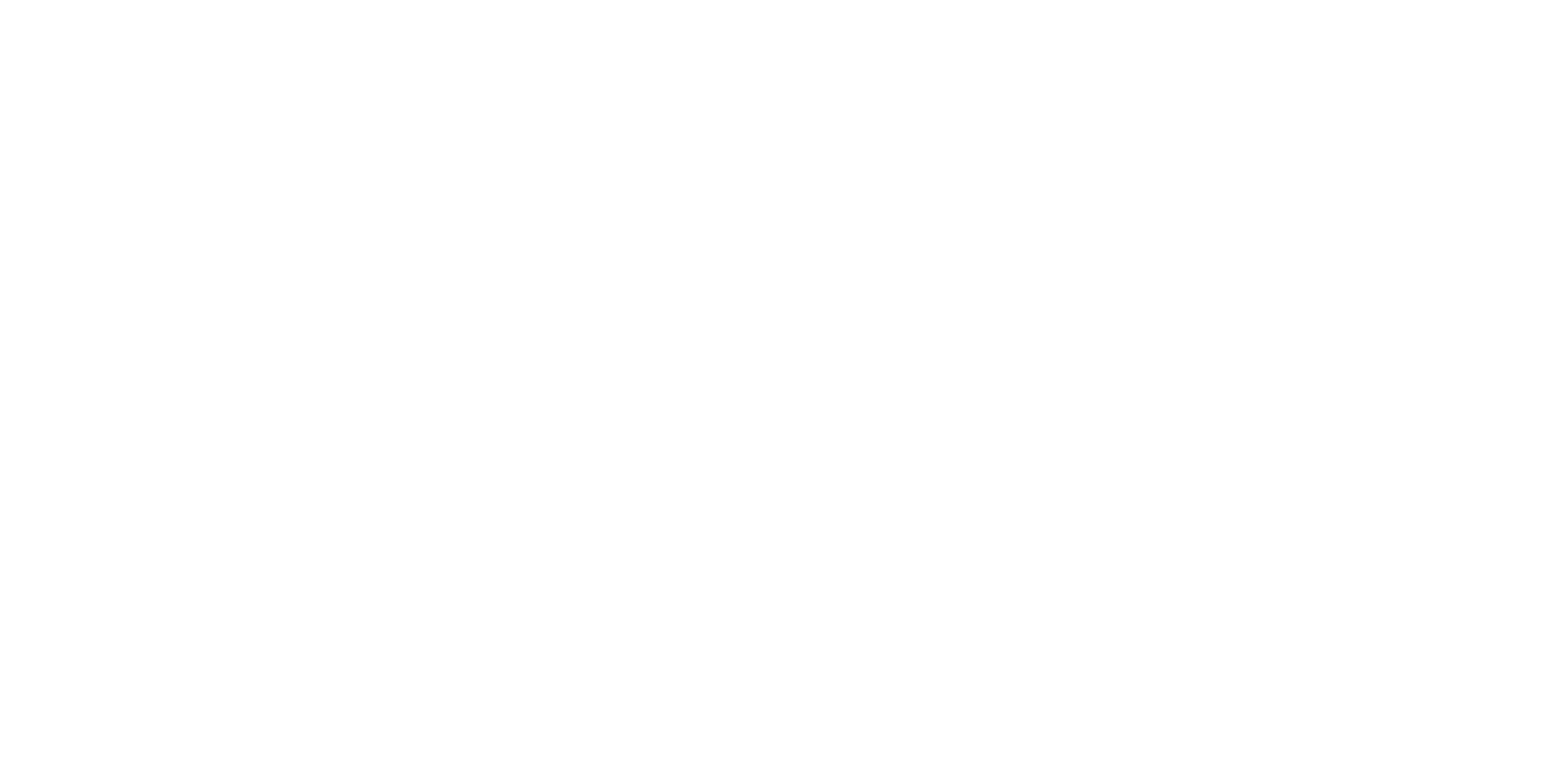 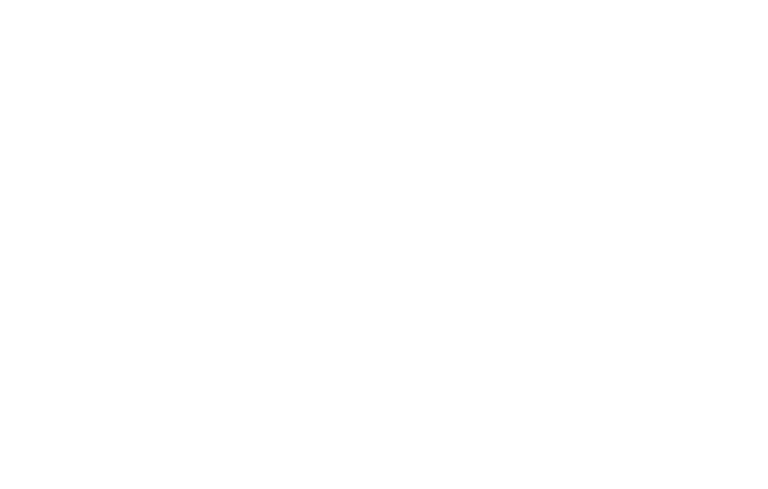 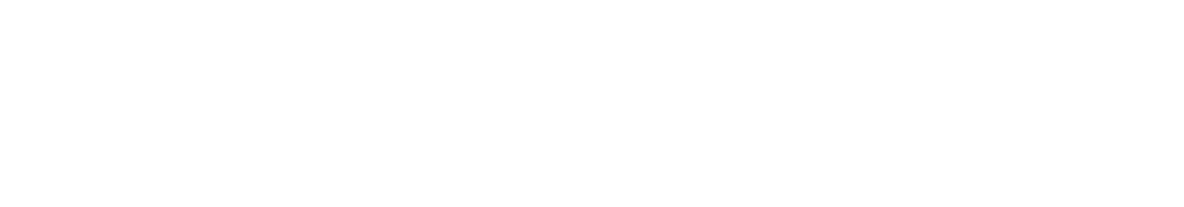 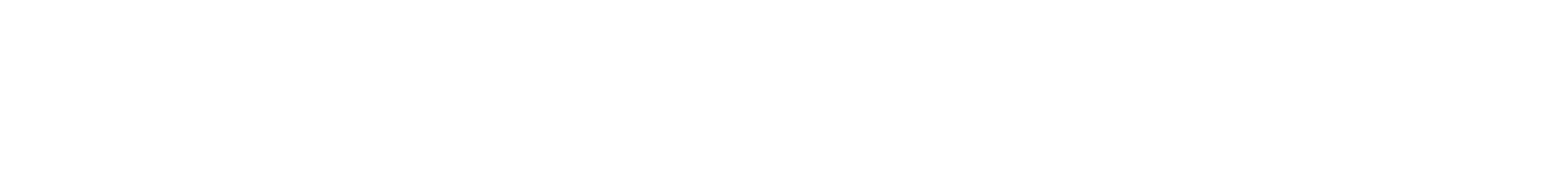 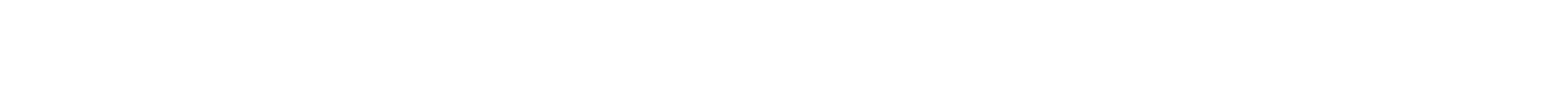 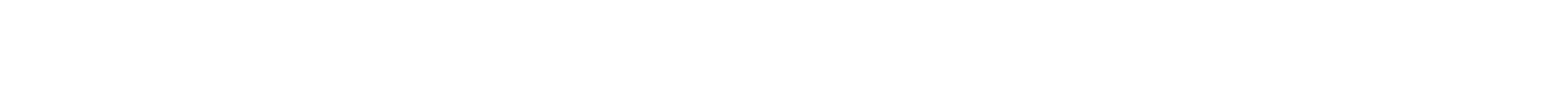 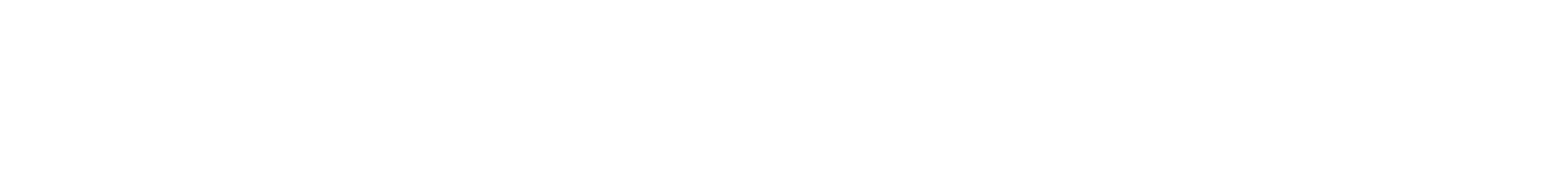 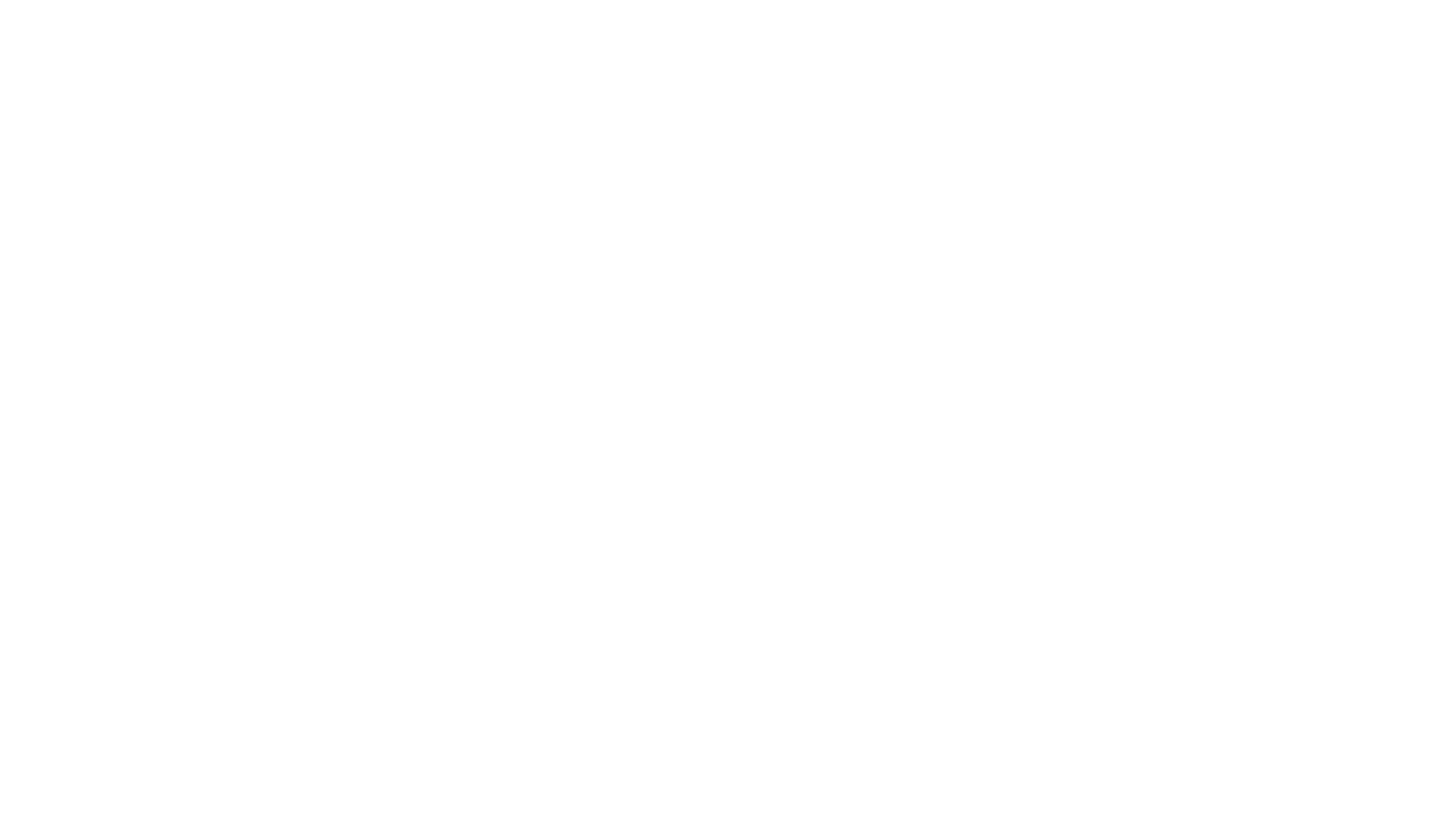 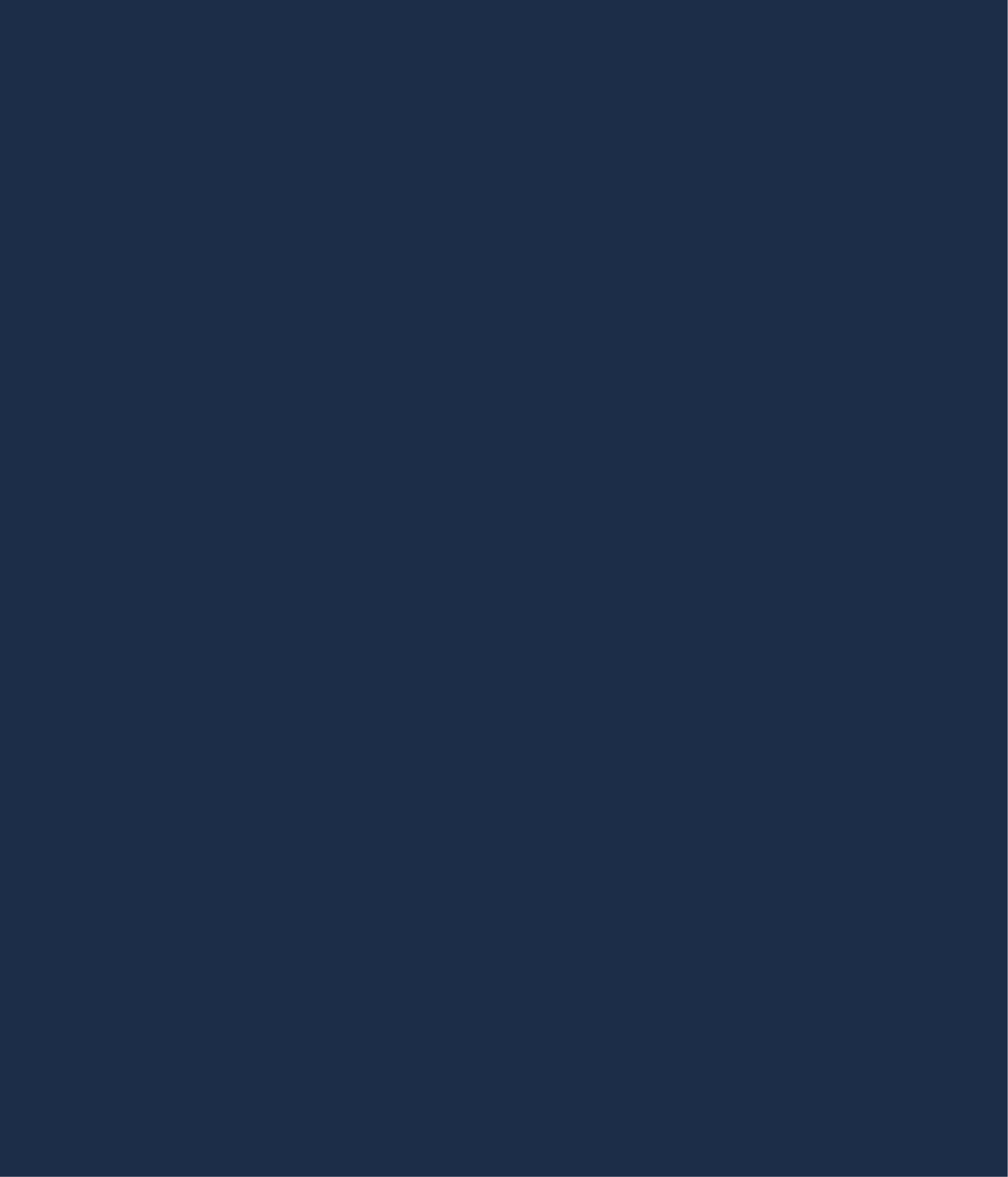 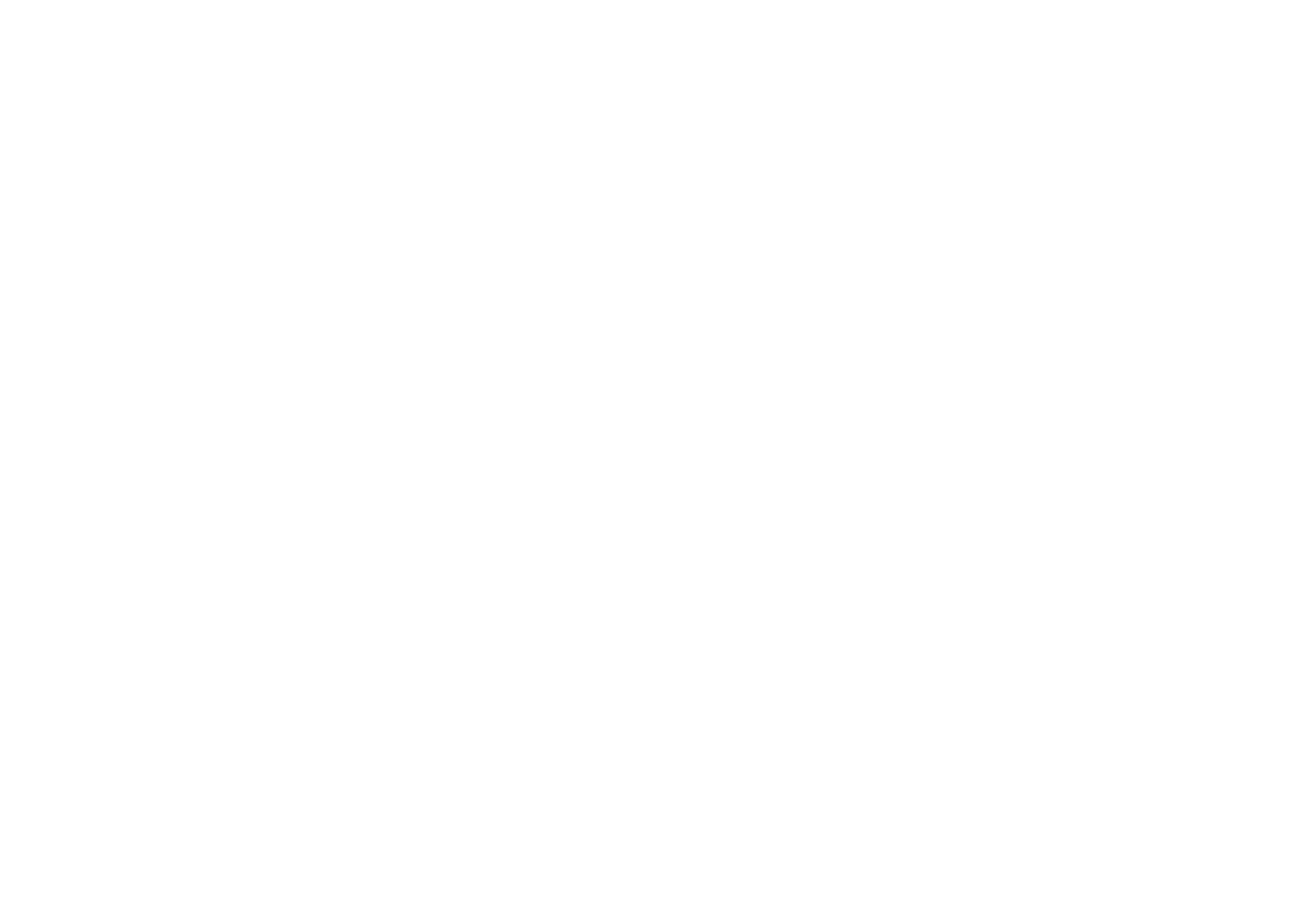 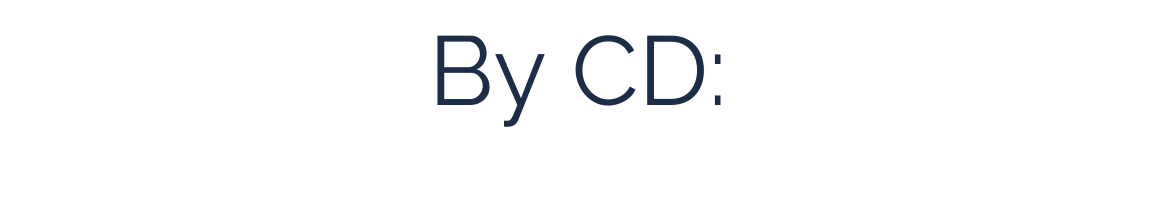 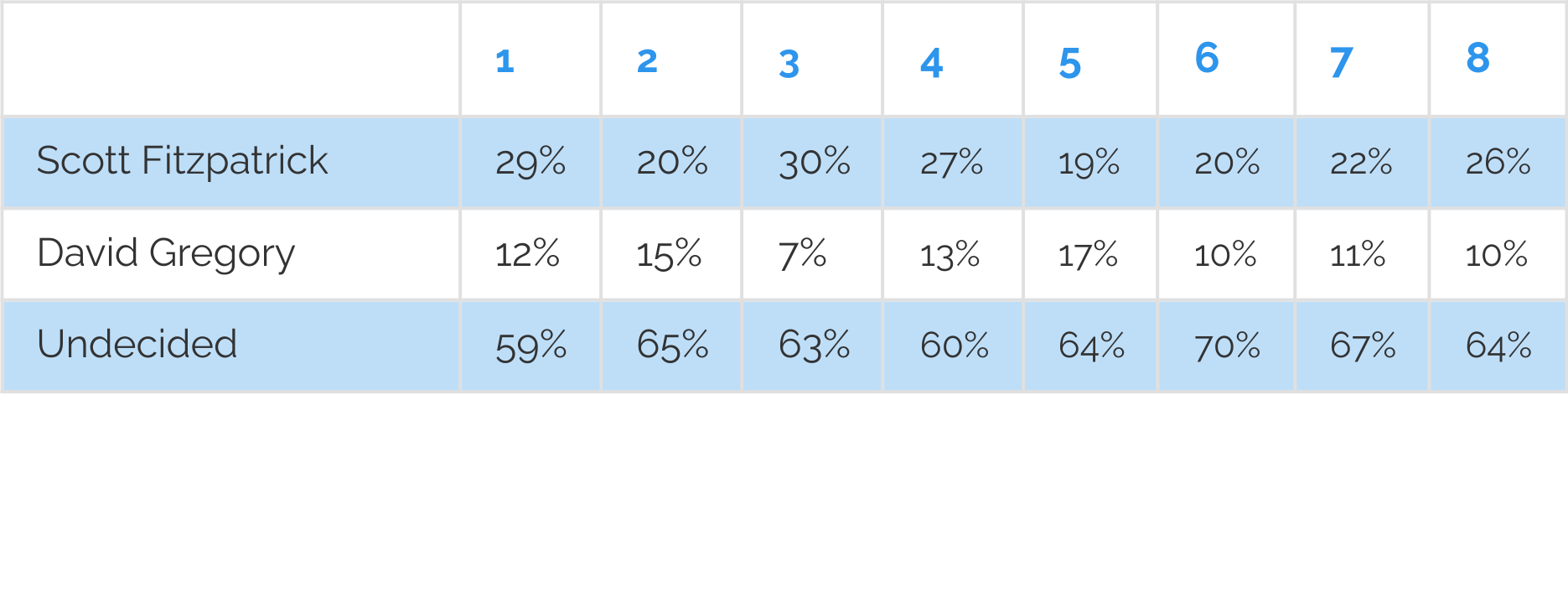 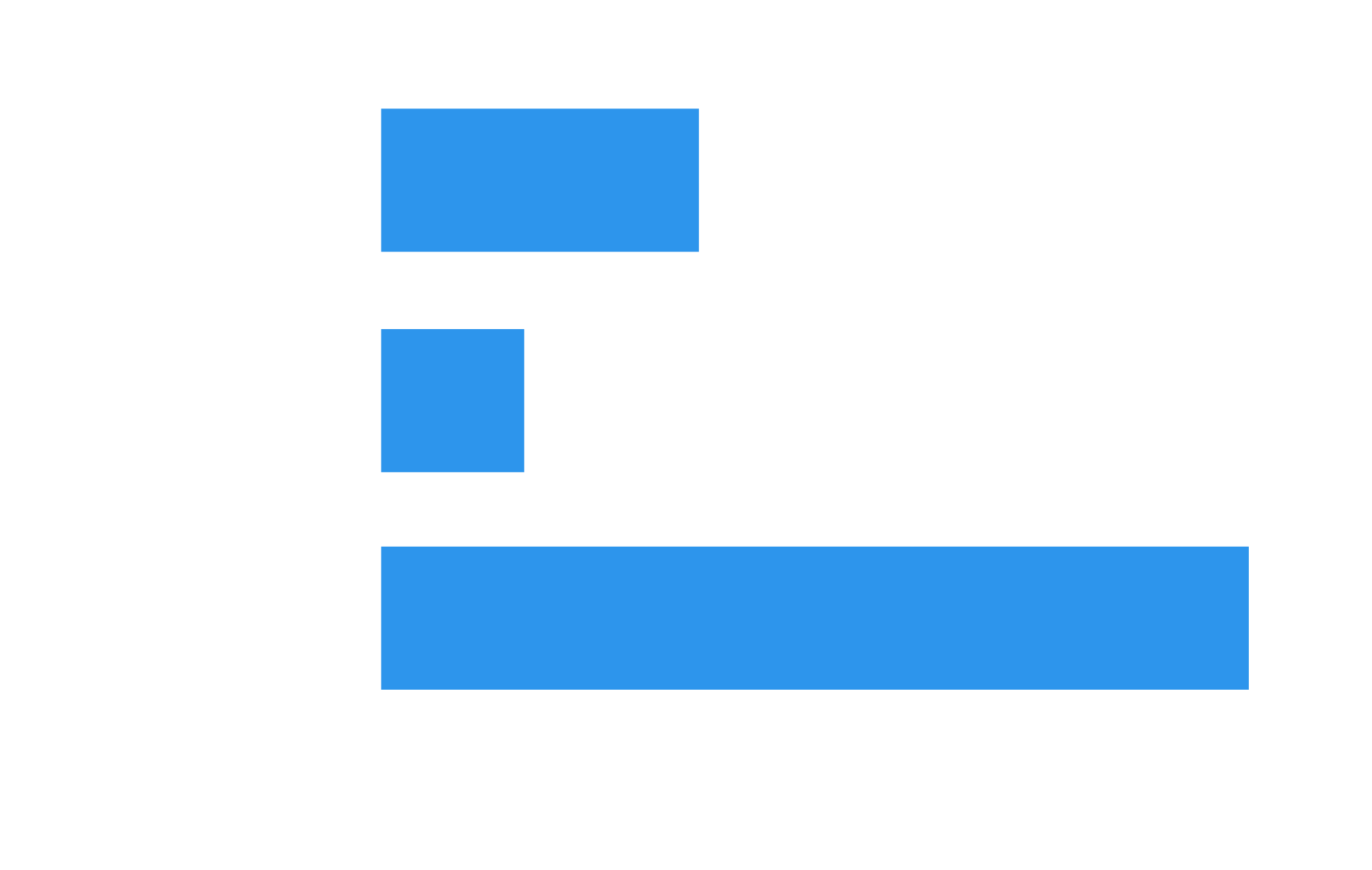 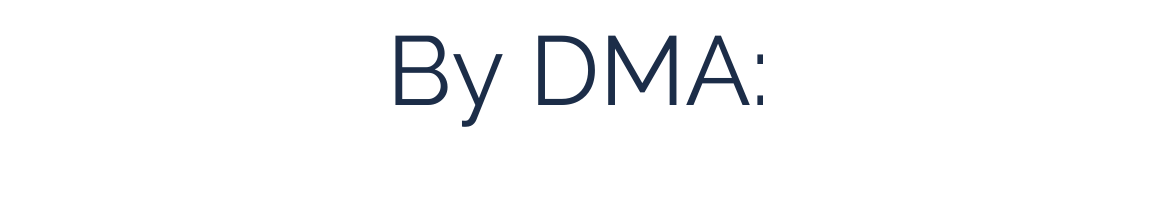 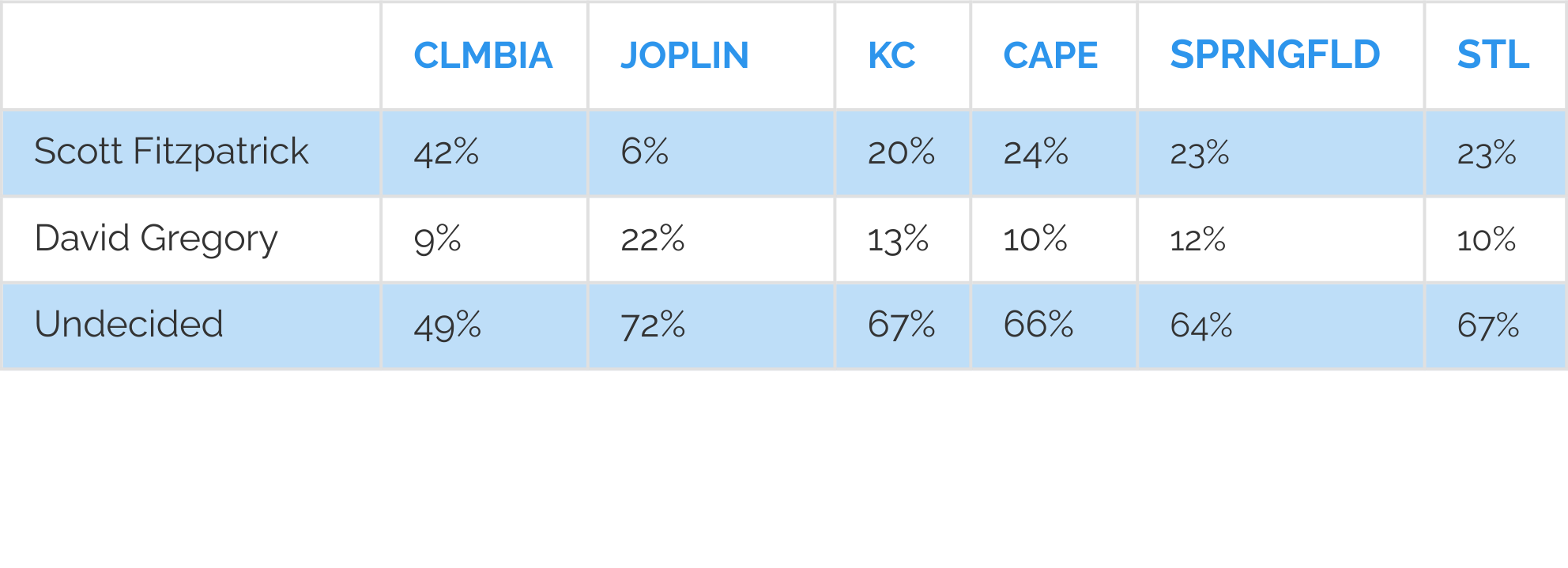 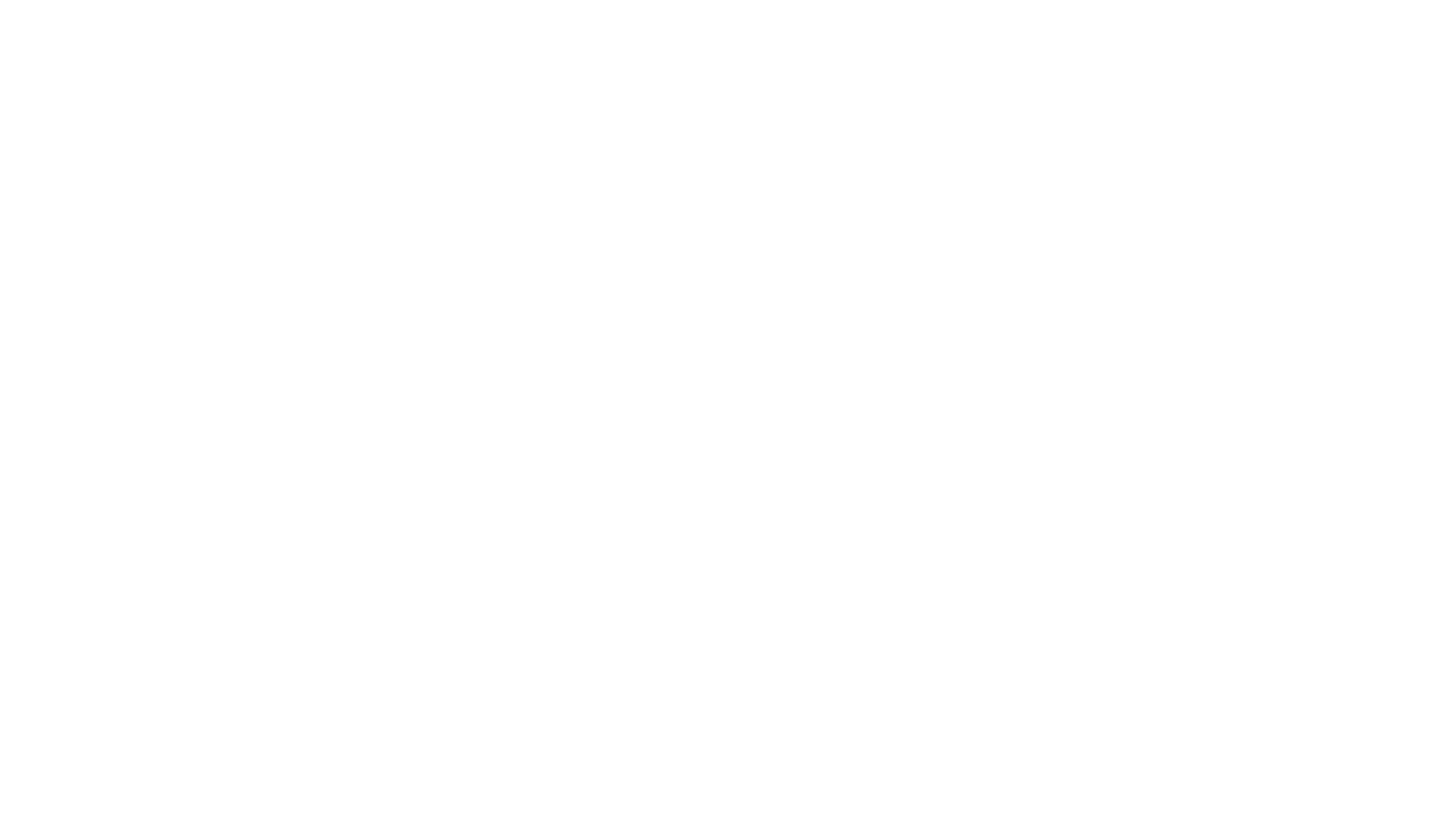 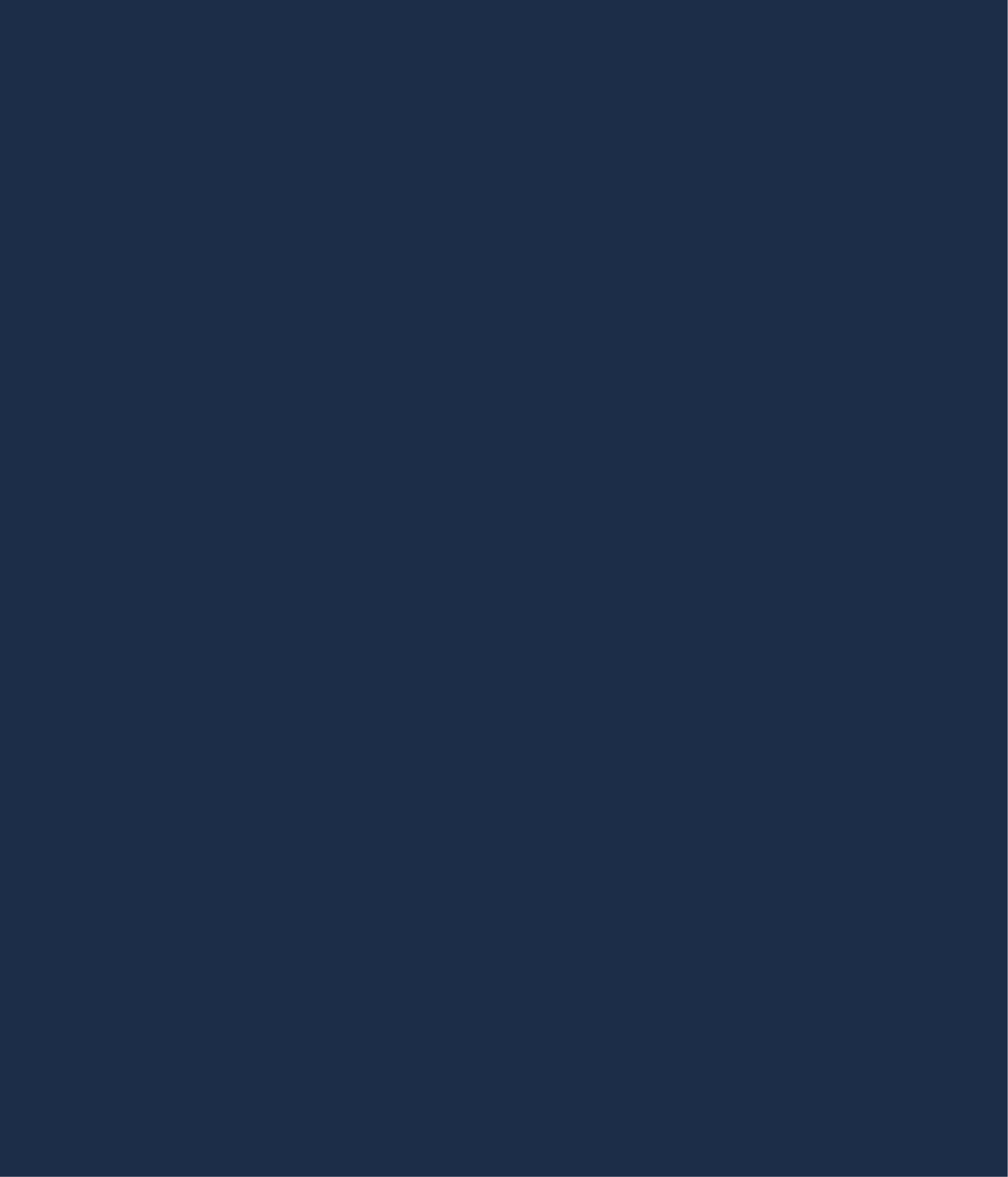 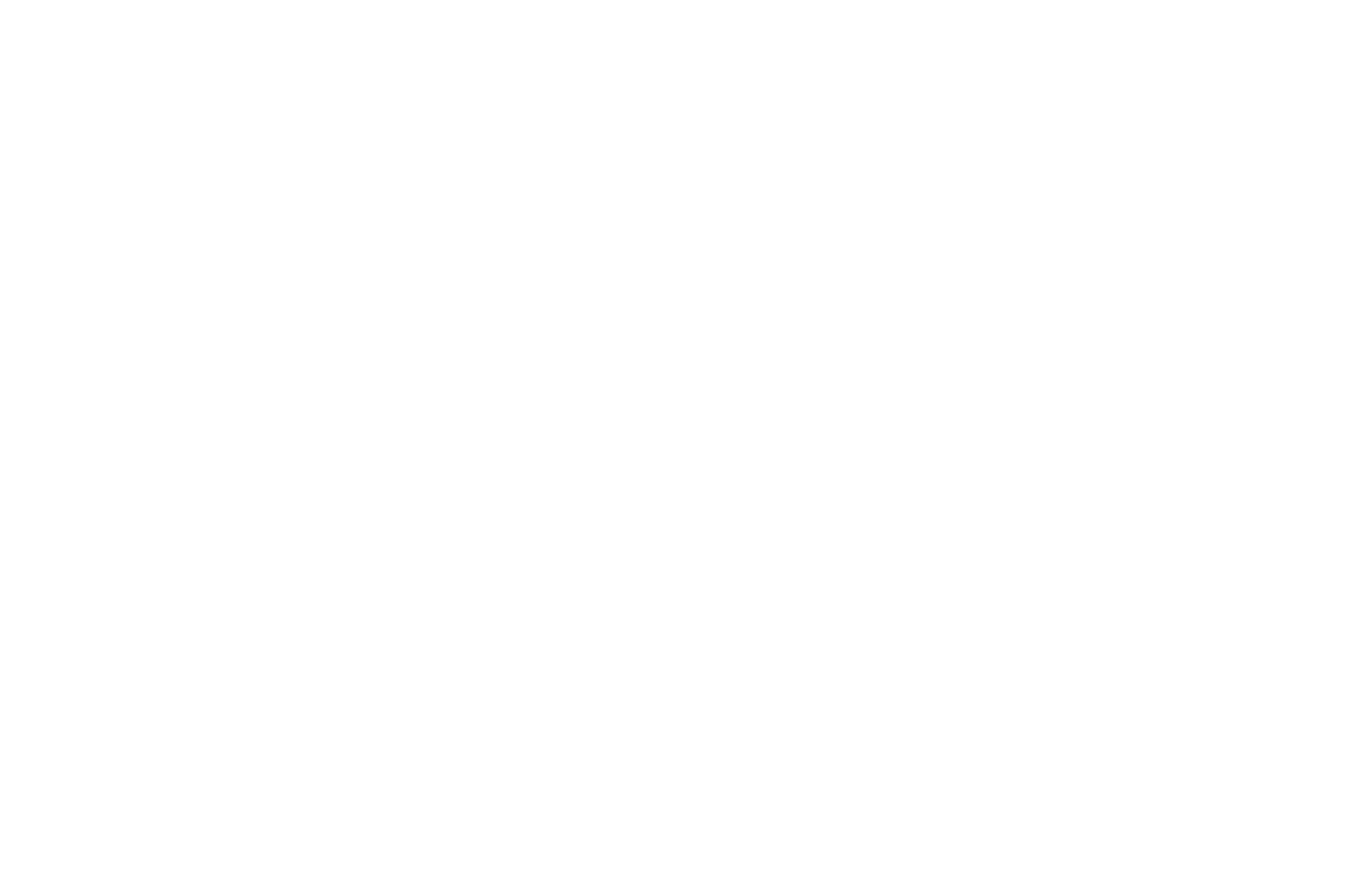 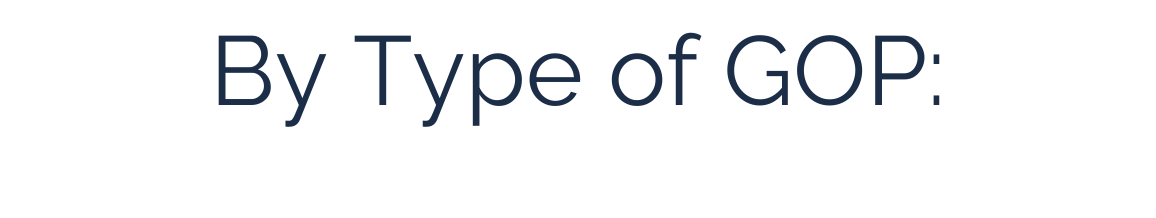 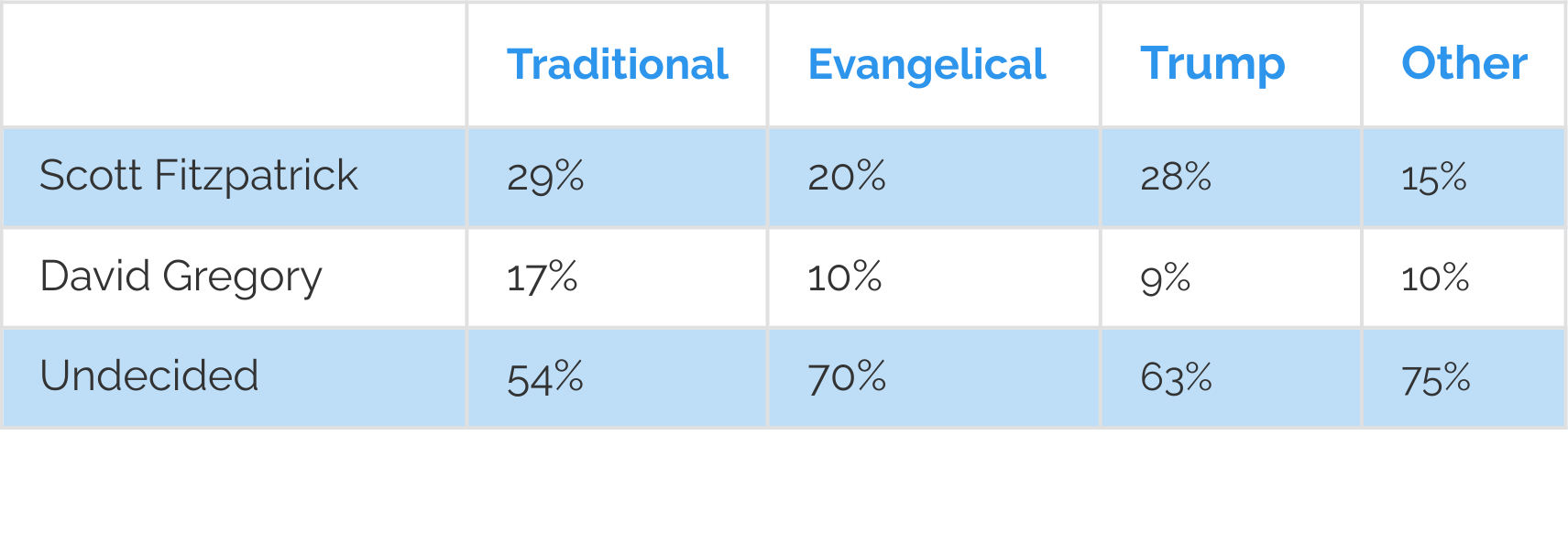 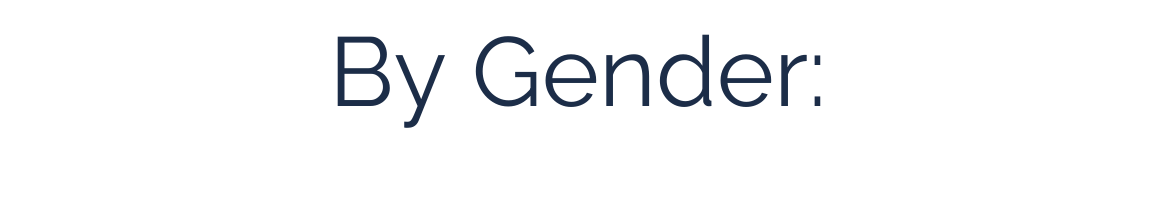 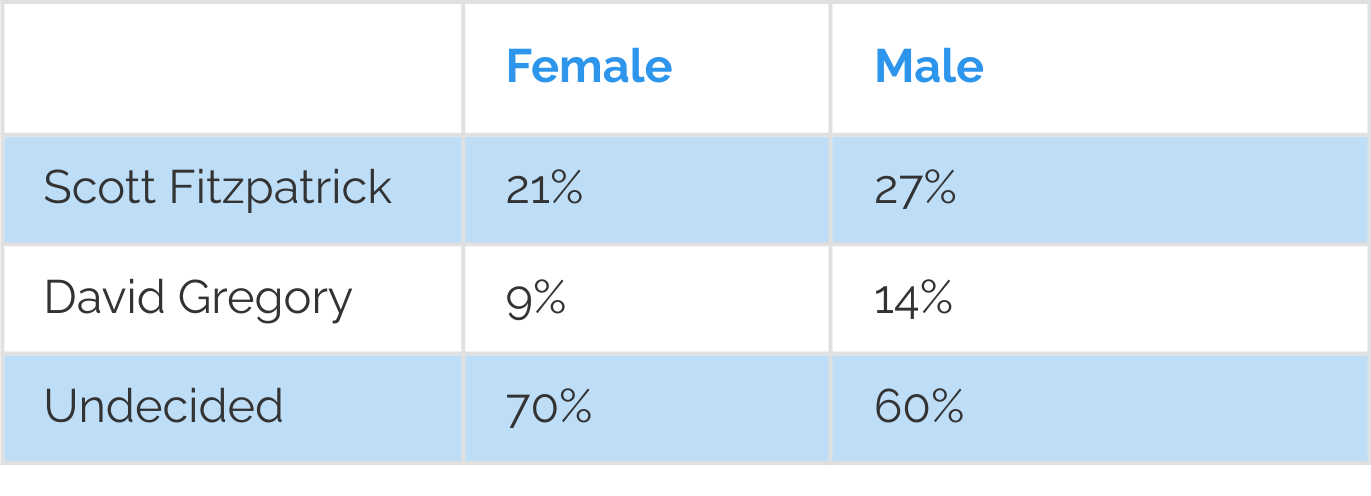 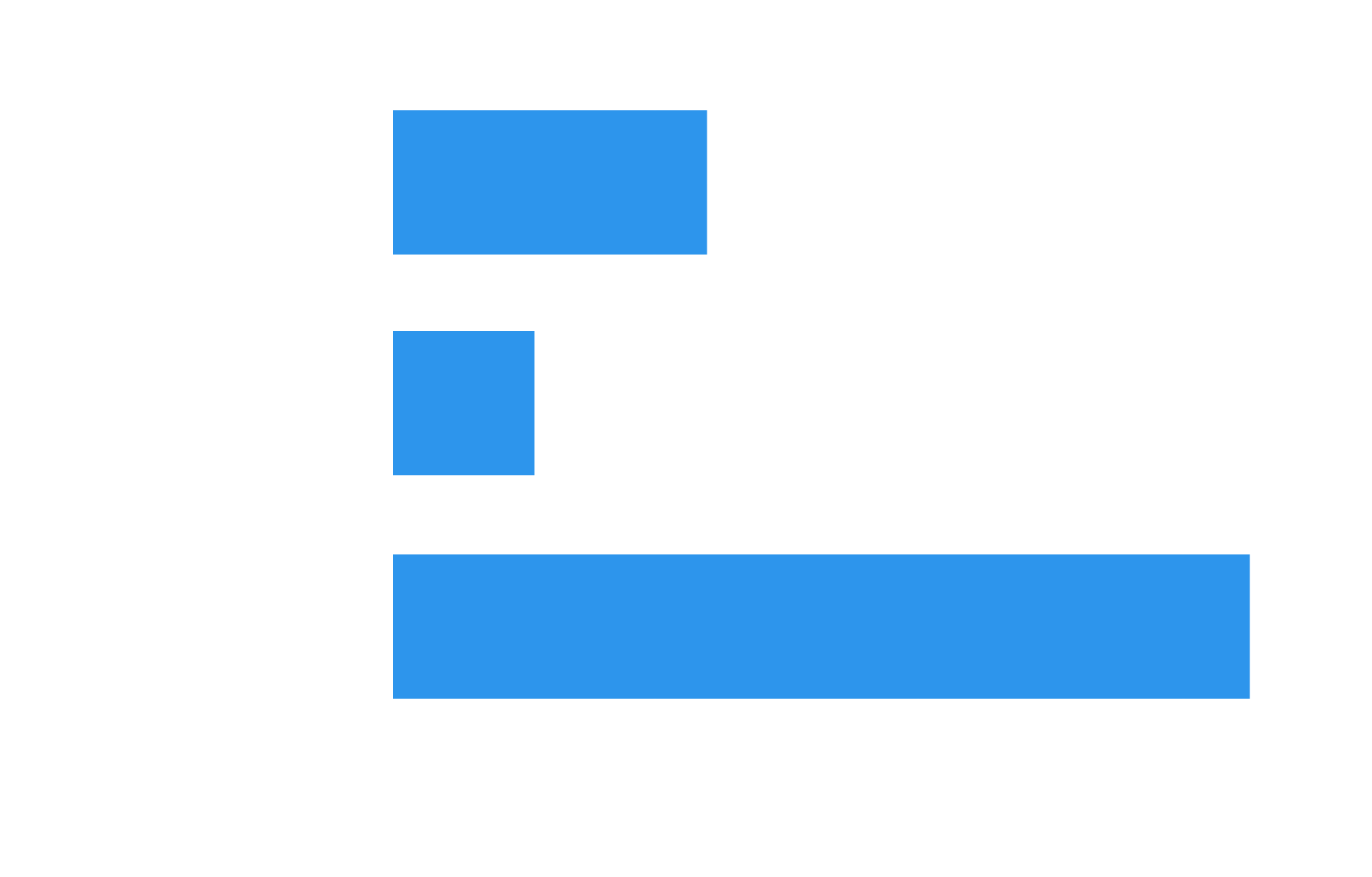 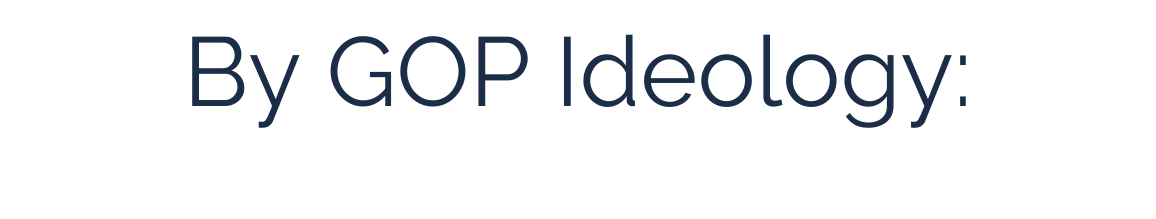 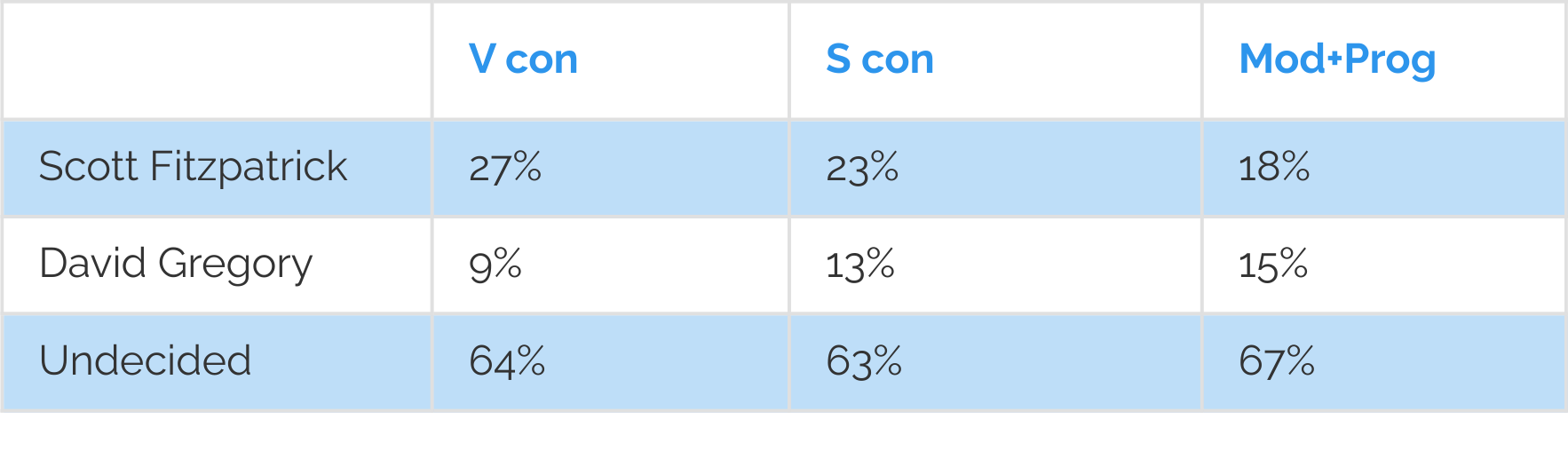 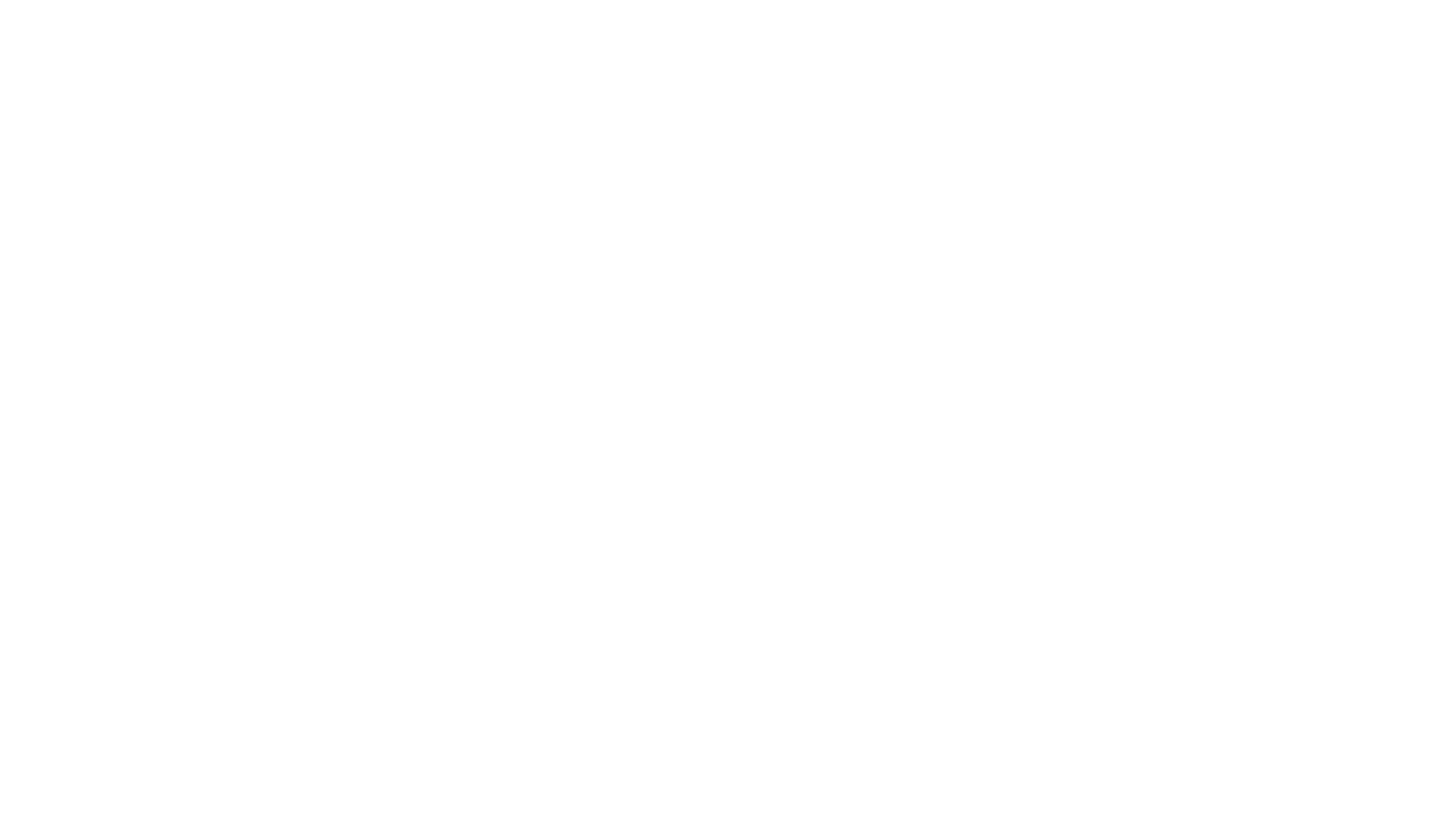 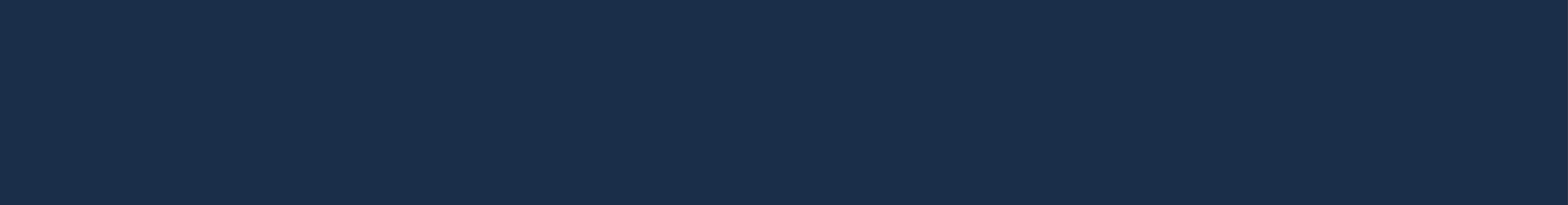 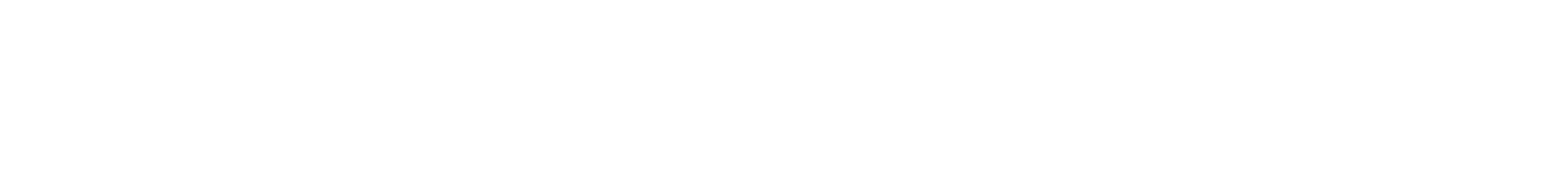 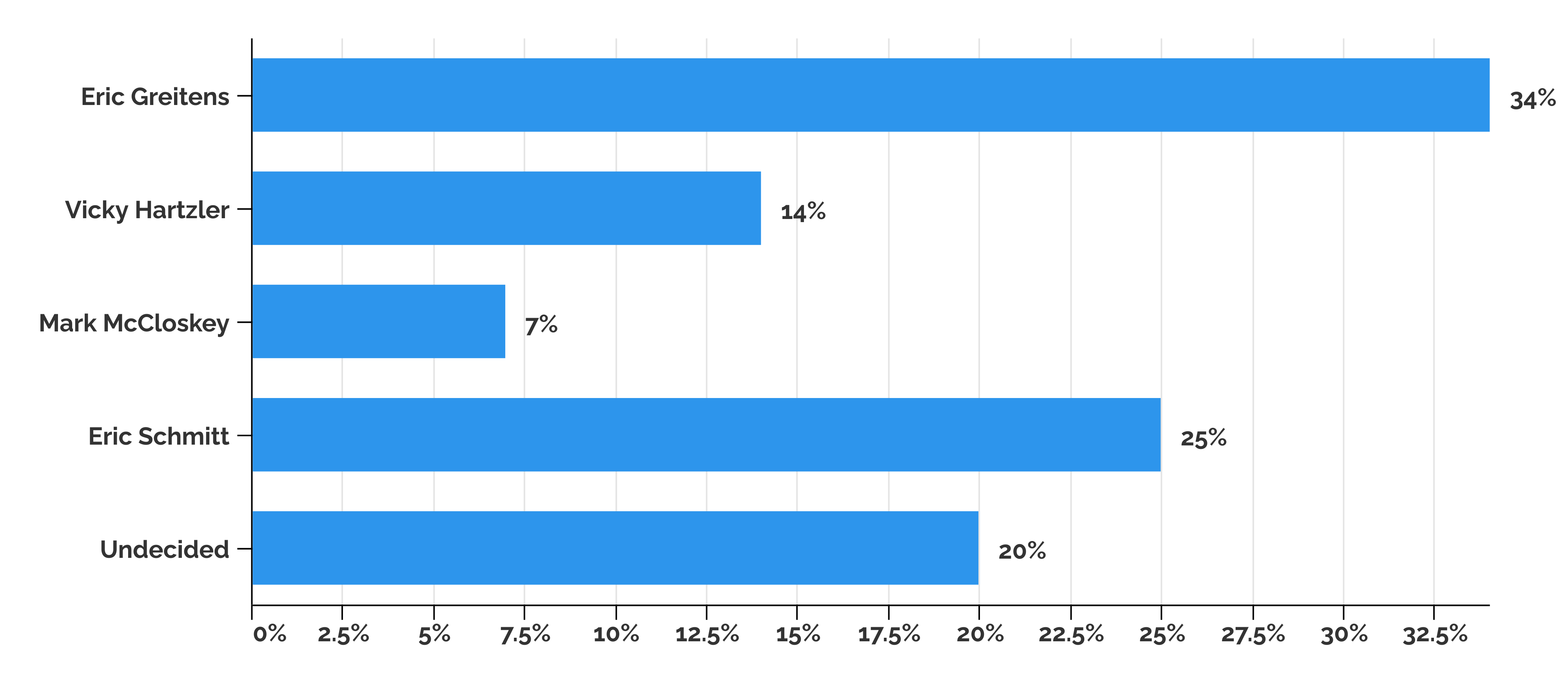 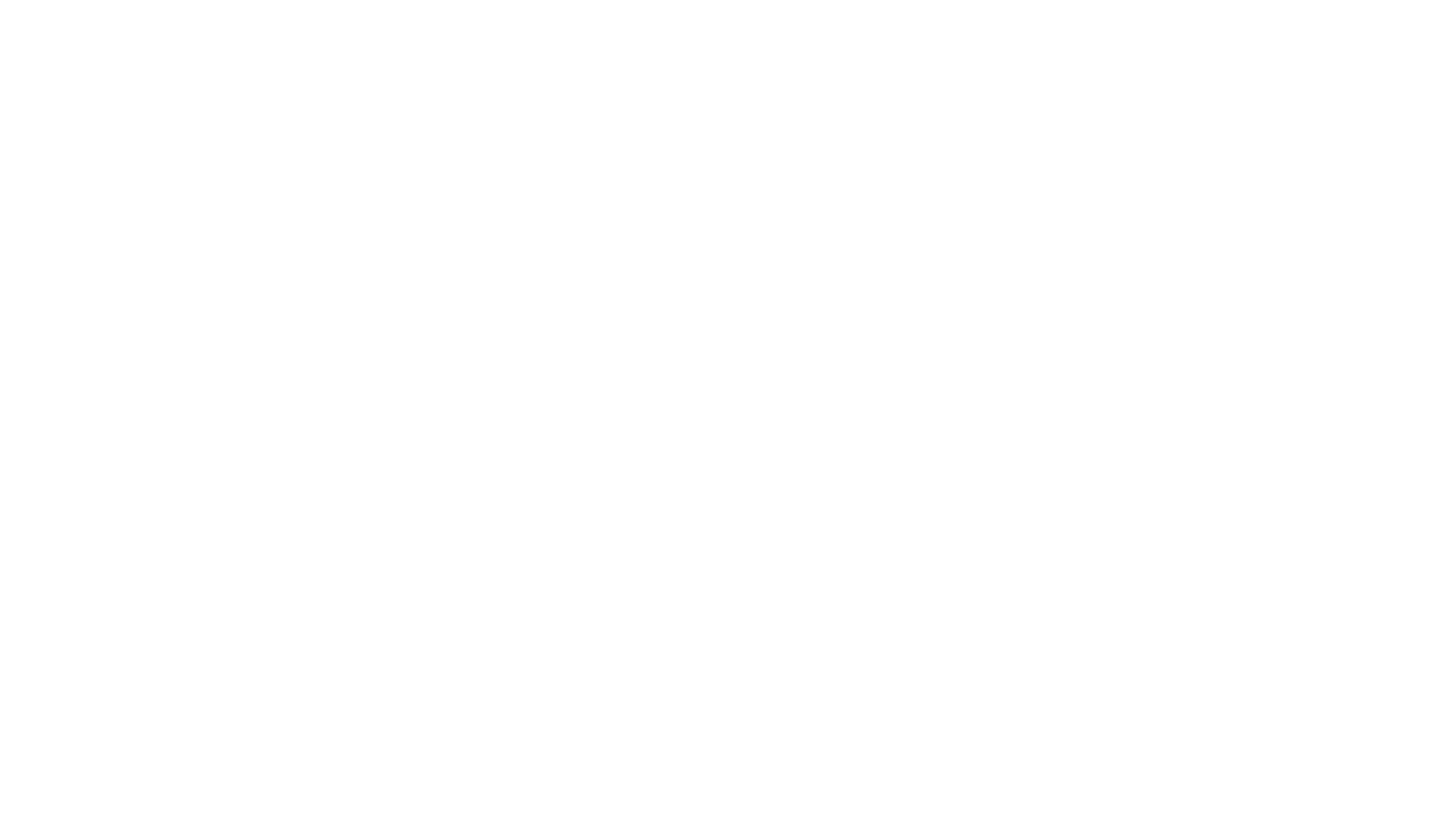 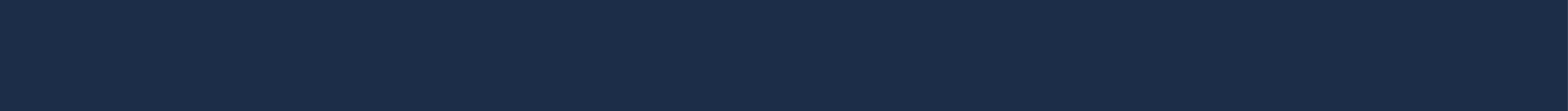 Q2: By the Crosstabs
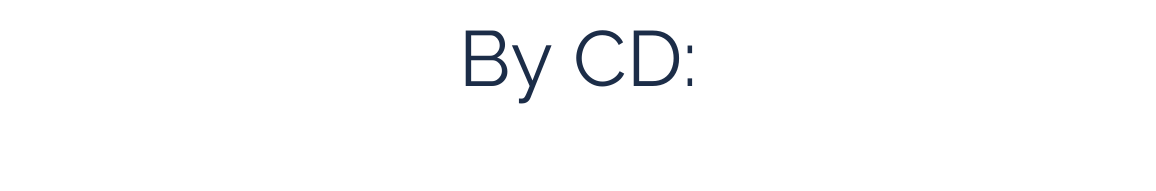 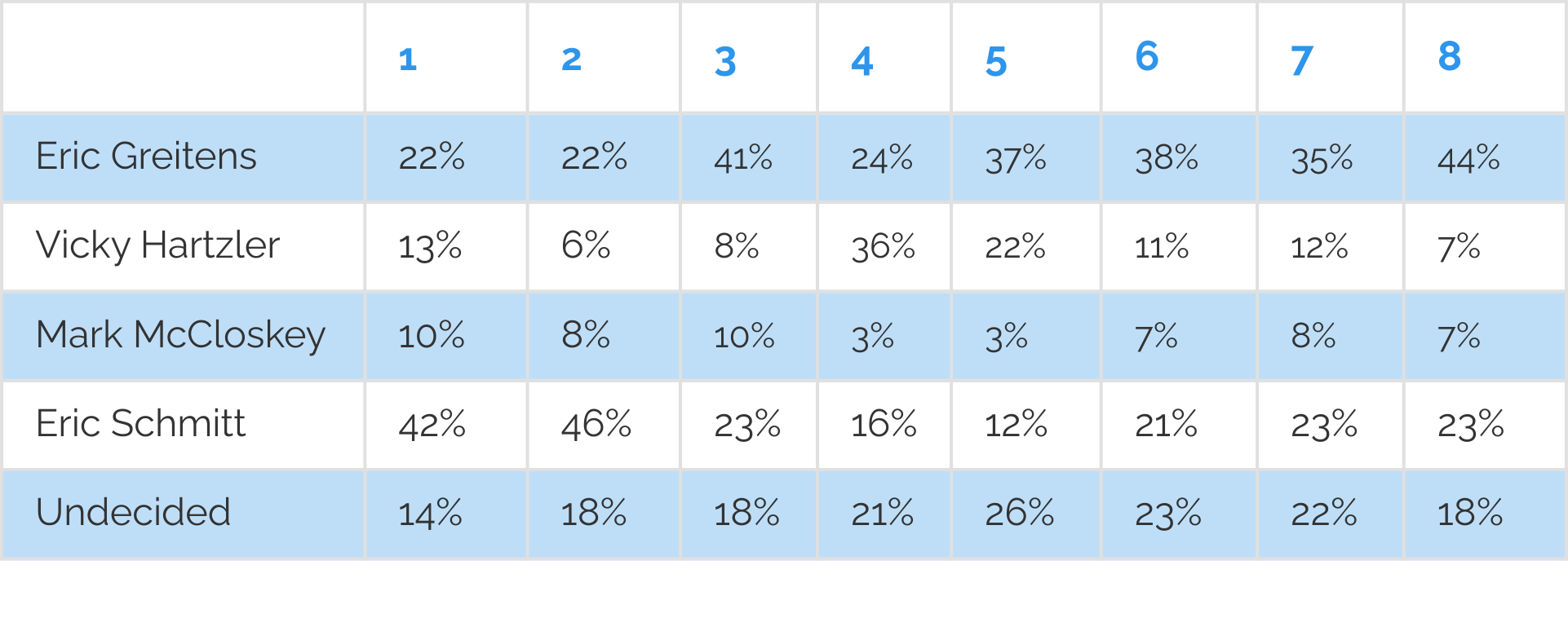 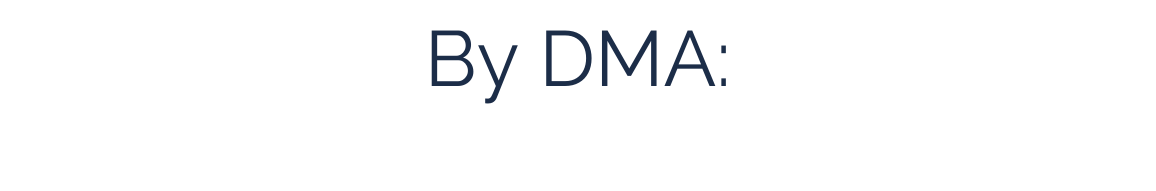 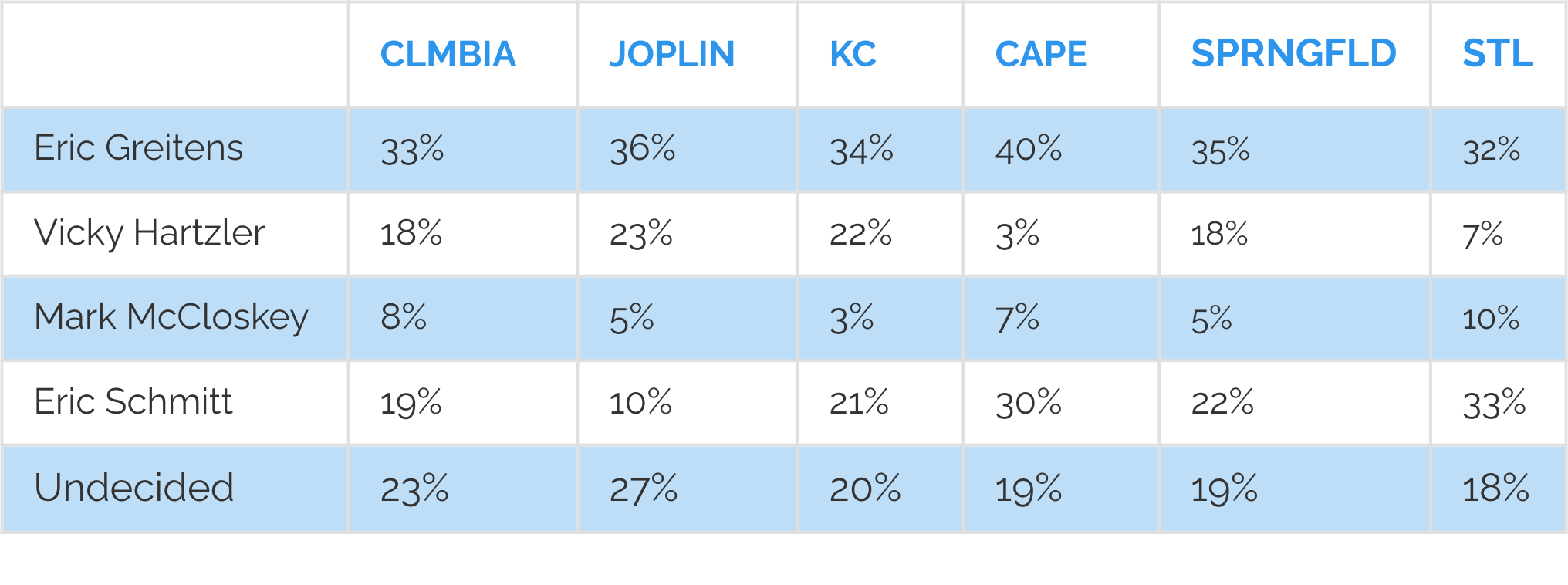 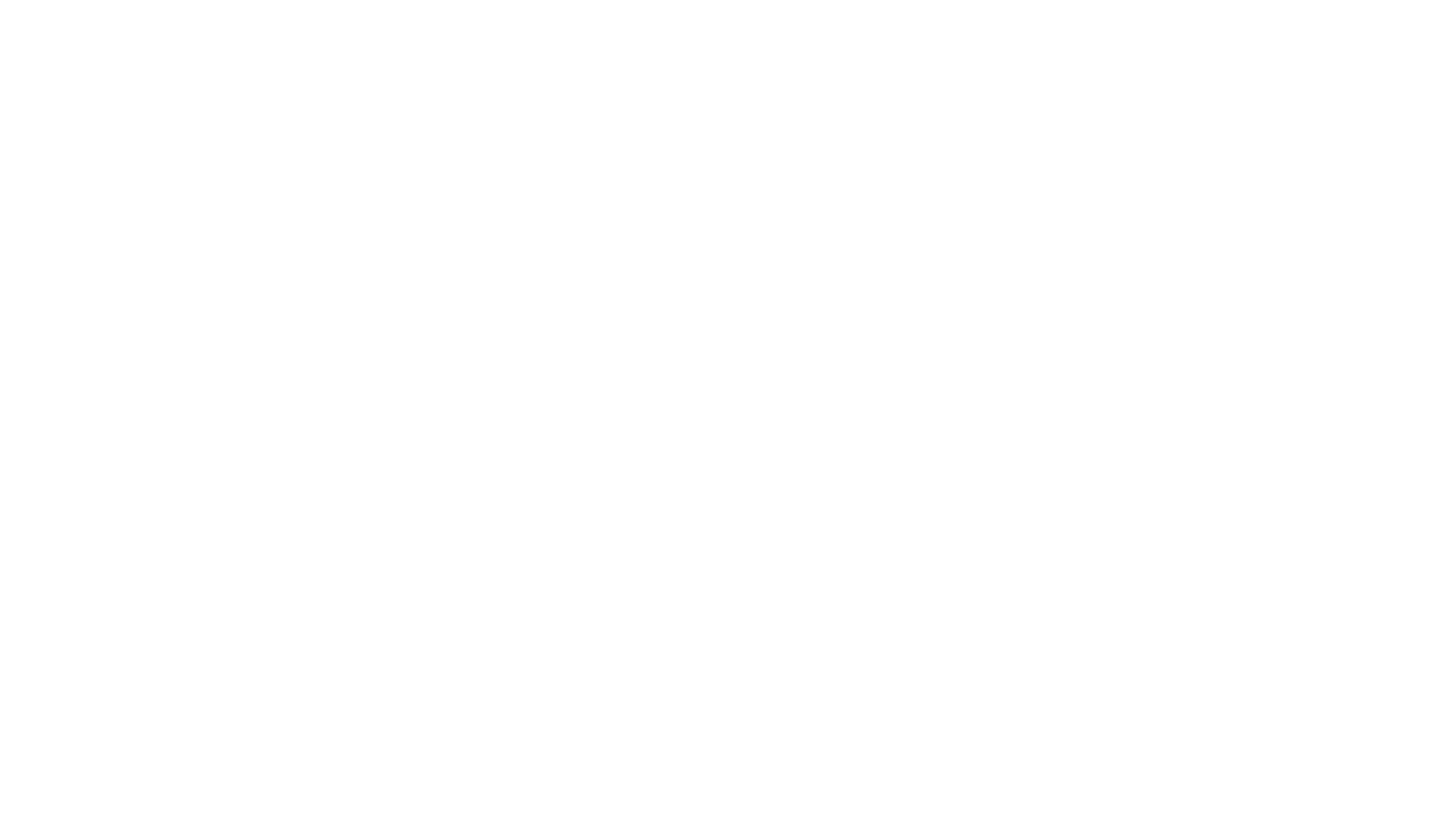 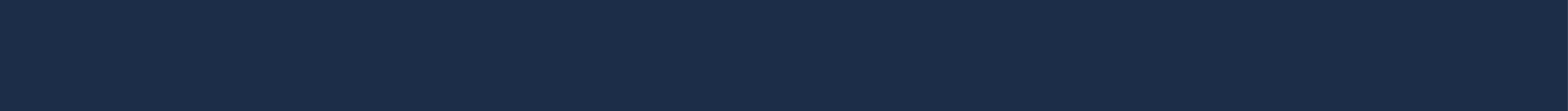 Q2: By the Crosstabs (Continued)
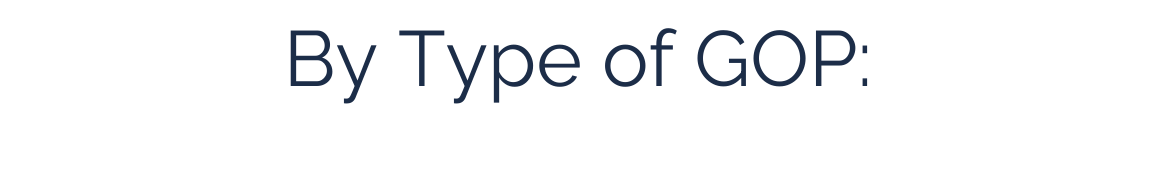 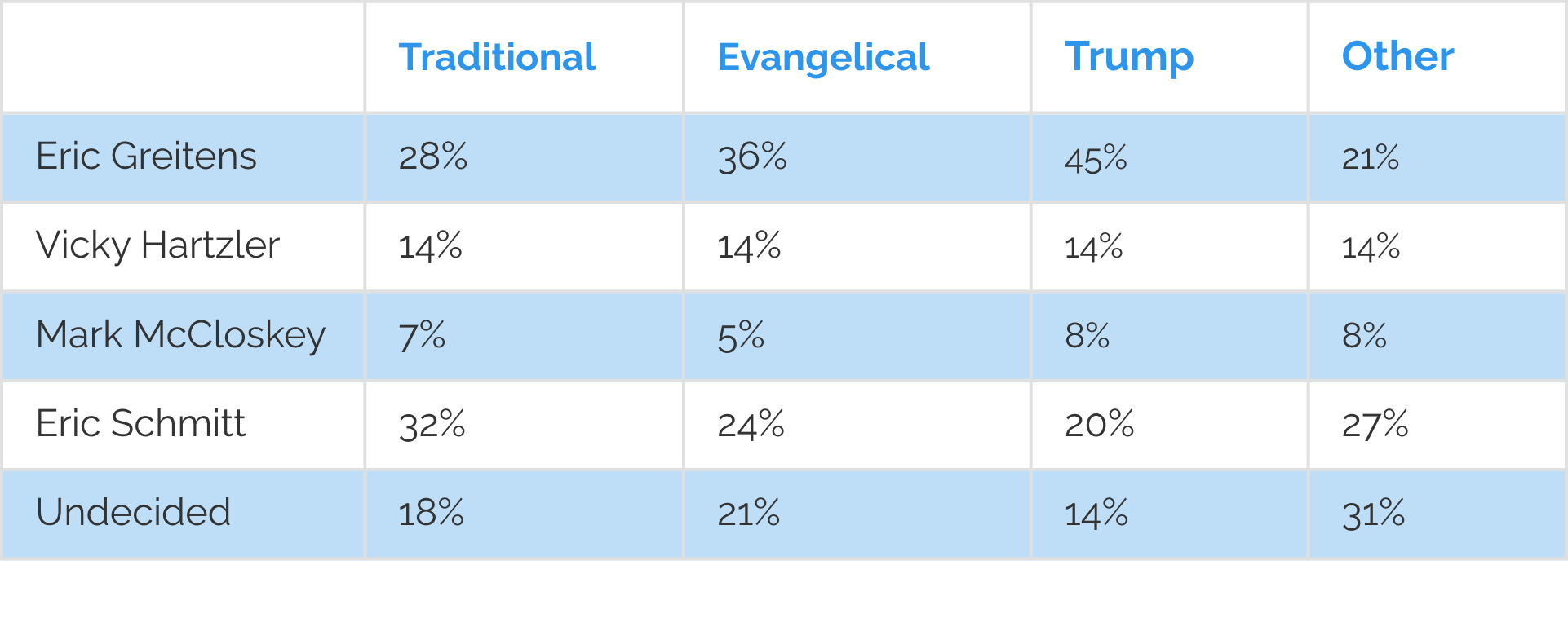 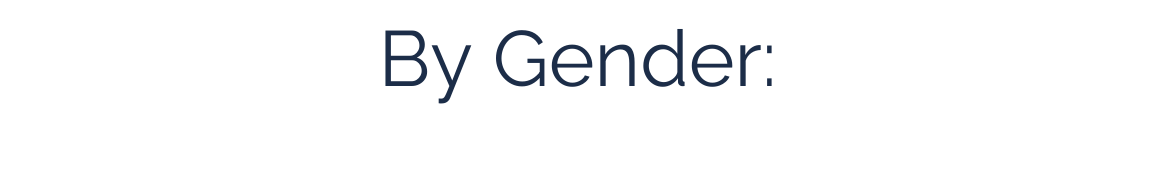 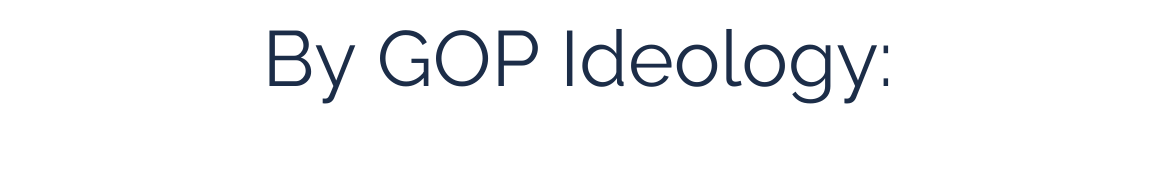 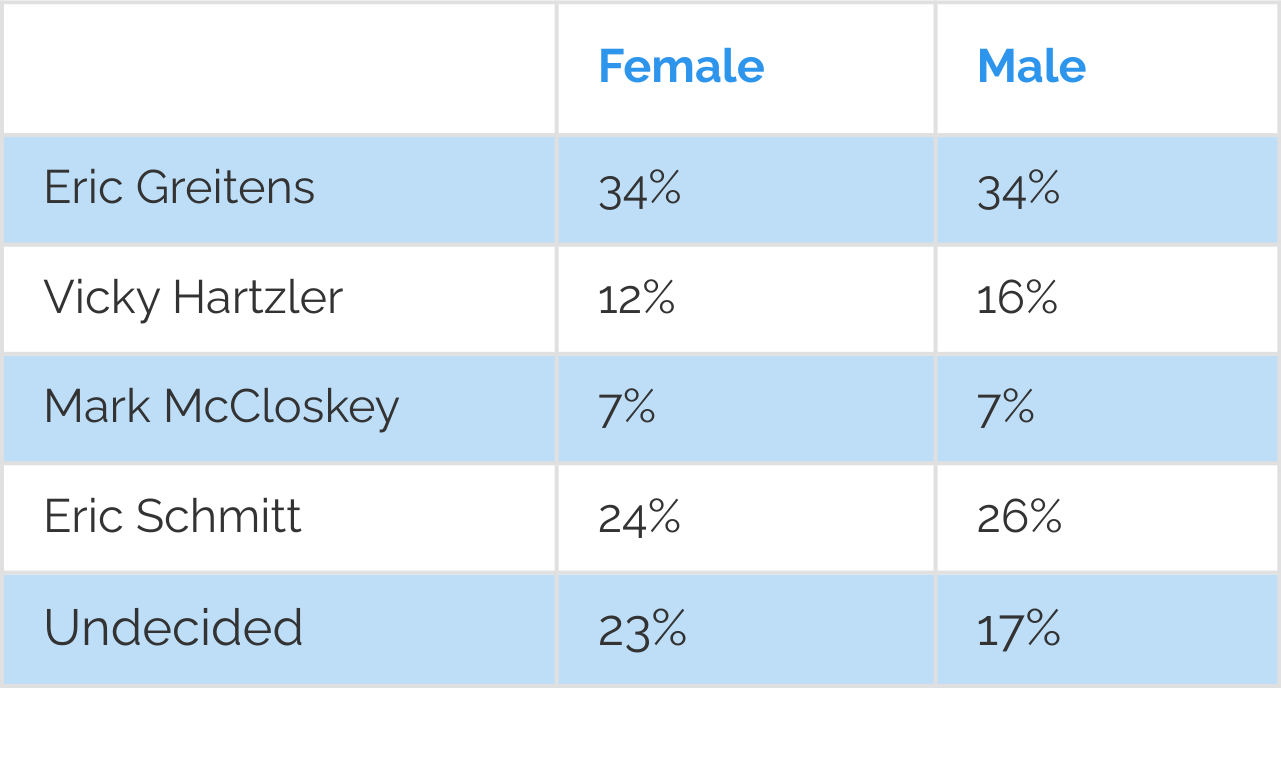 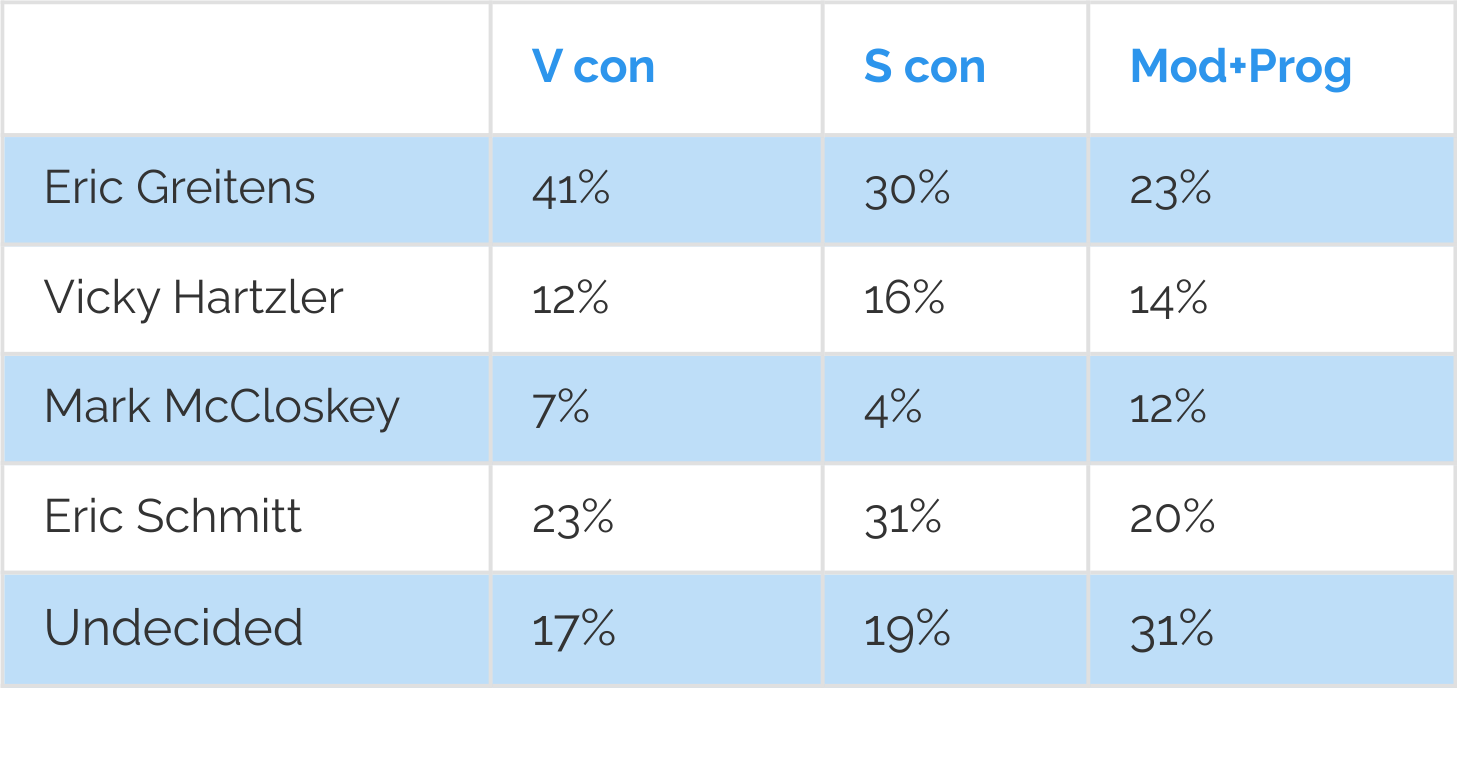 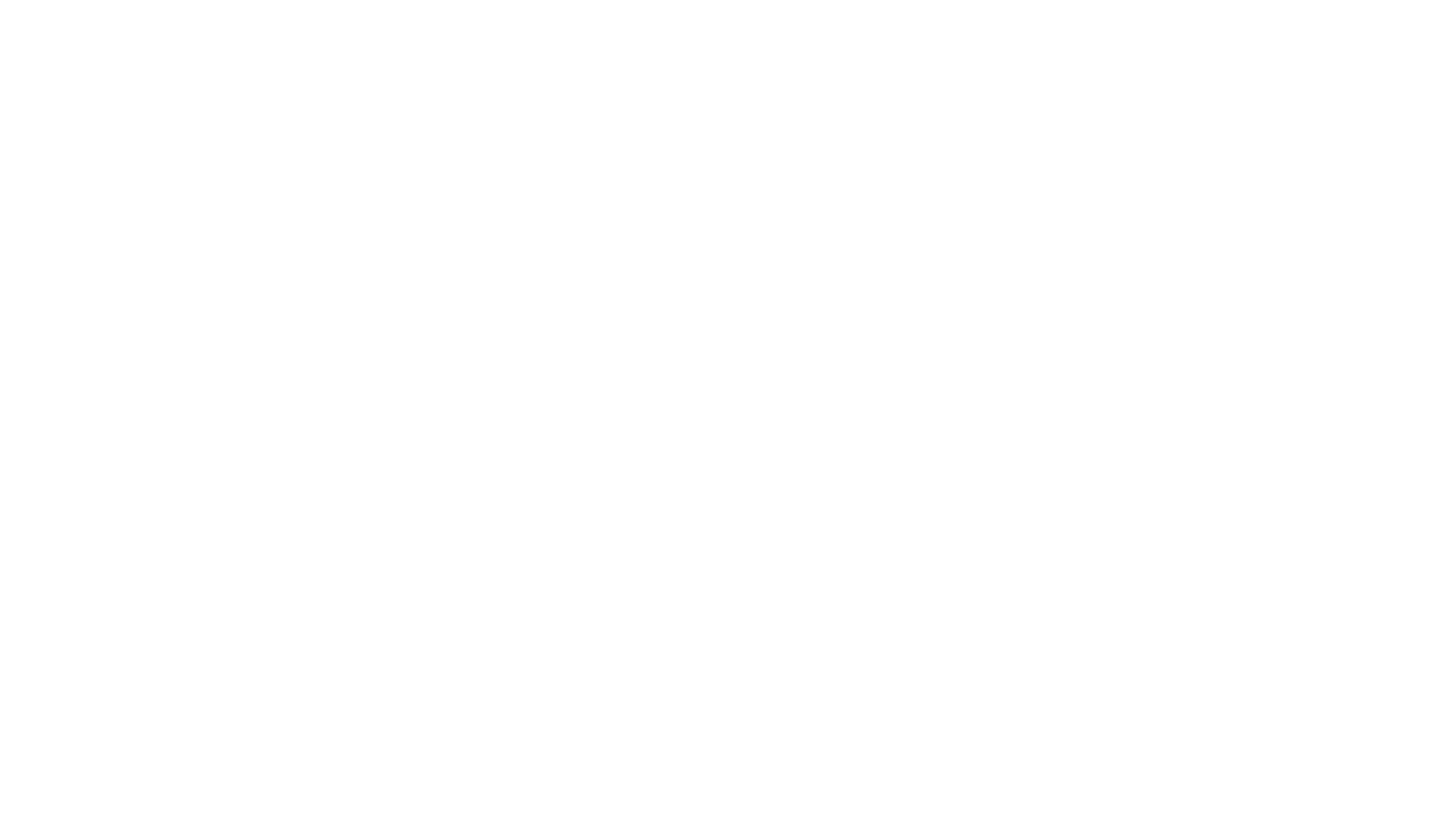 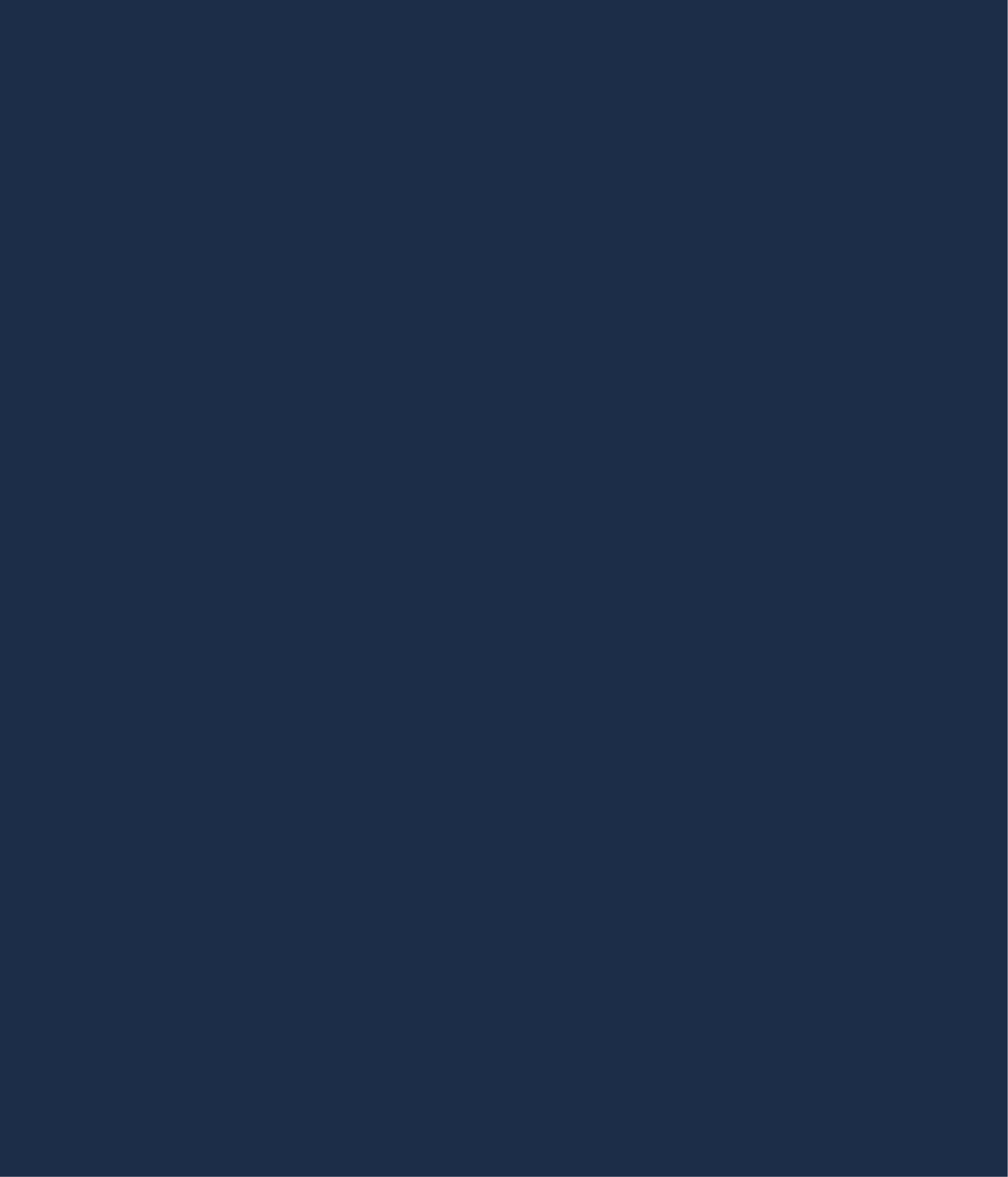 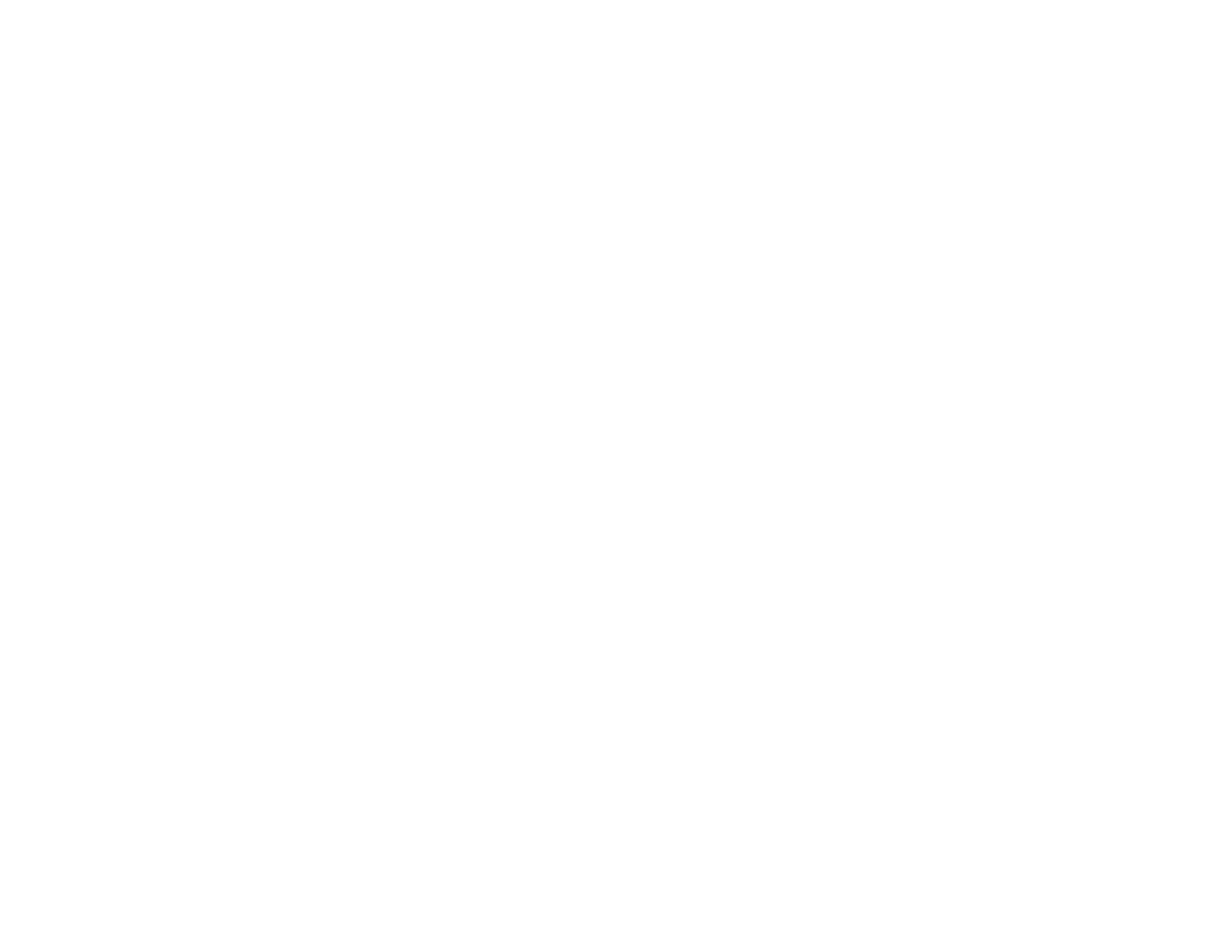 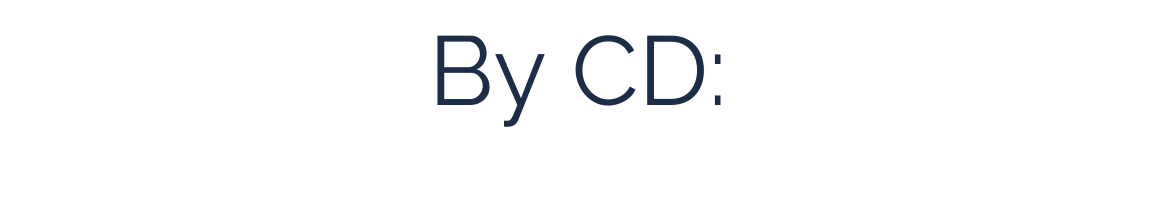 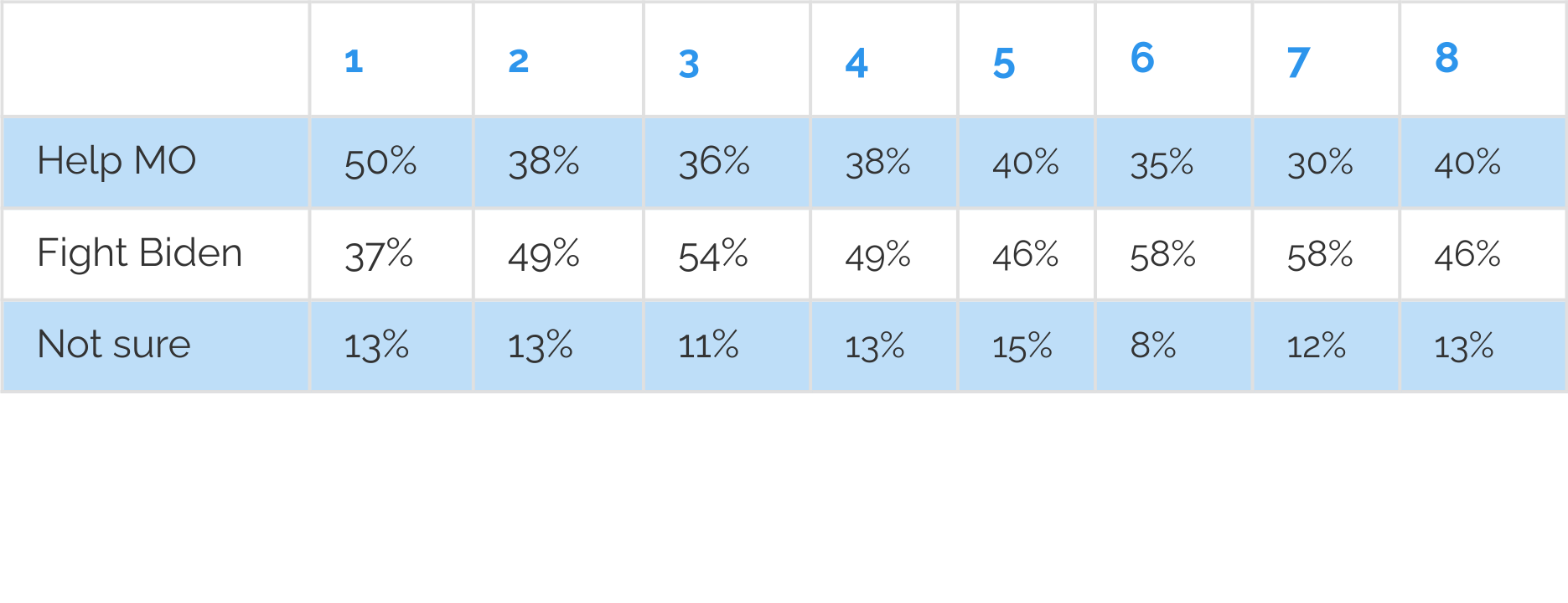 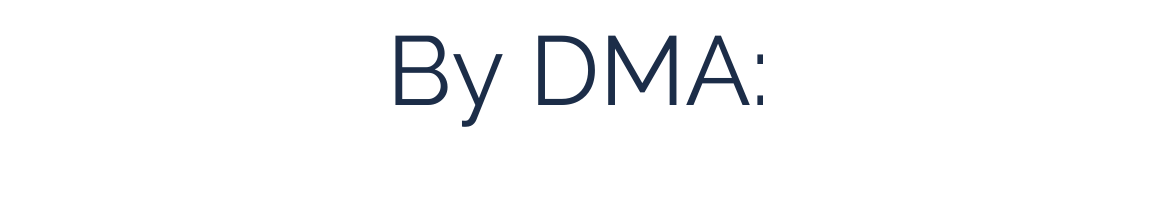 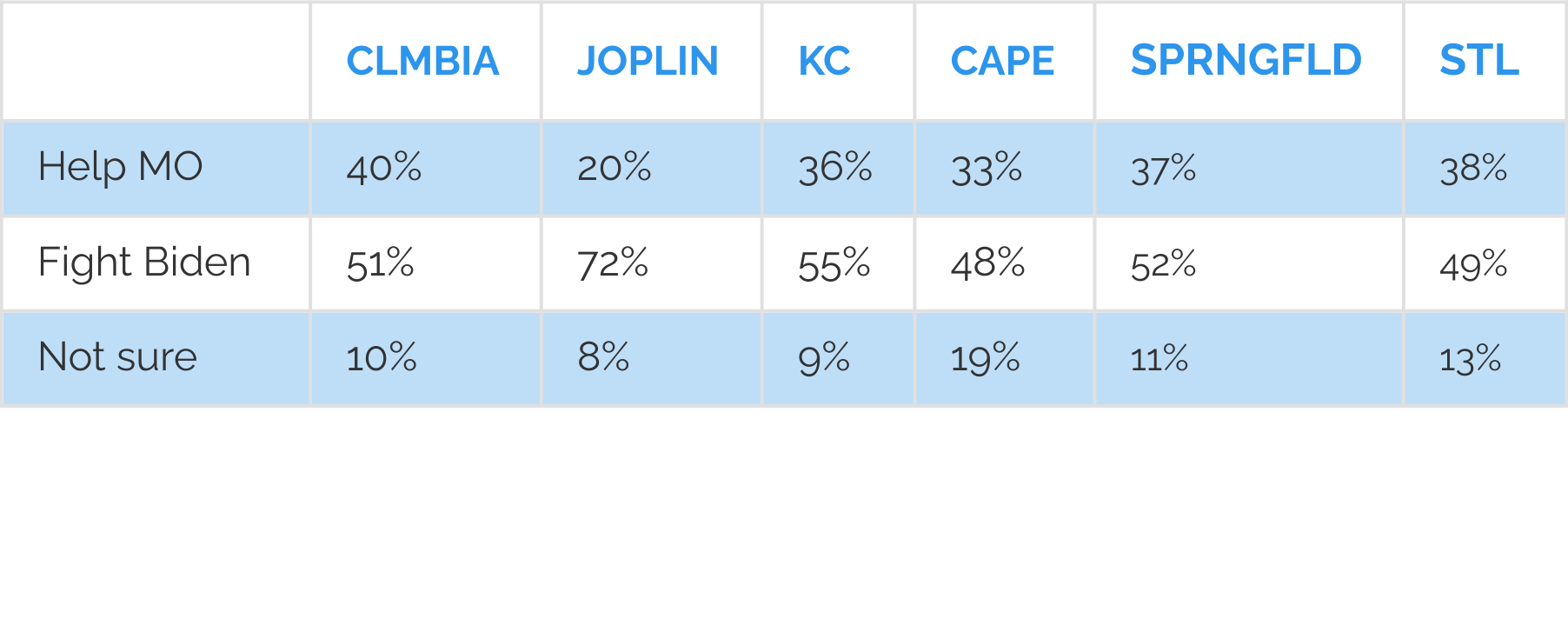 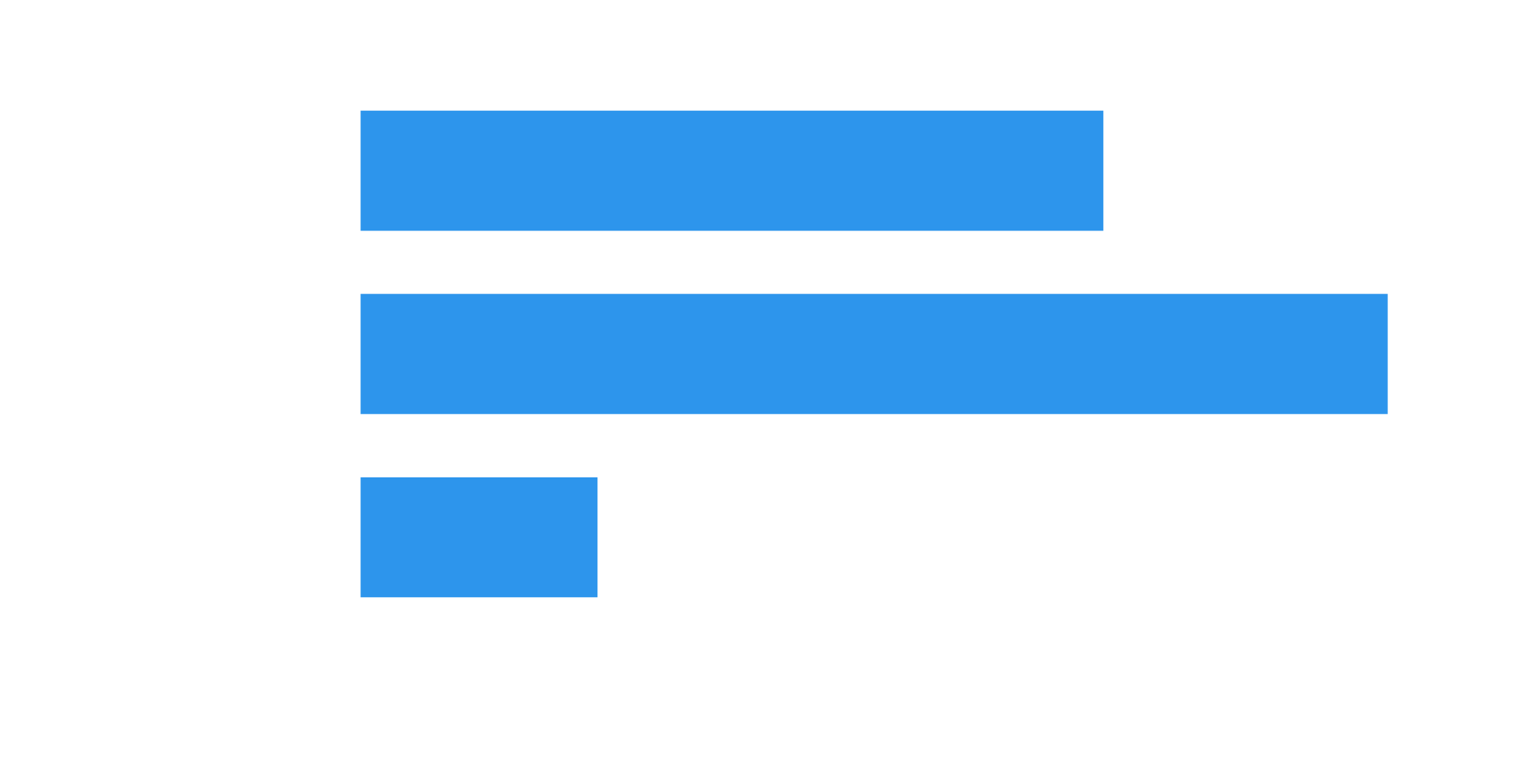 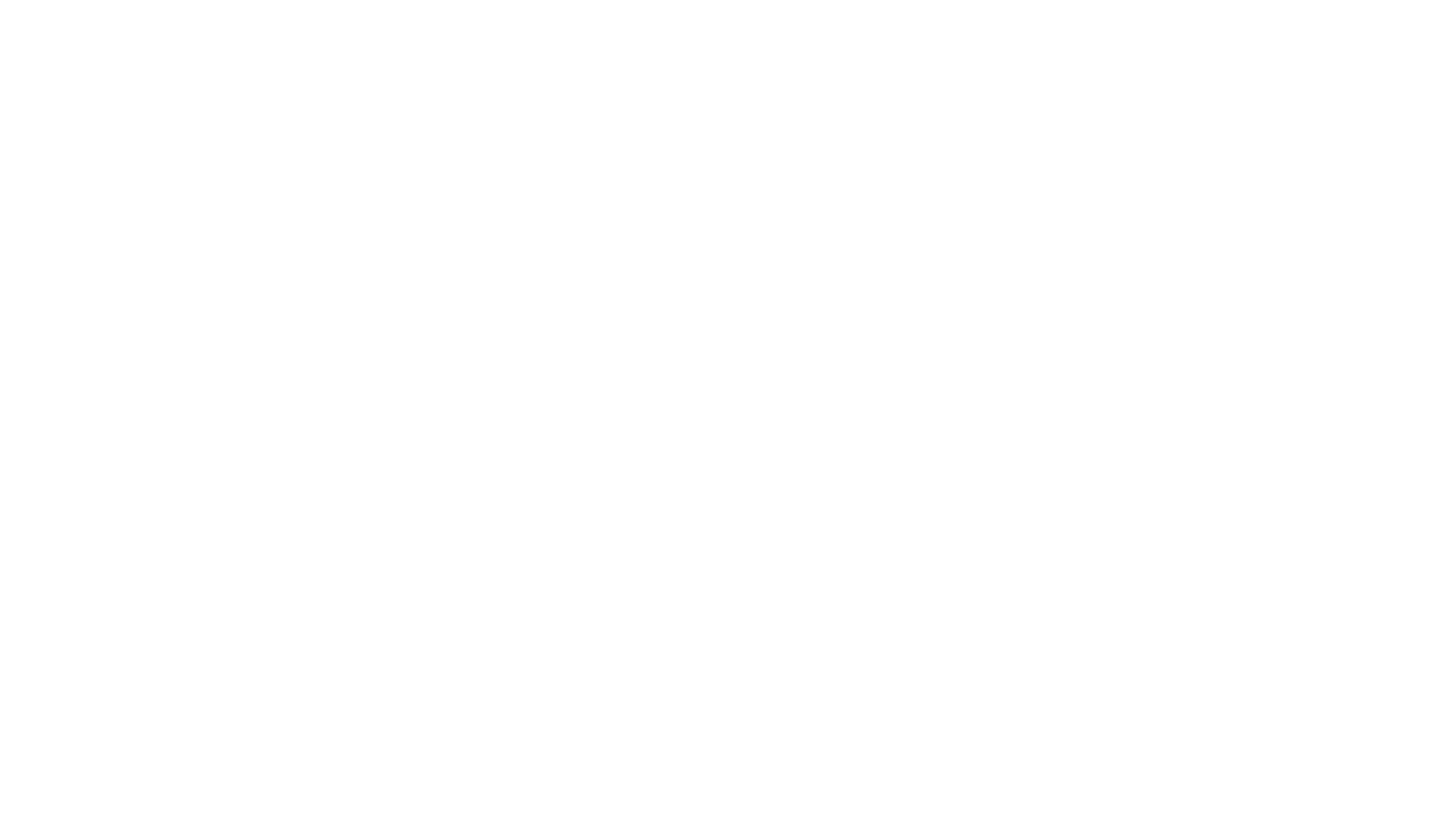 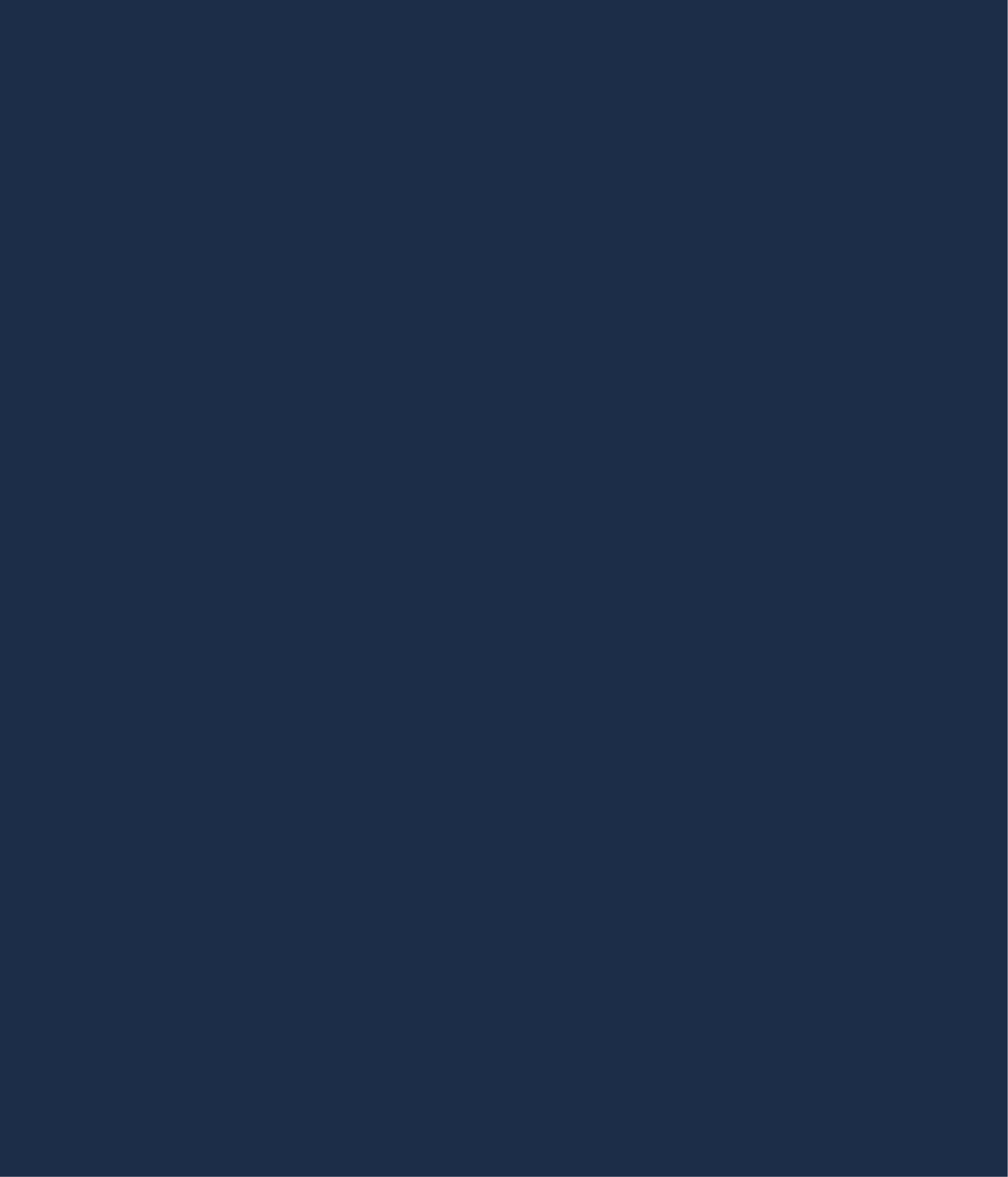 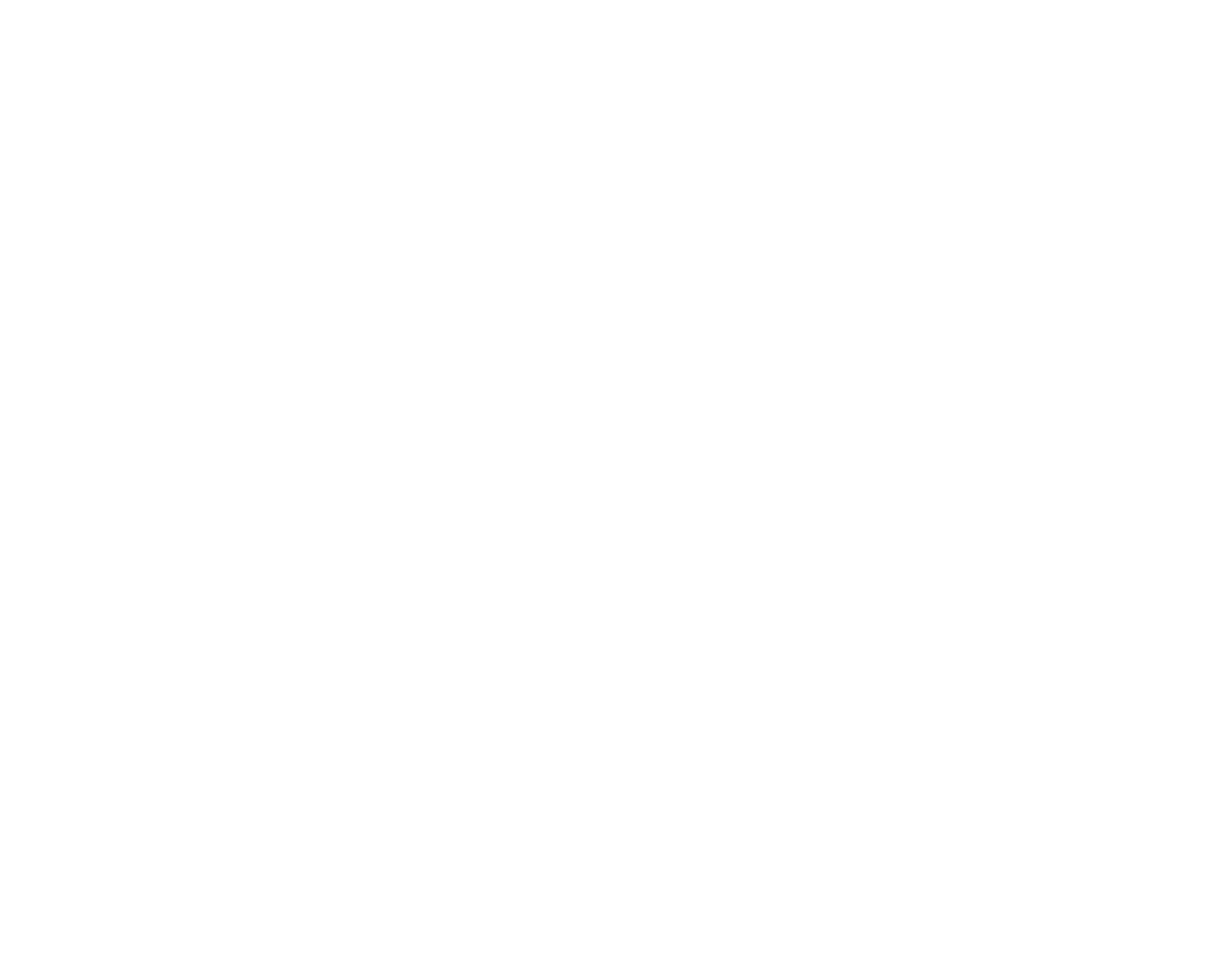 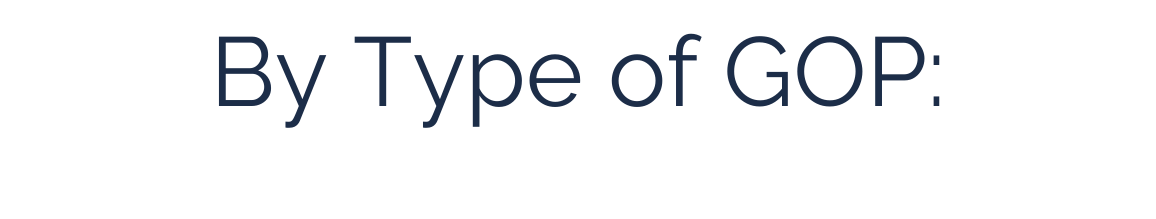 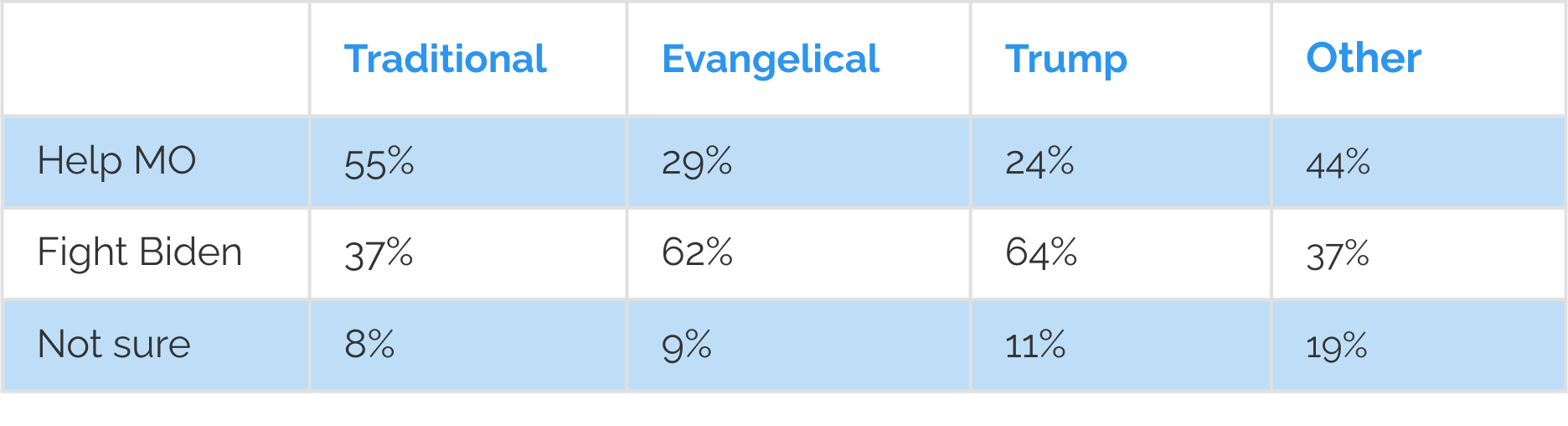 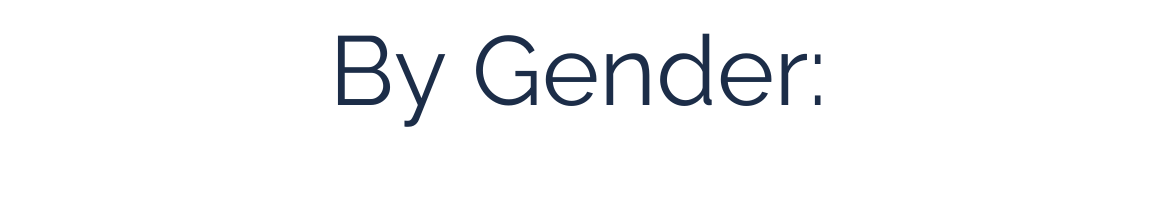 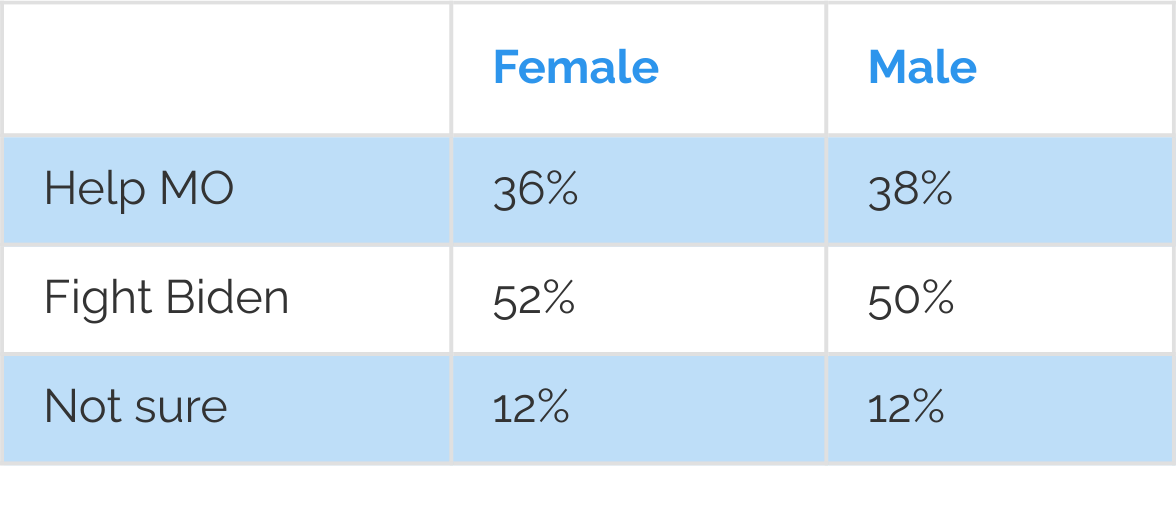 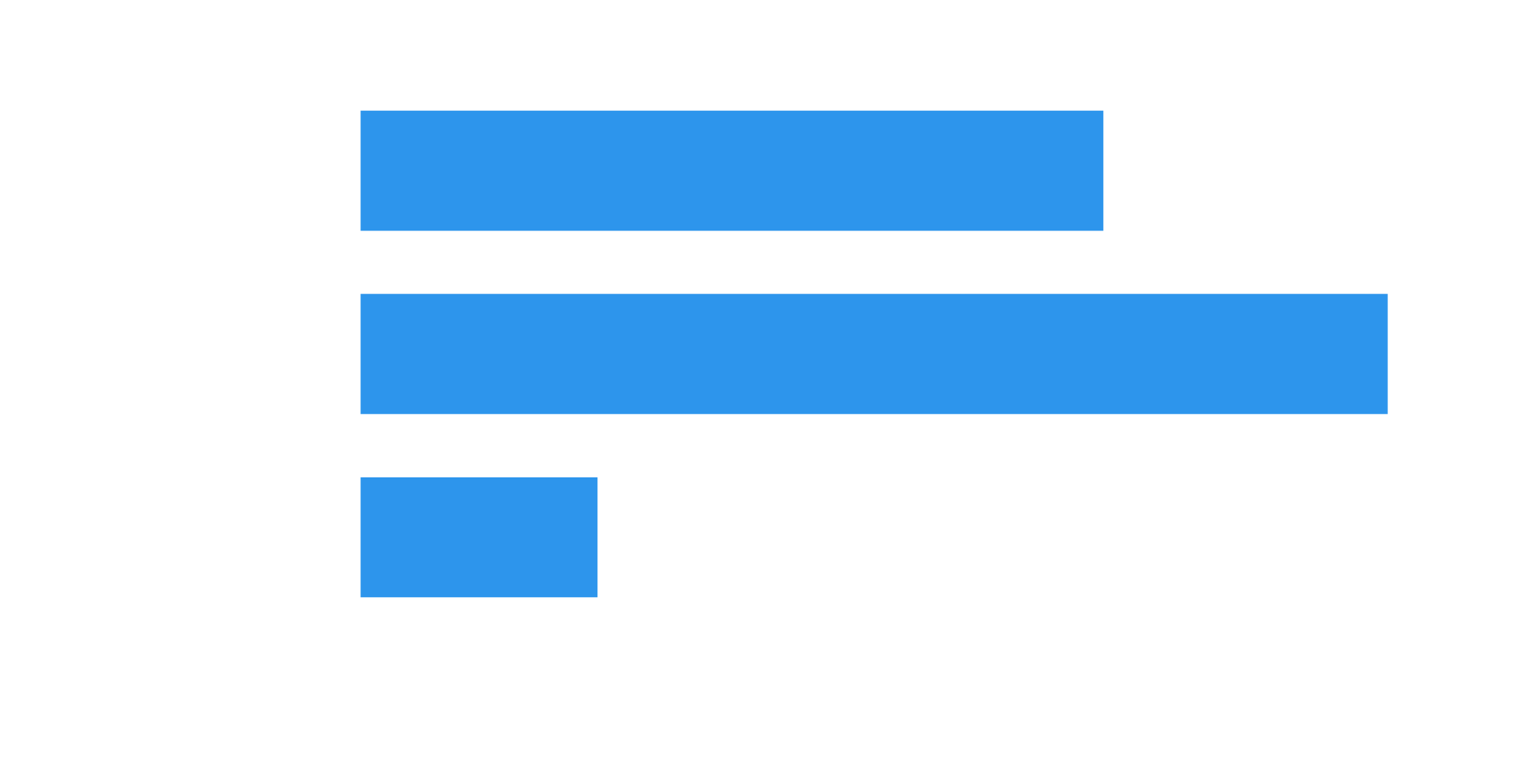 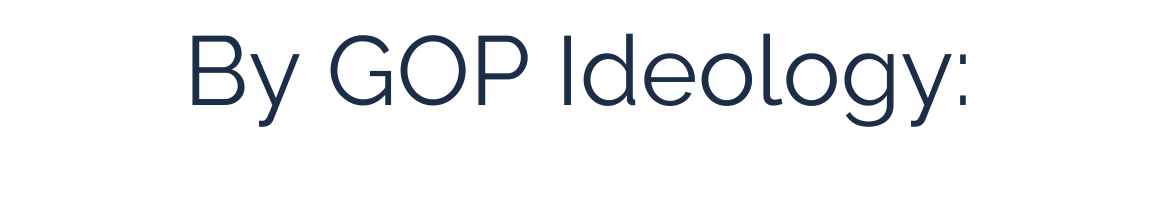 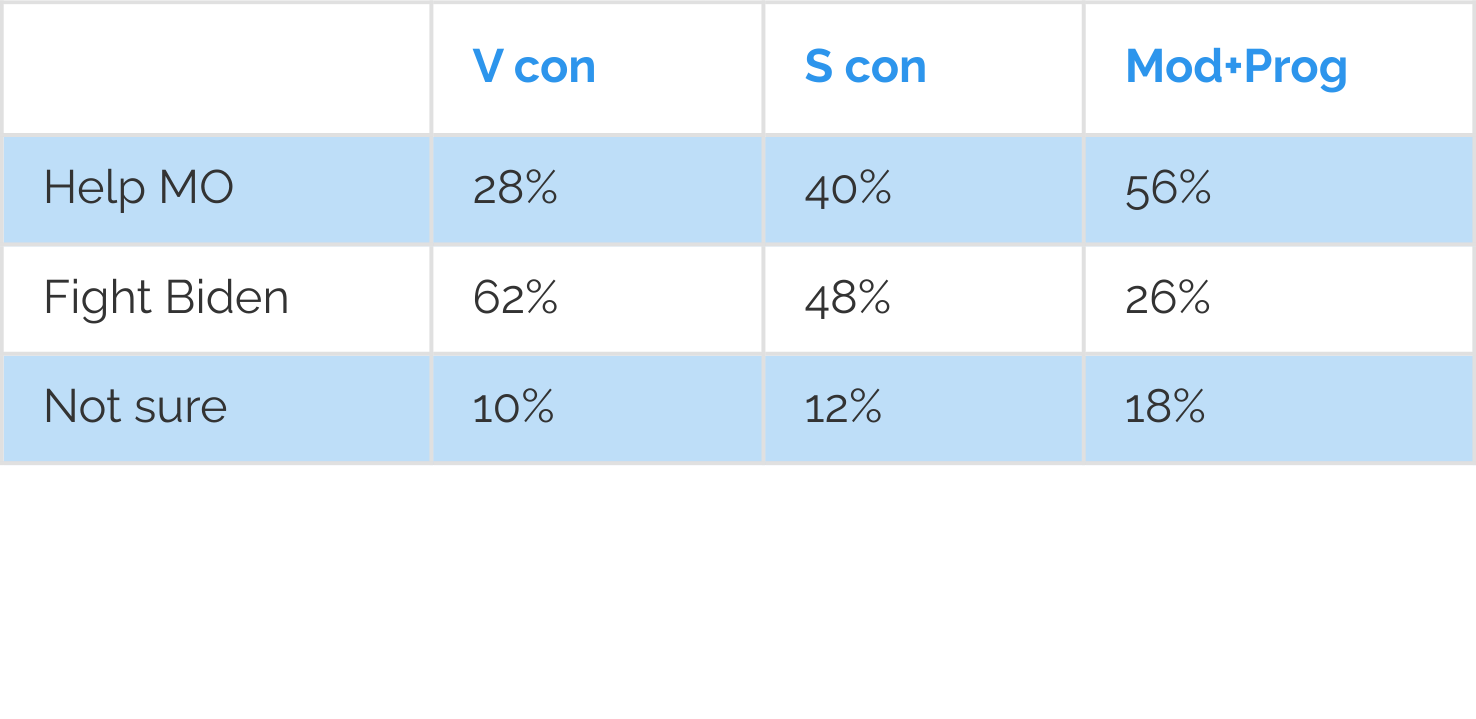 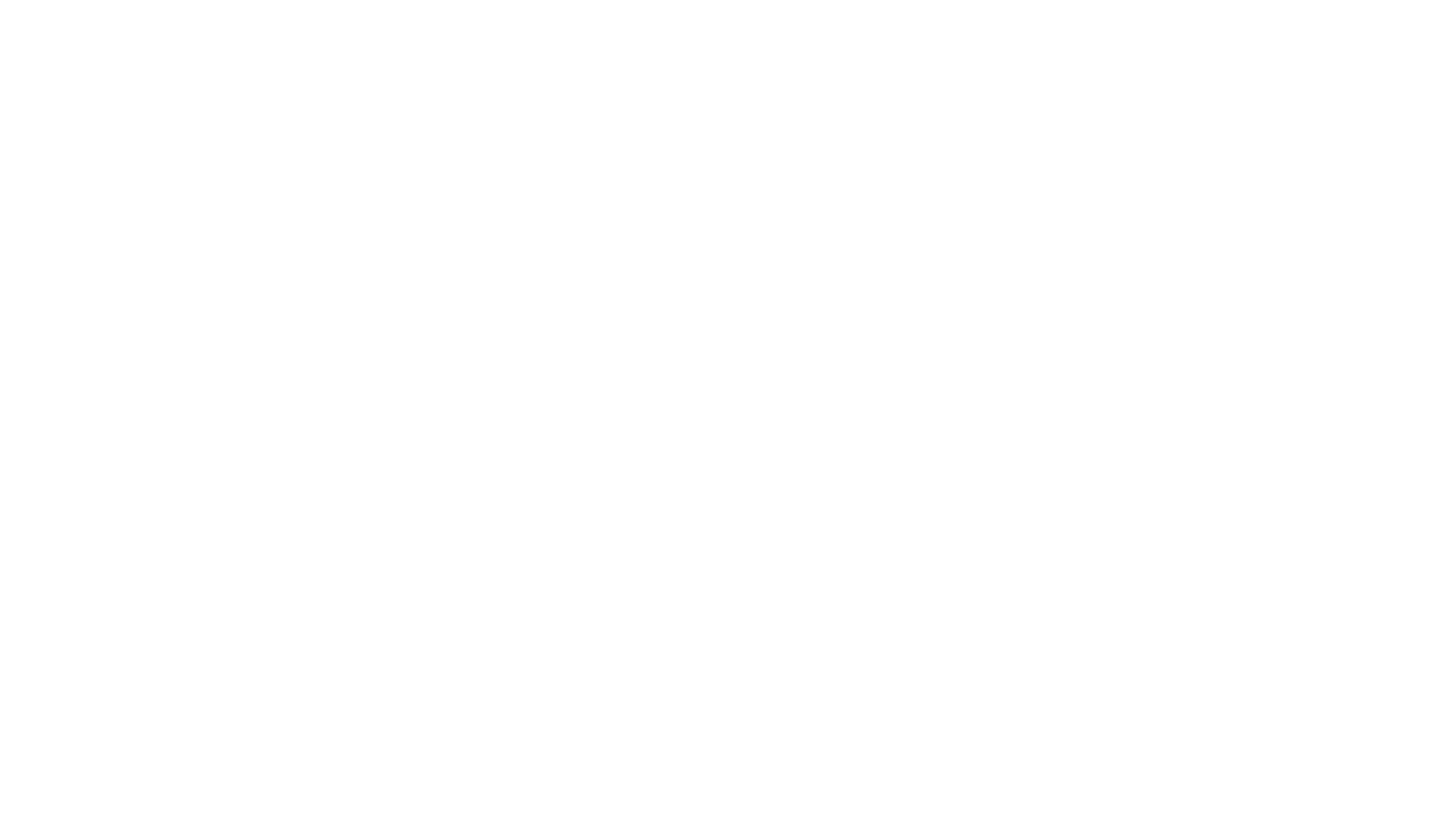 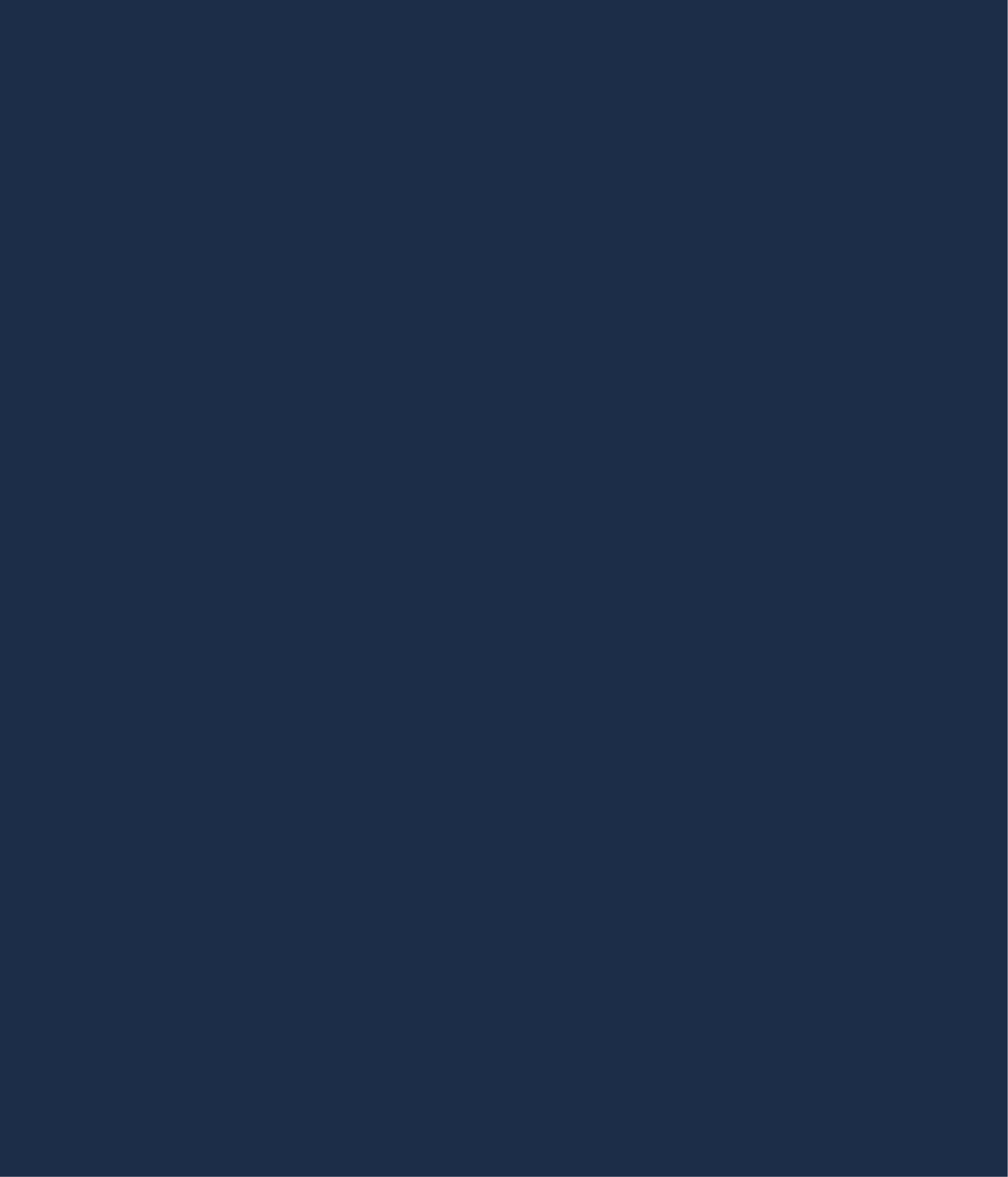 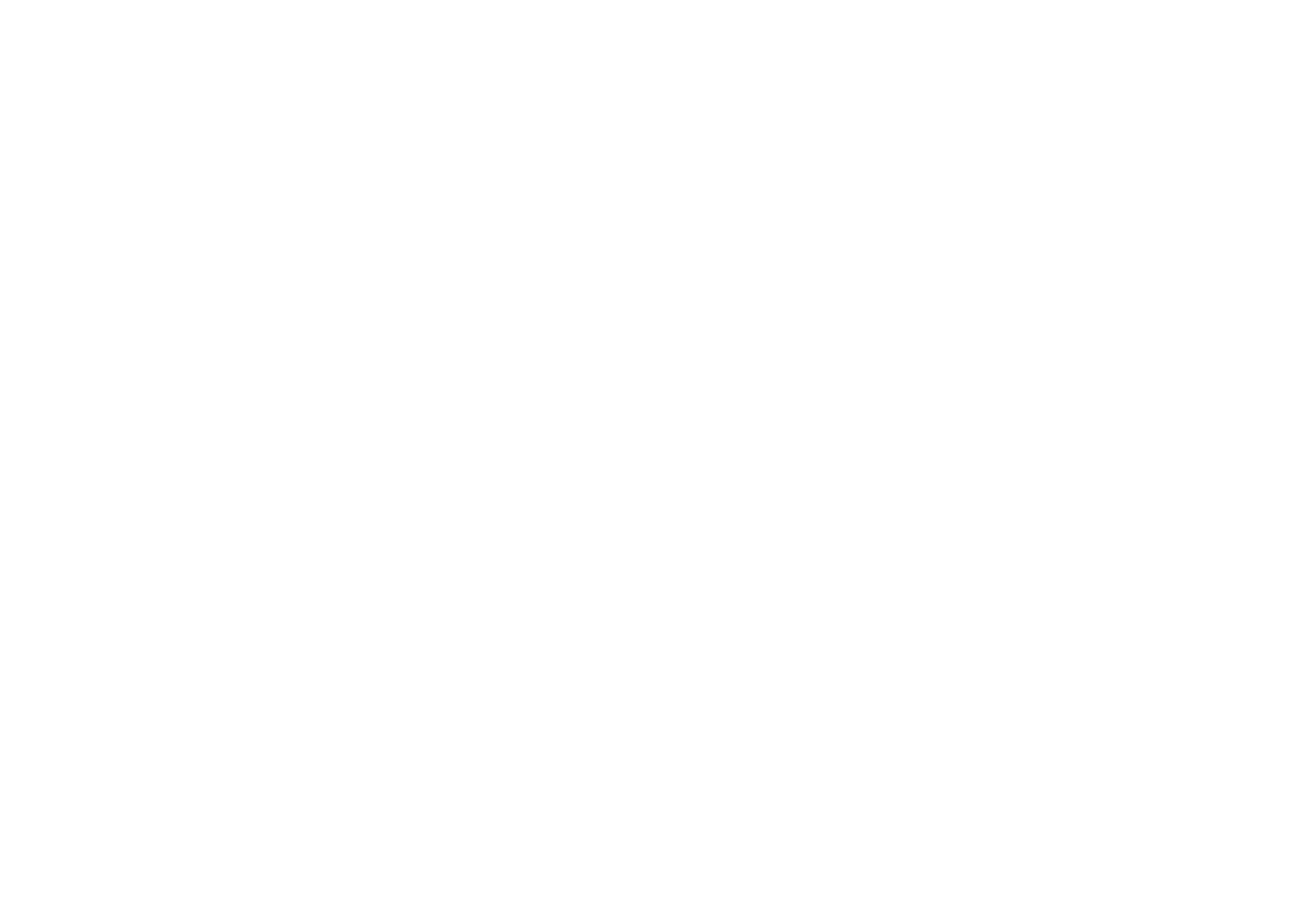 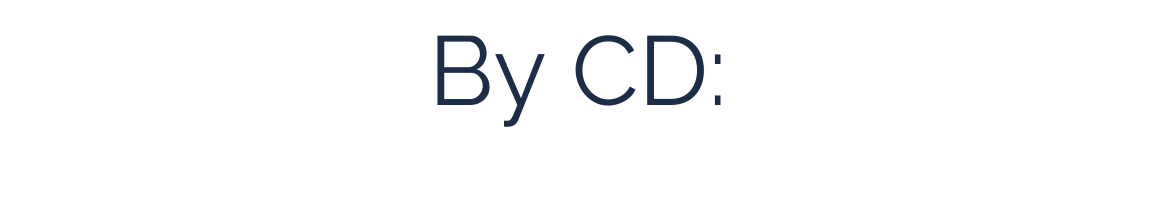 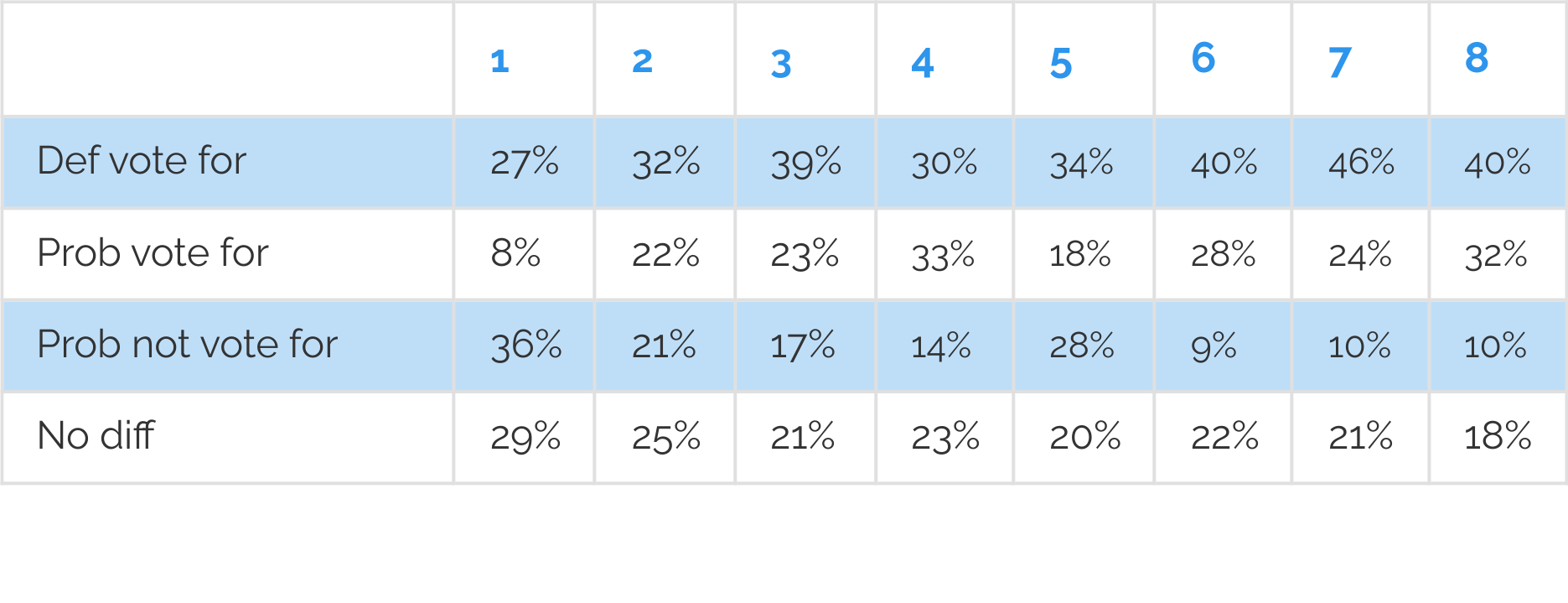 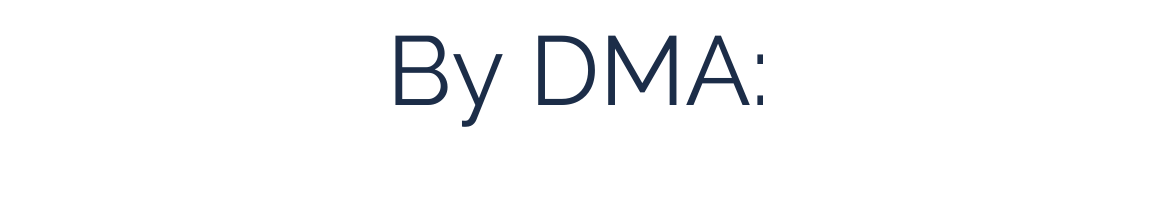 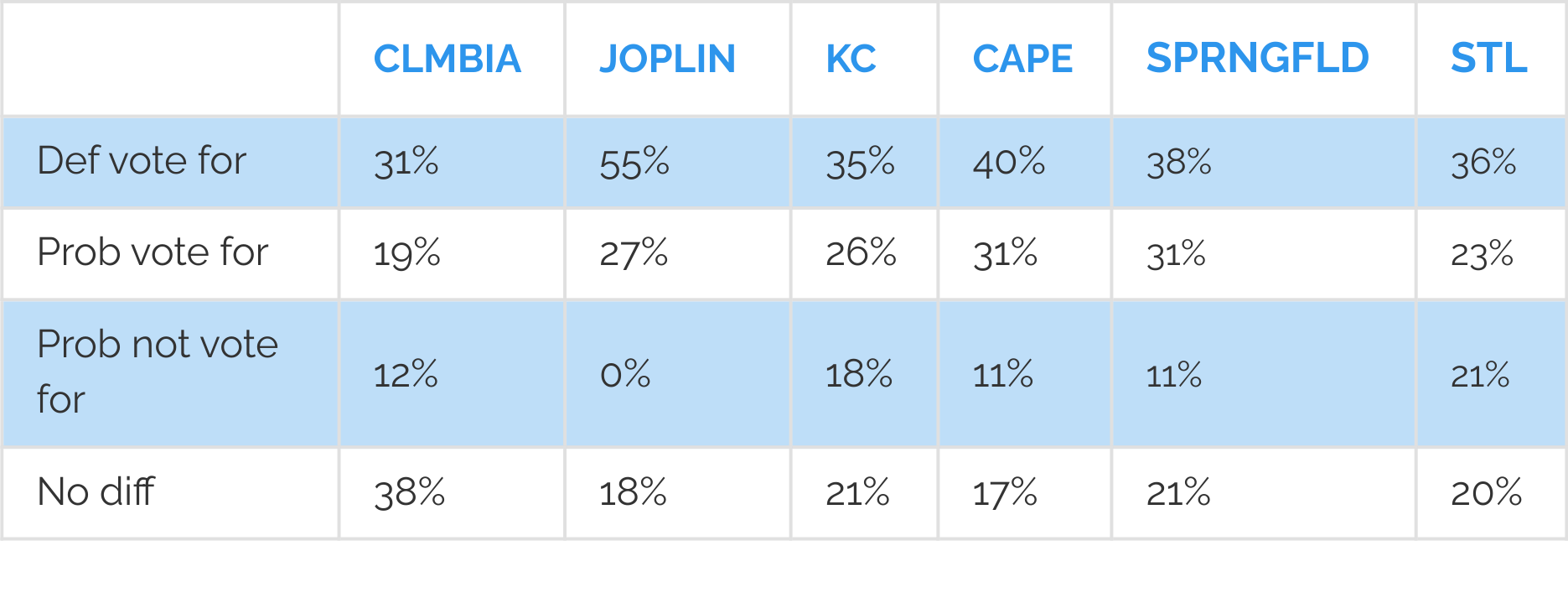 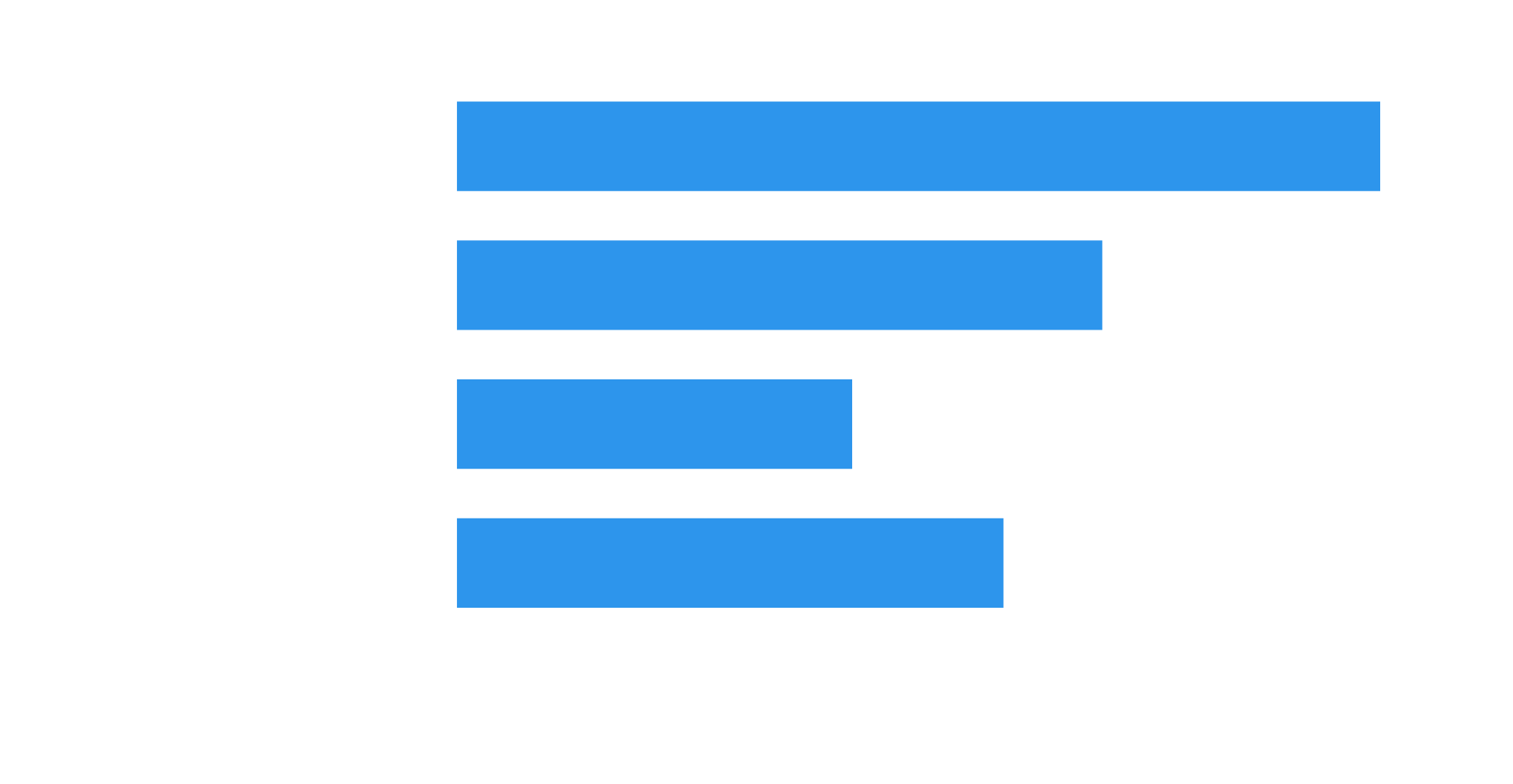 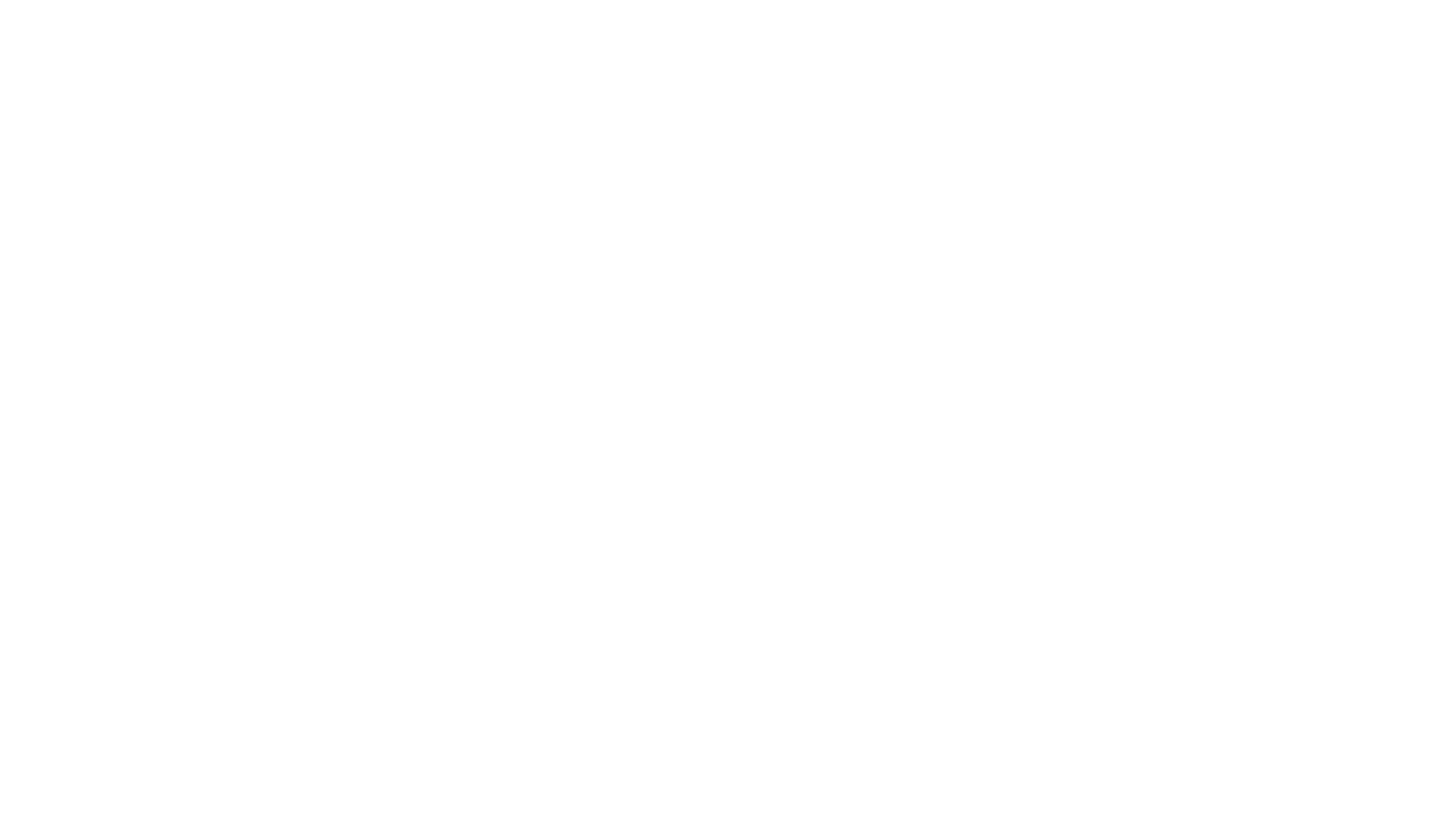 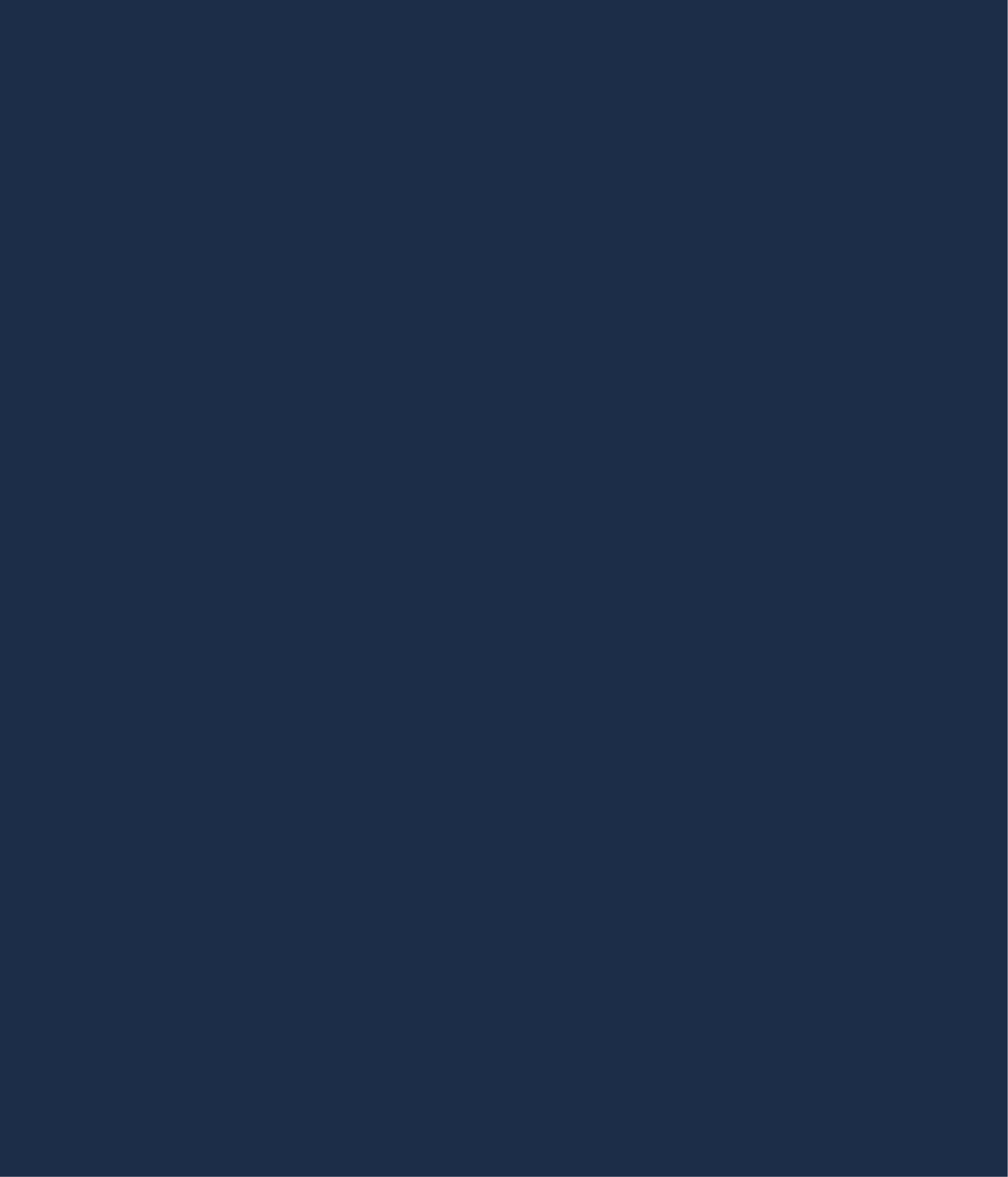 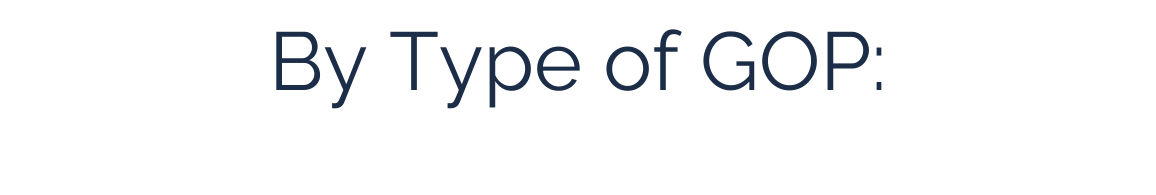 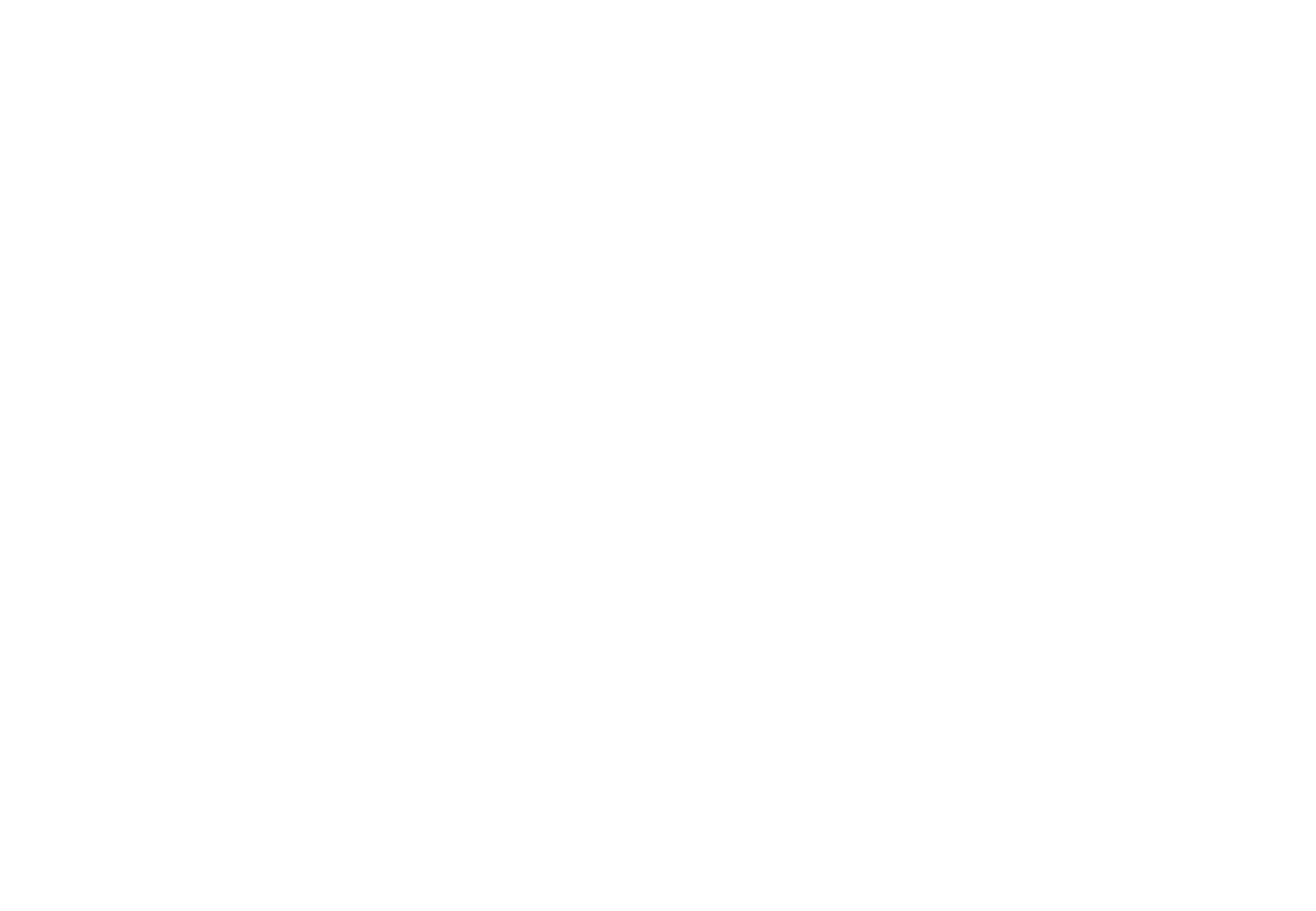 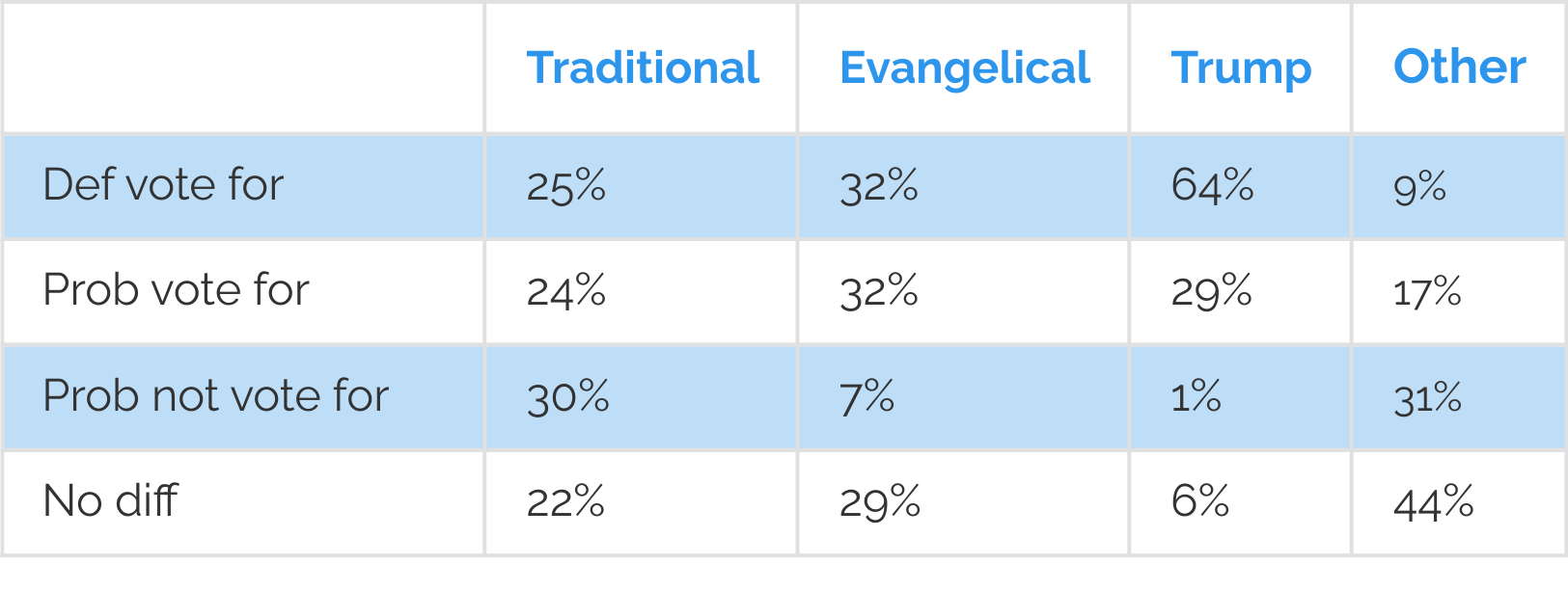 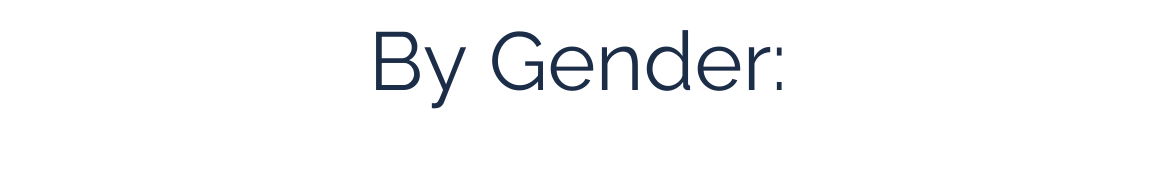 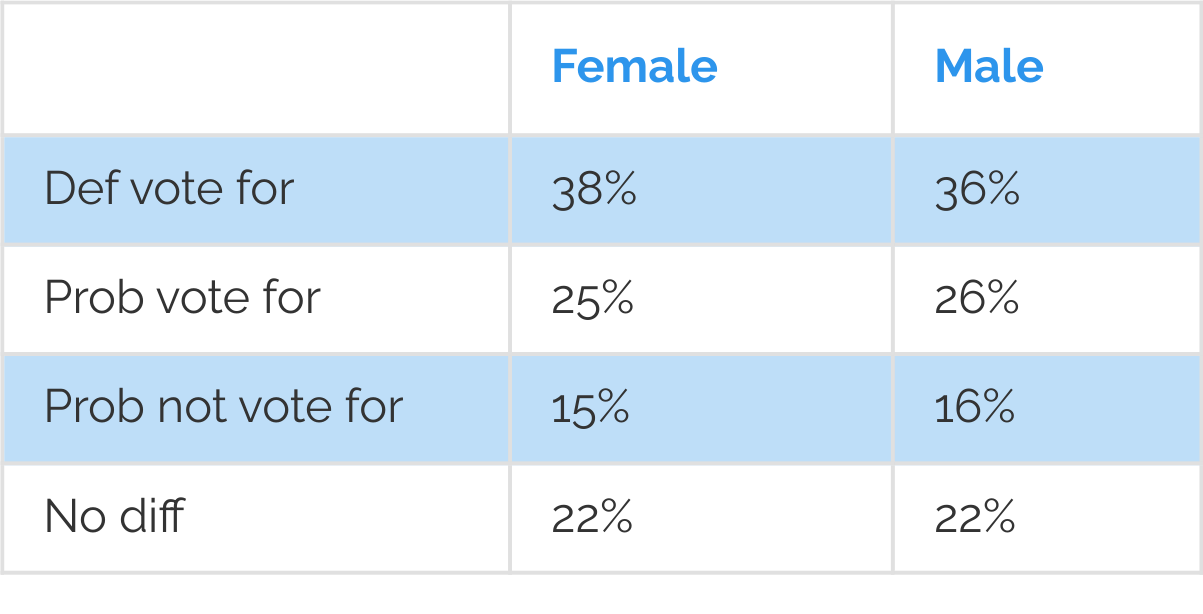 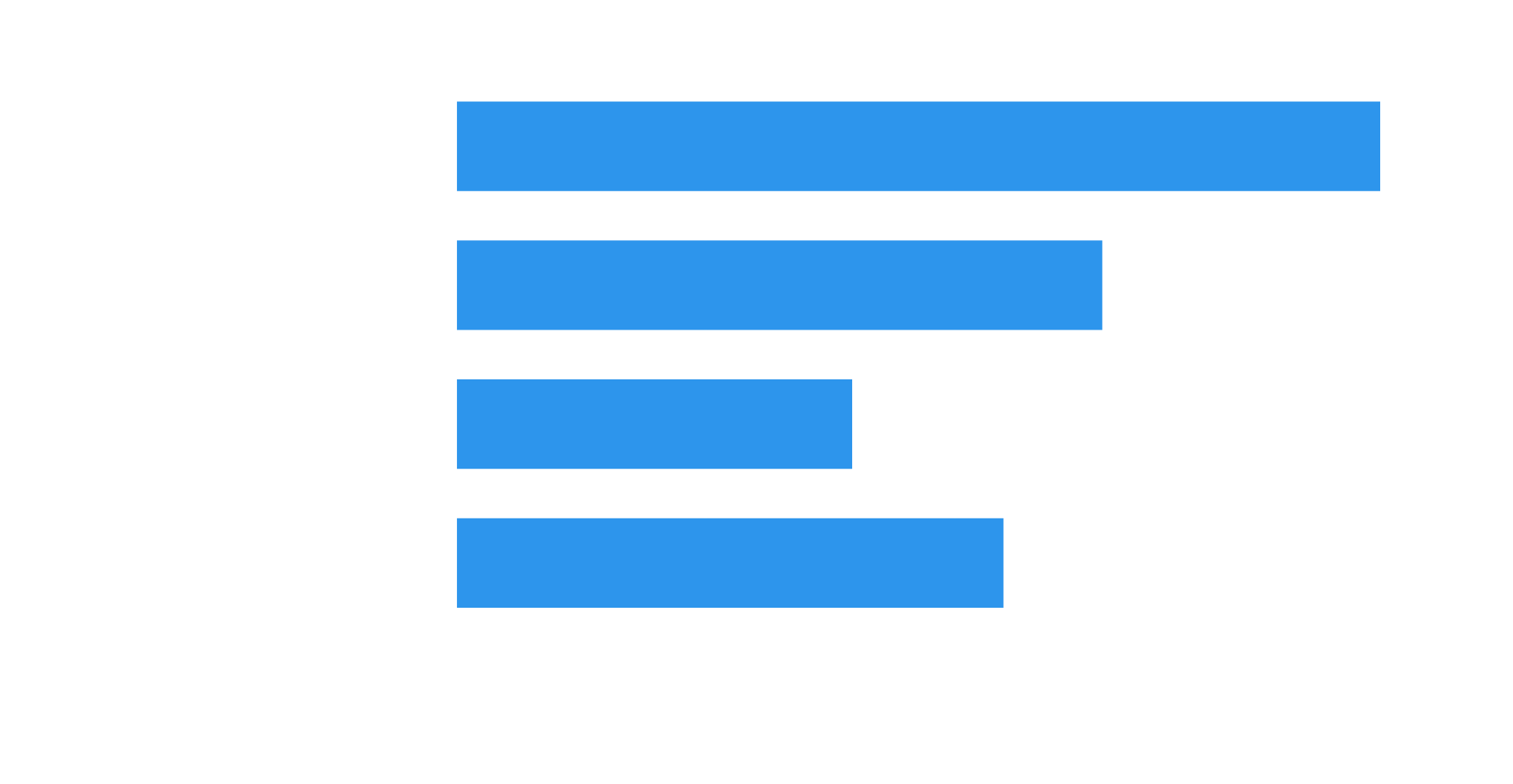 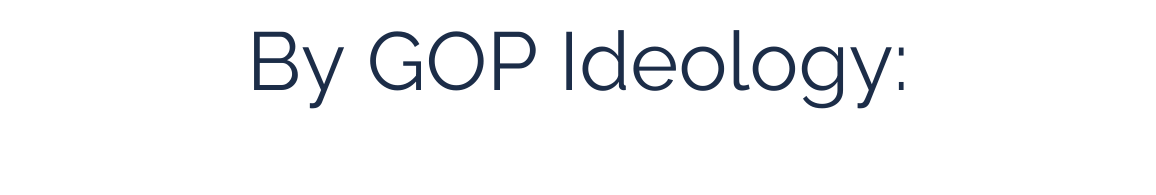 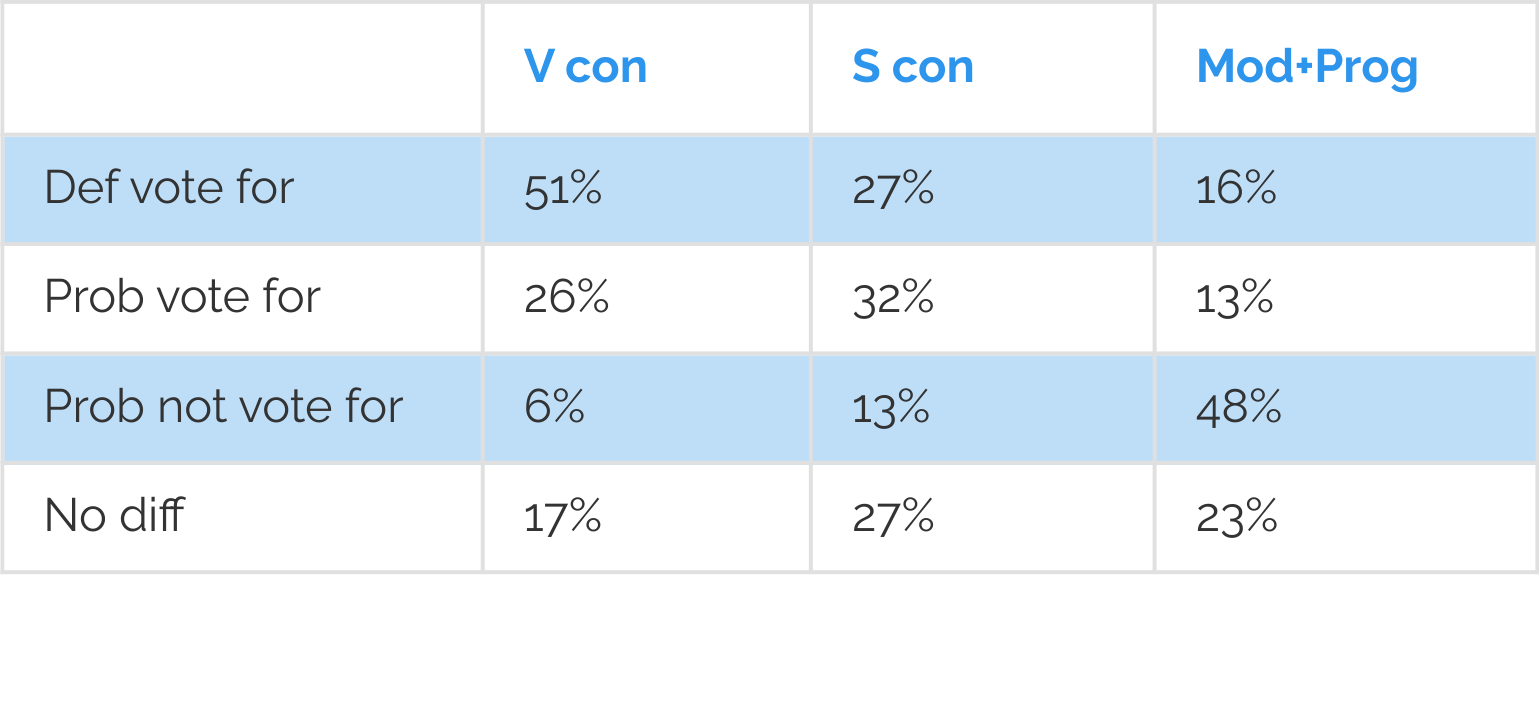 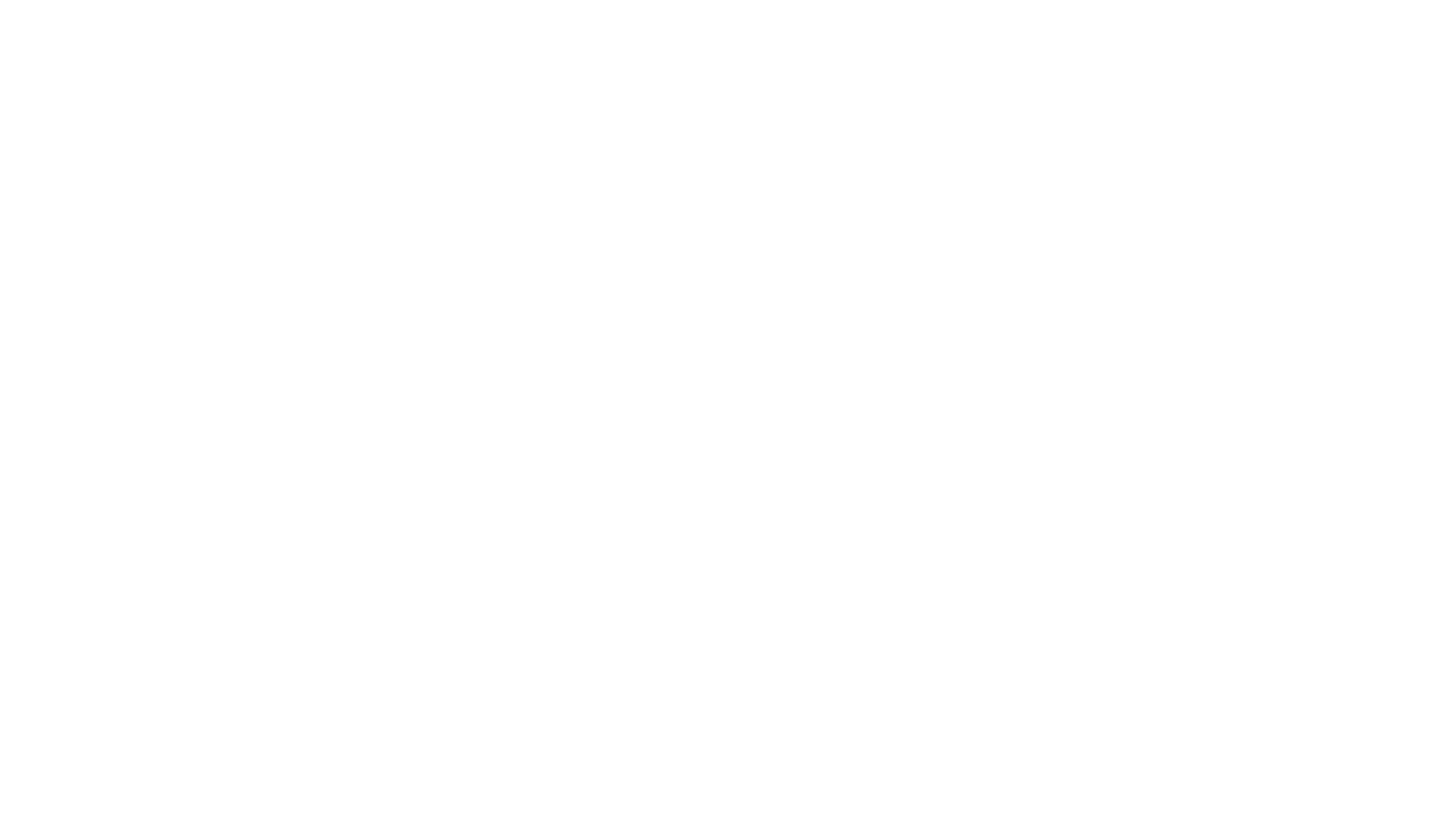 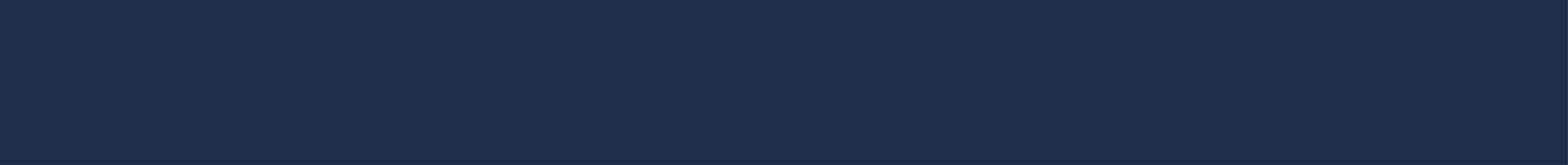 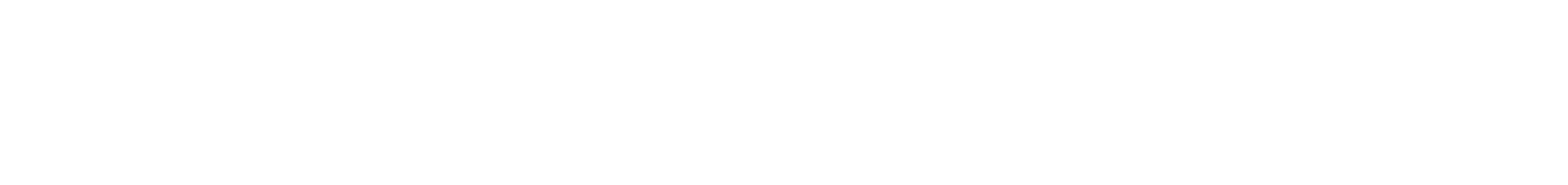 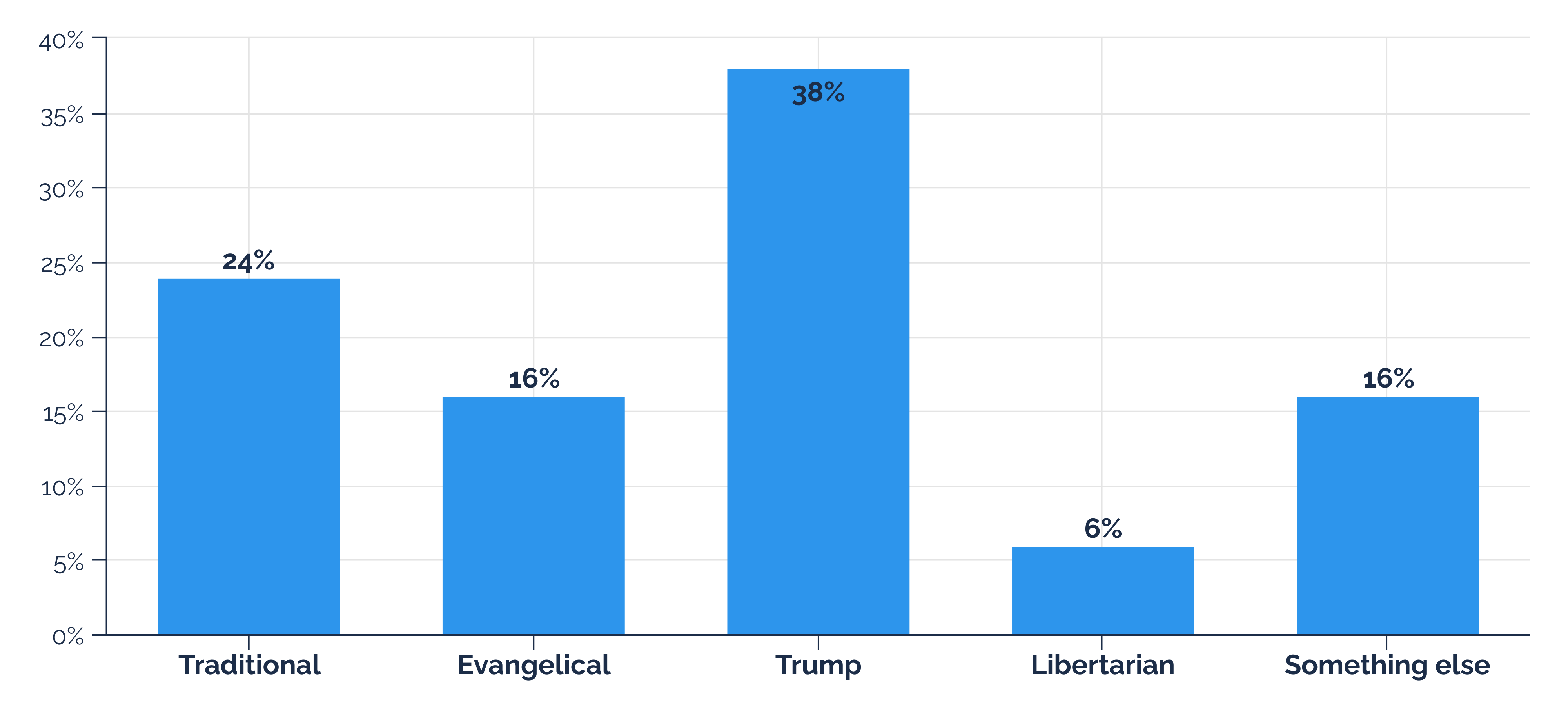 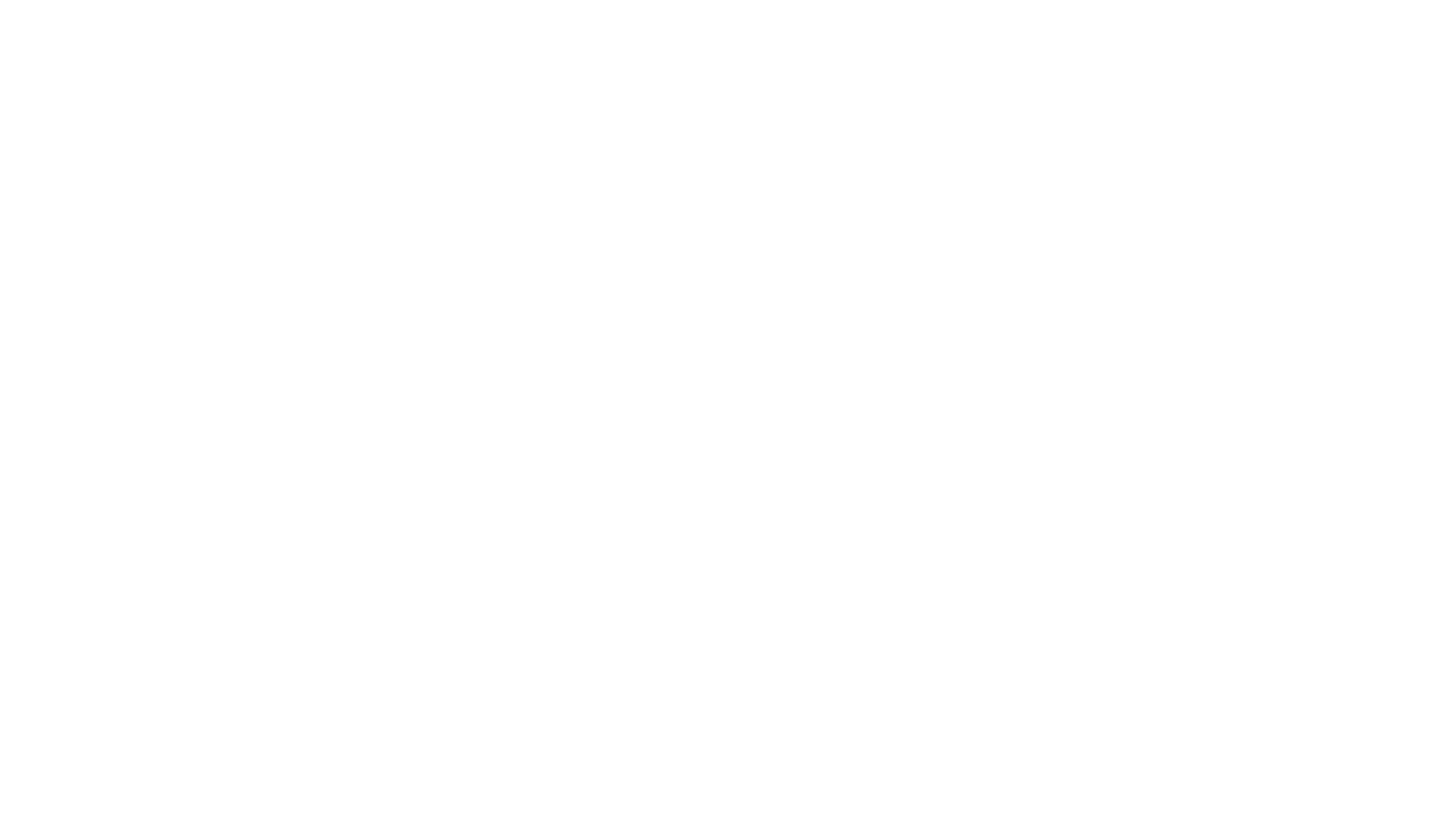 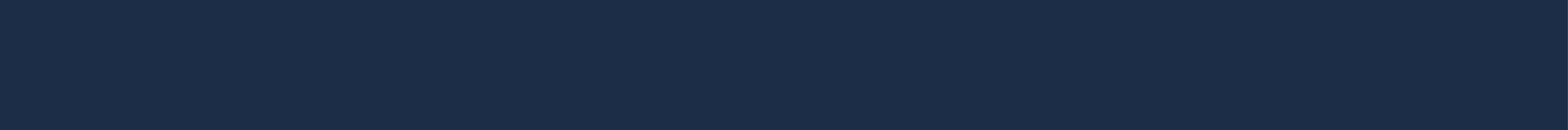 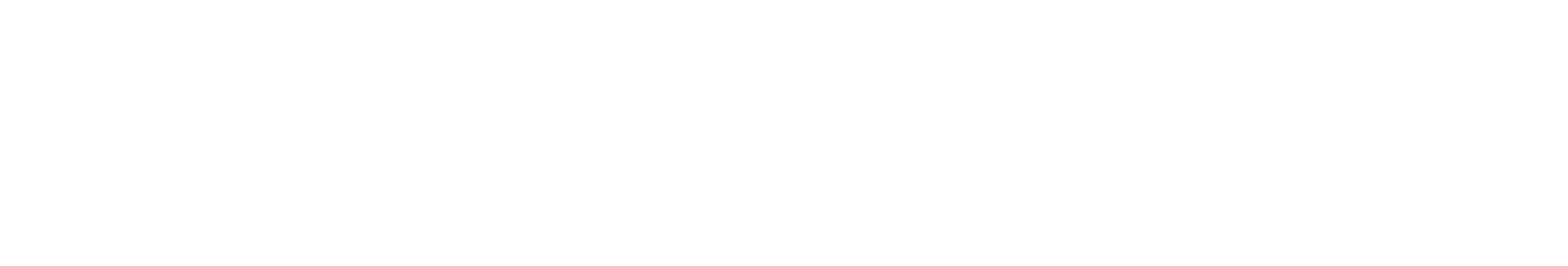 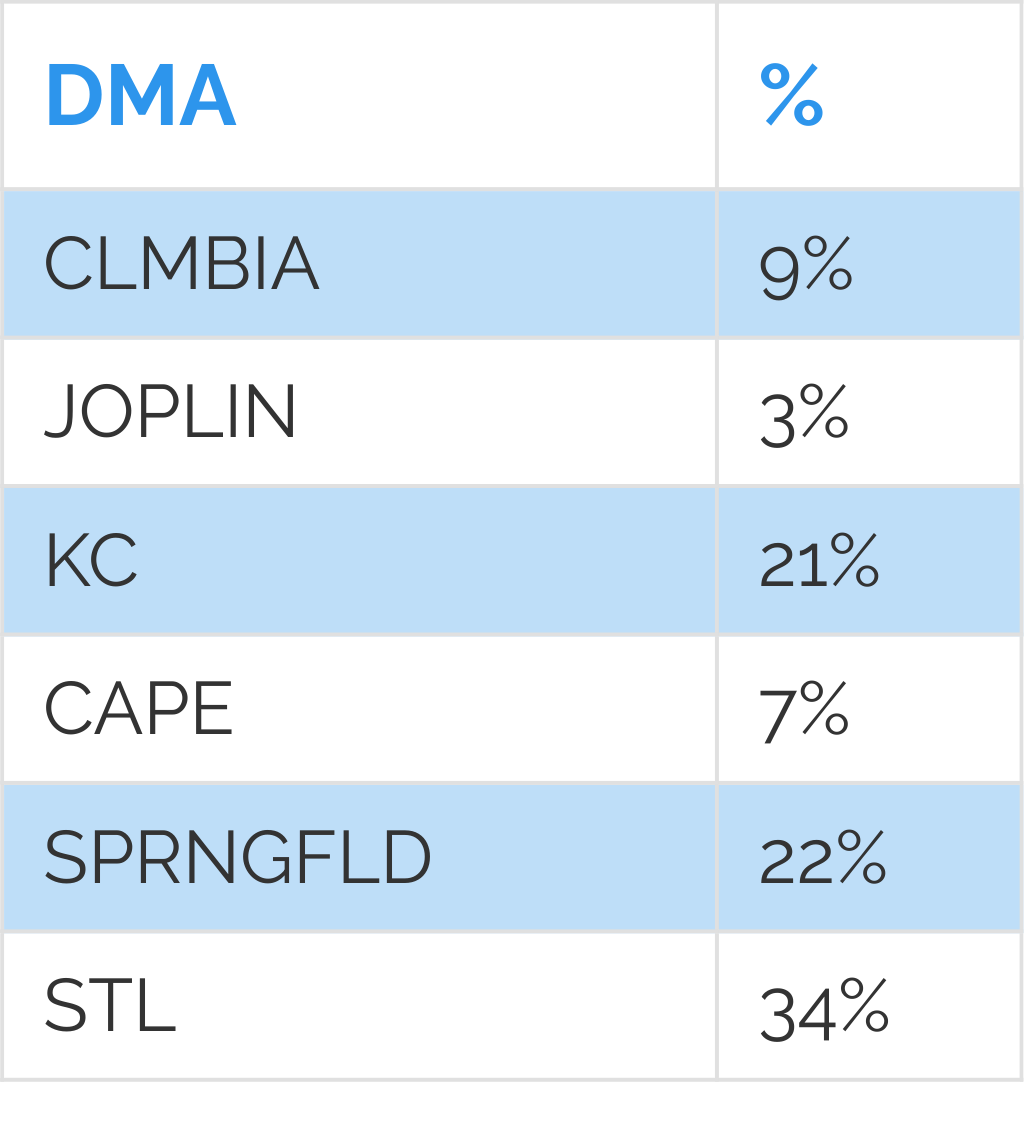 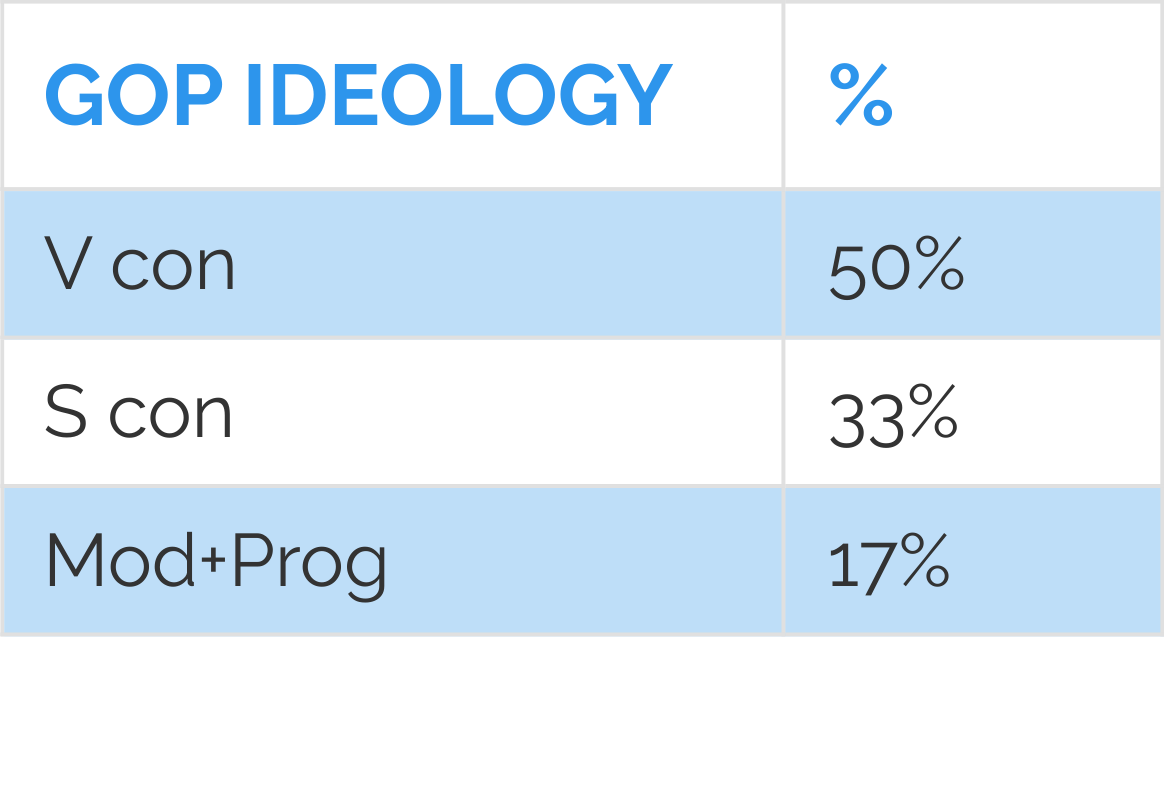 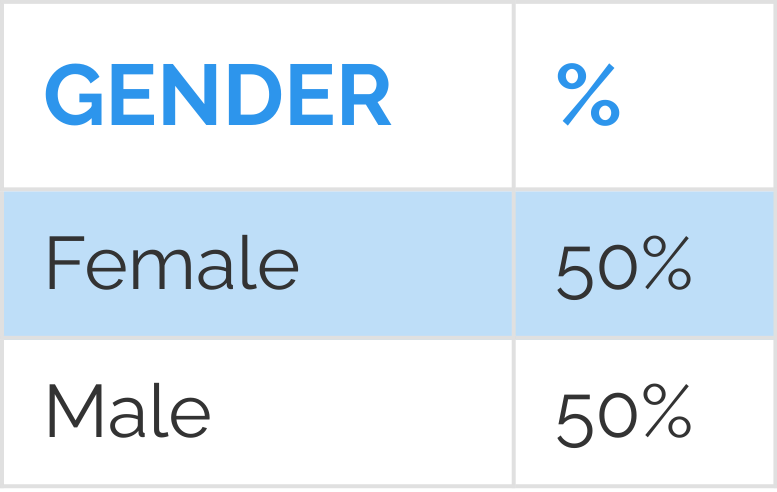 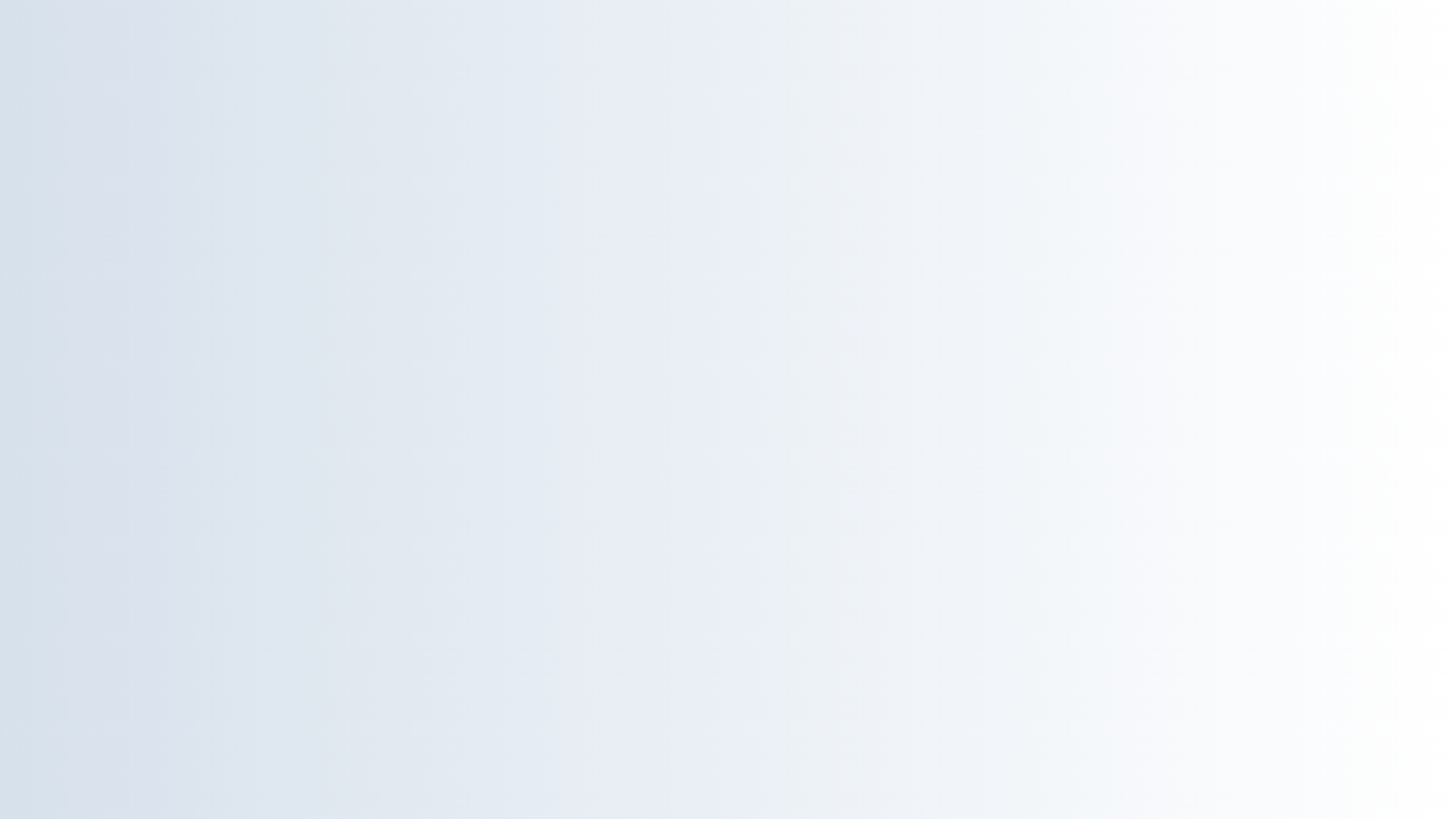 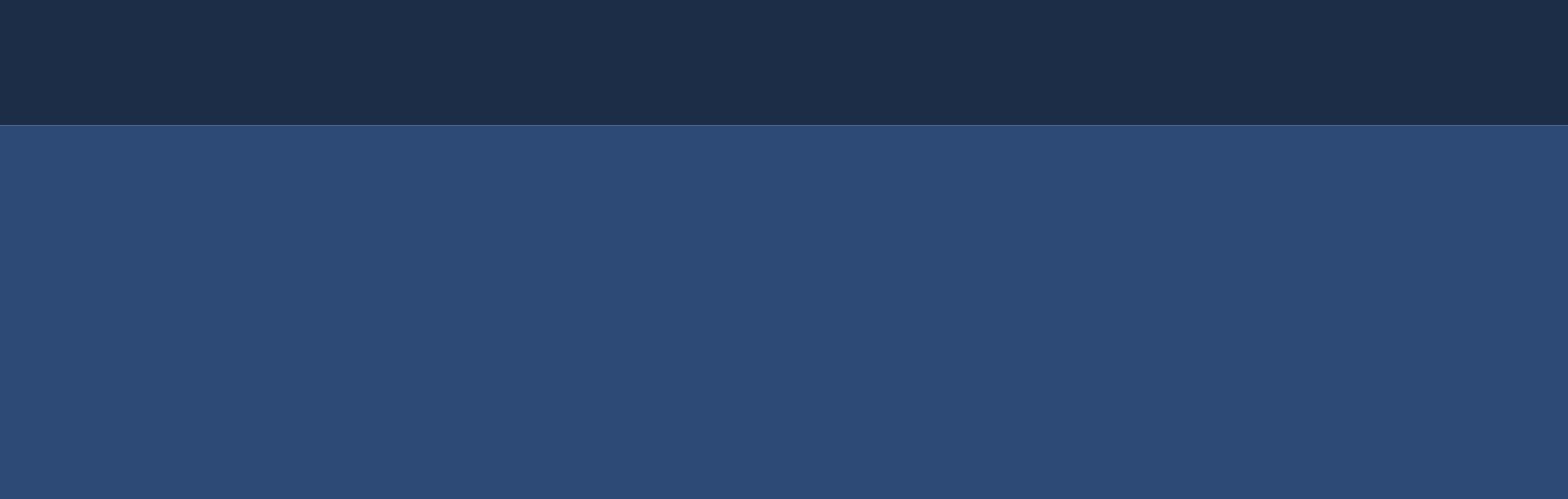 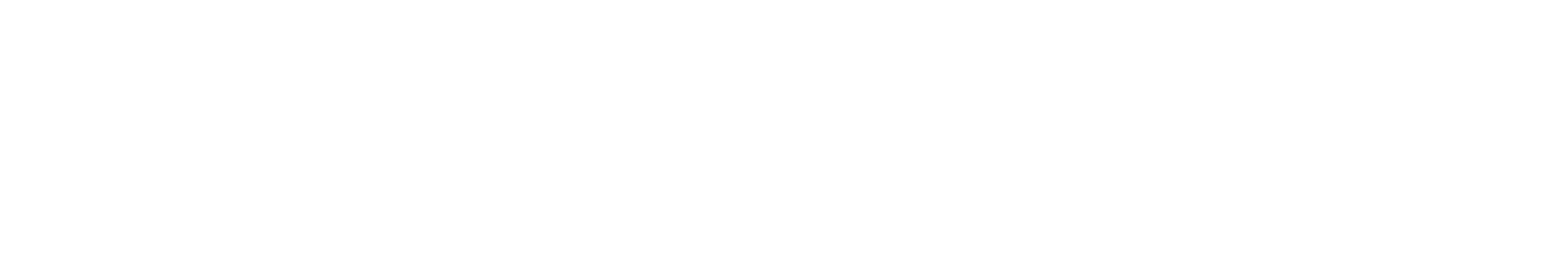 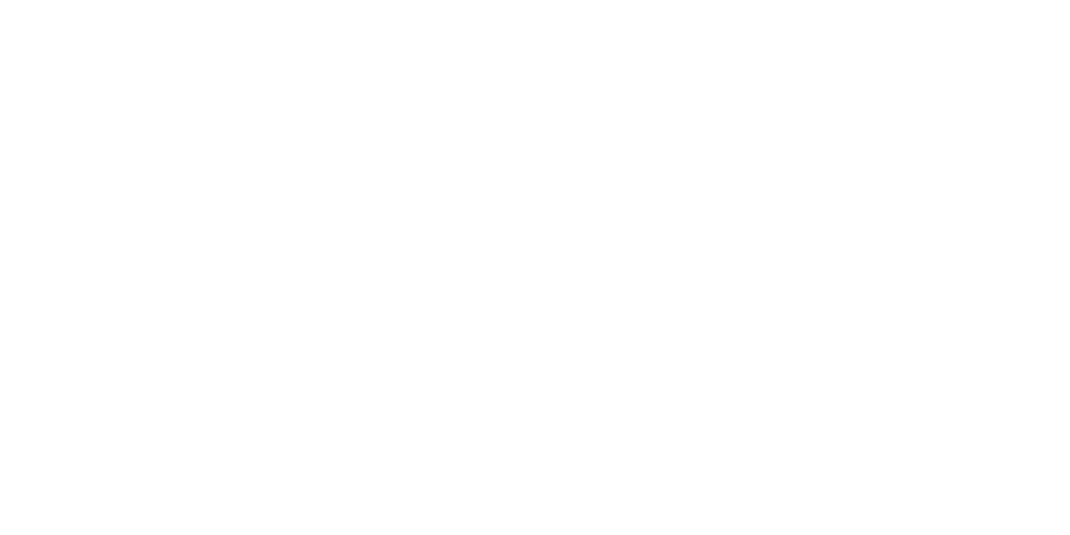 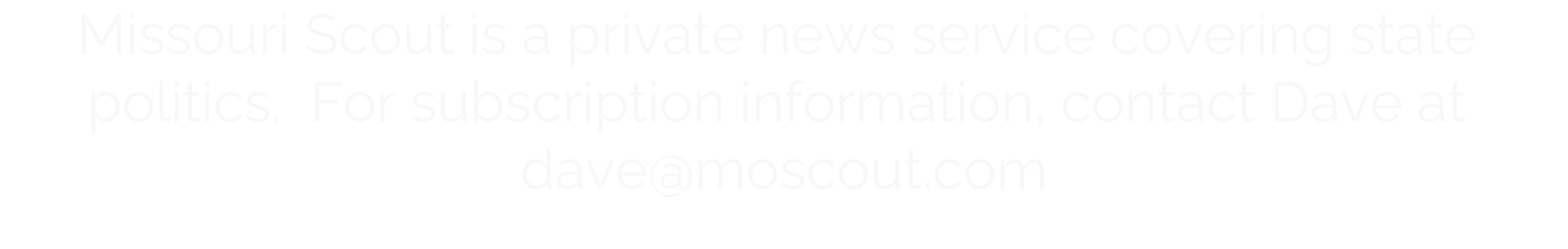 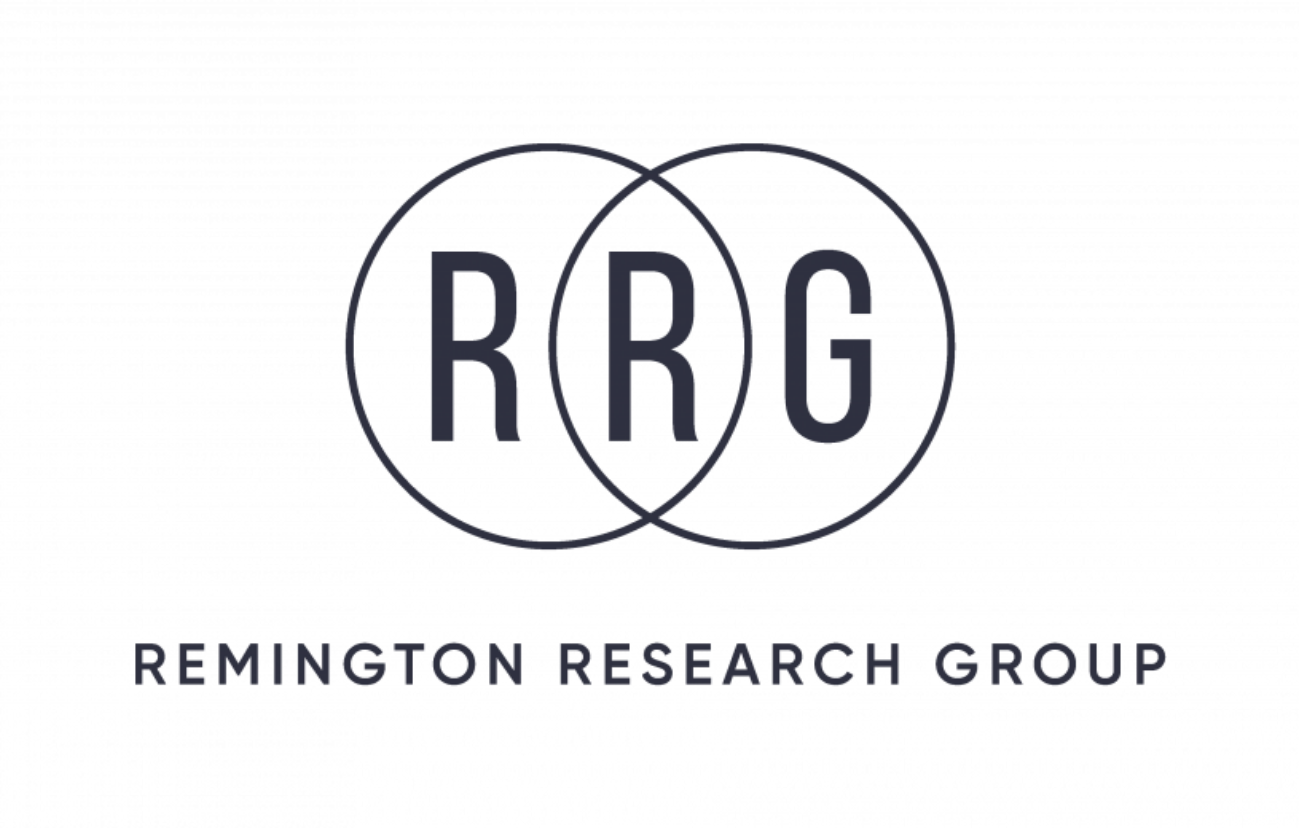 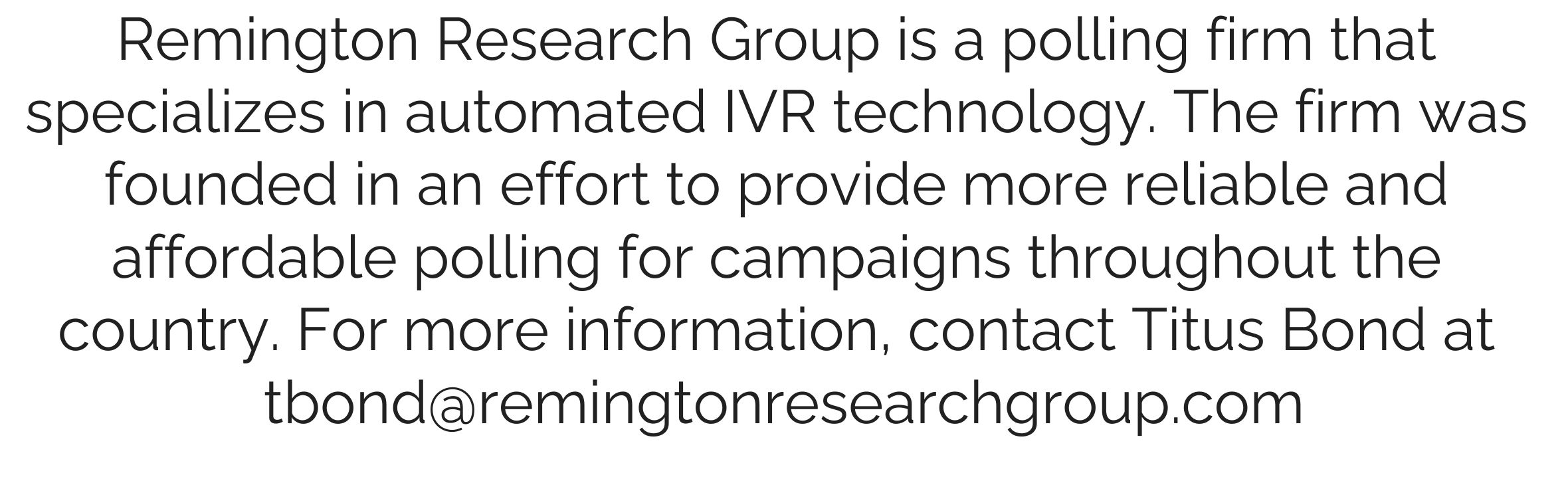